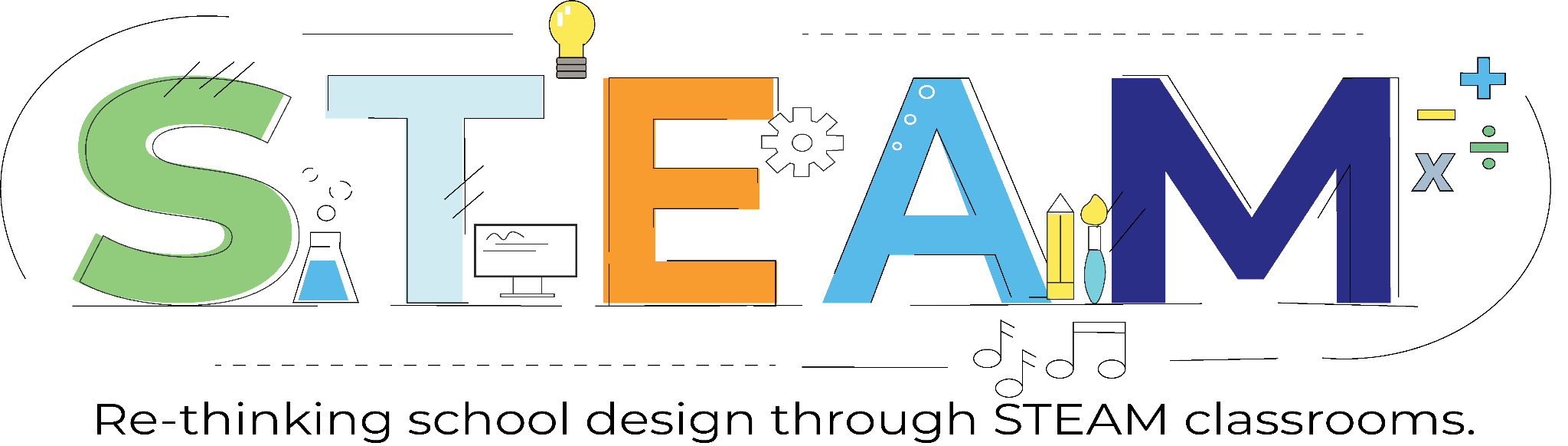 Final Defense Capstone Presentation
Re-thinking school design through STEAM classrooms.
Sheridan Grady
Capstone
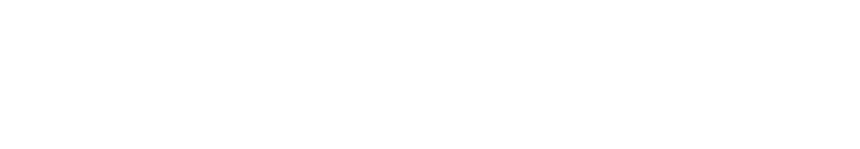 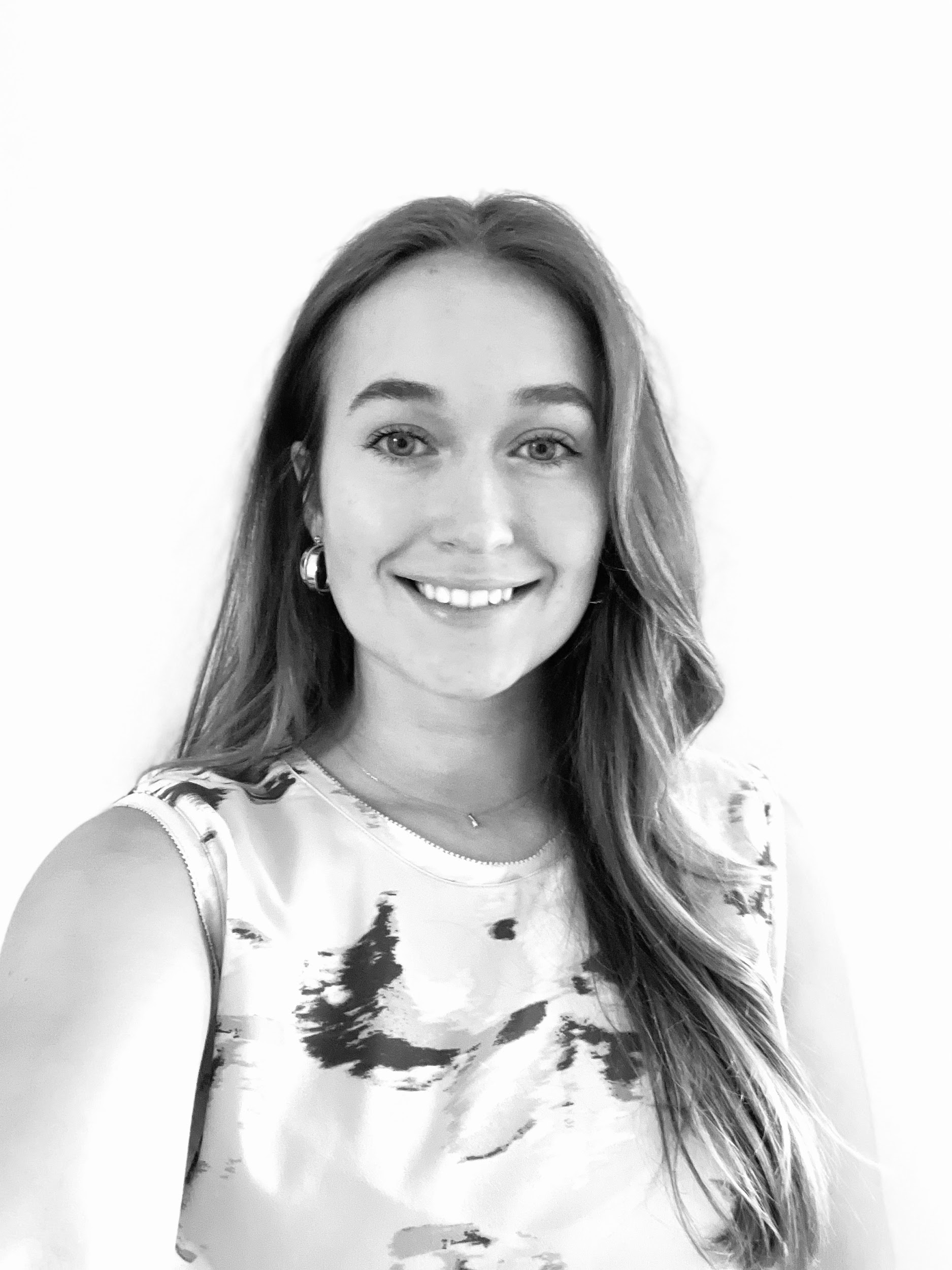 Sheridan Grady

INTERIOR DESIGN 
CLASS OF 2023 
ROCHESTER INSTITUTE OF TECHNOLOGY
Oral Defense
Capstone
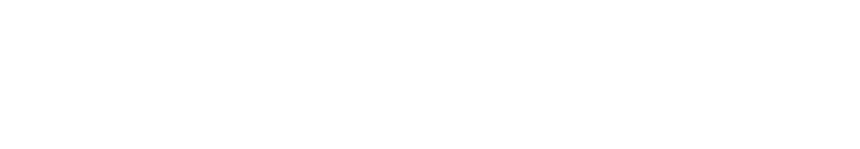 Committee
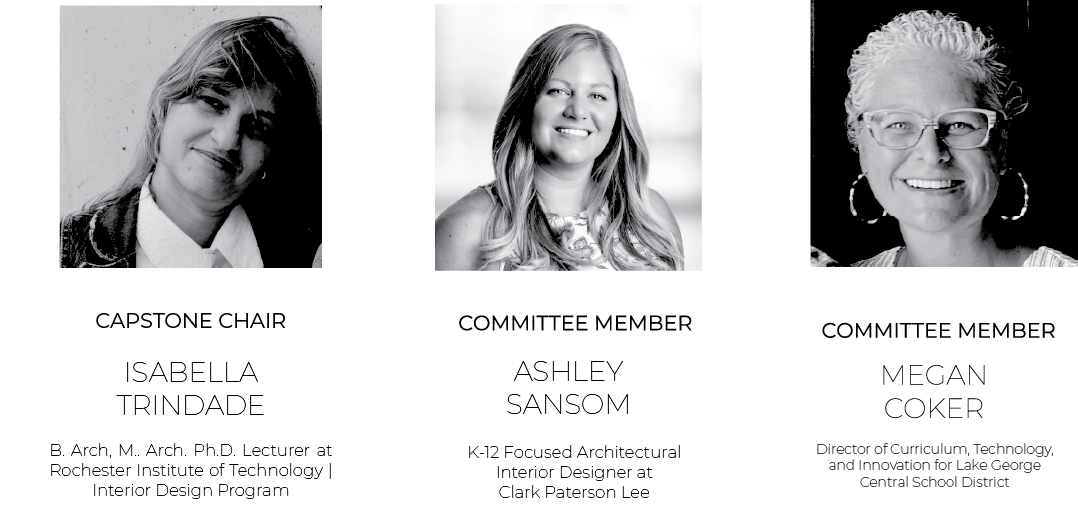 Director of Curriculum, Technology and Innovation for Lake George Central School District
B. Arch, M. Arch. Ph.D. Lecturer at Rochester Institute of Technology
K-12 Focused Architectural Interior Designer at Clark Patterson Lee (CPL)
Oral Defense
Capstone
Oral Defense
Capstone
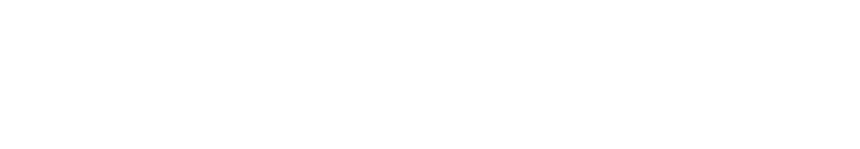 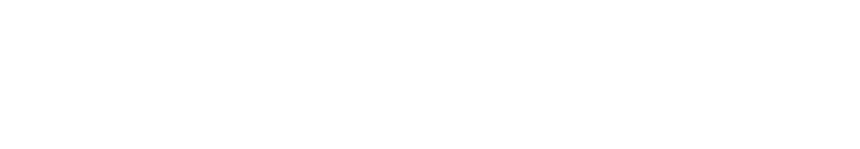 Agenda
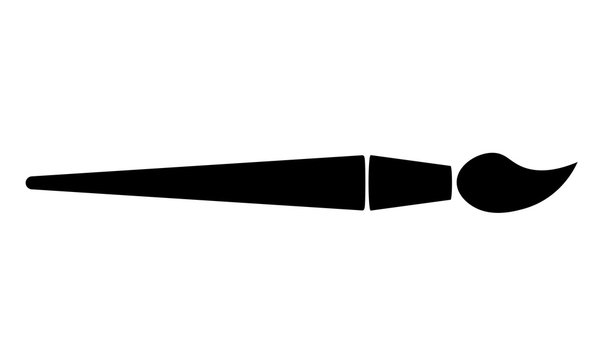 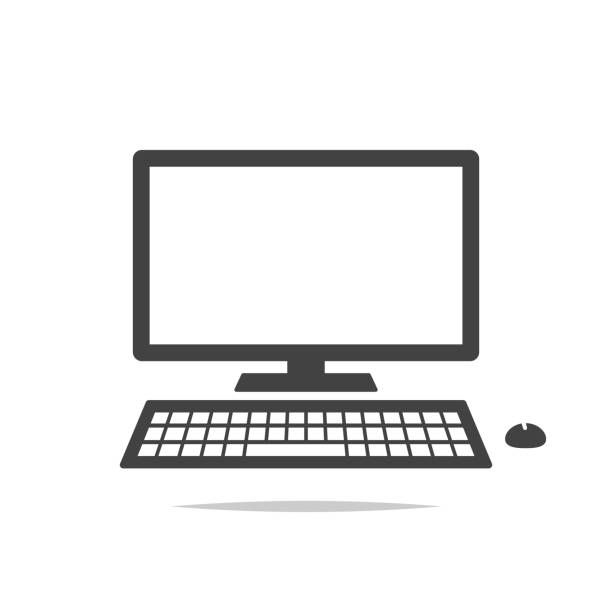 Thesis Question
Literature Review
Research Agenda
Creative Agenda
Conclusions
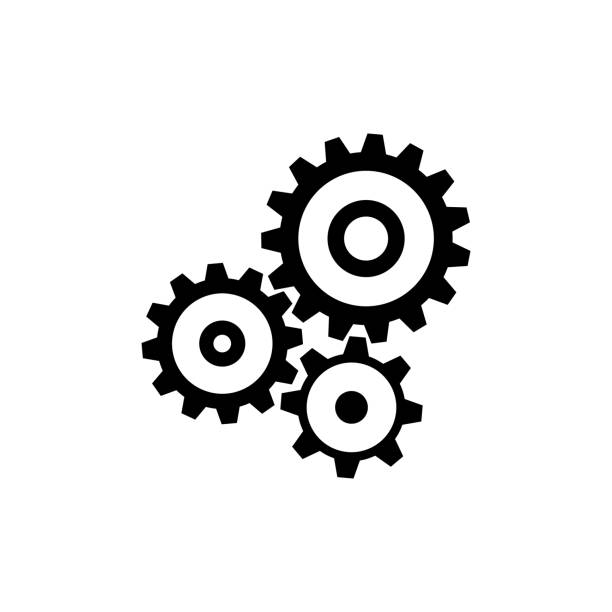 Oral Defense
Capstone
Oral Defense
Capstone
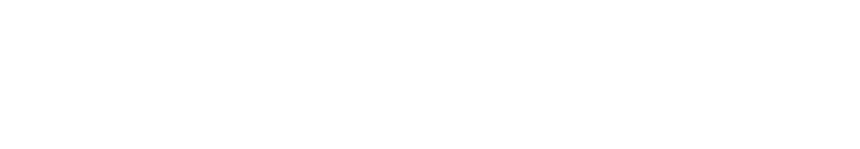 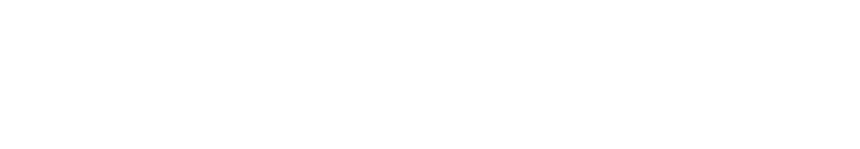 Thesis Question
How can public school classrooms be transformed into a space for student creativity and growth through STEAM design to benefit learning from K-12?
Capstone Importance
Over time classroom design and the needs of students have shifted. So now, more than ever, student’s need a planned space that aids them in their journey through school.
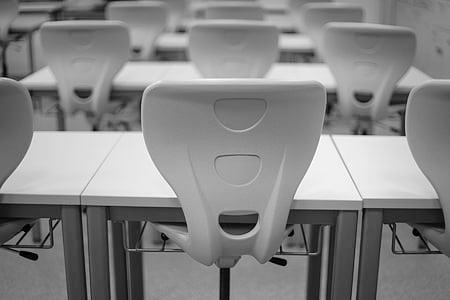 Literature Review
LITERATURE REVIEW TOPICS
What is S.T.E.A.M. ?
1
Design Problems of Traditional Classrooms
2
3
Technology Integration in Classrooms
4
How does S.T.E.A.M. evolve from K-12?
5
S.T.E.A.M. design considerations
What is S.T.E.A.M?
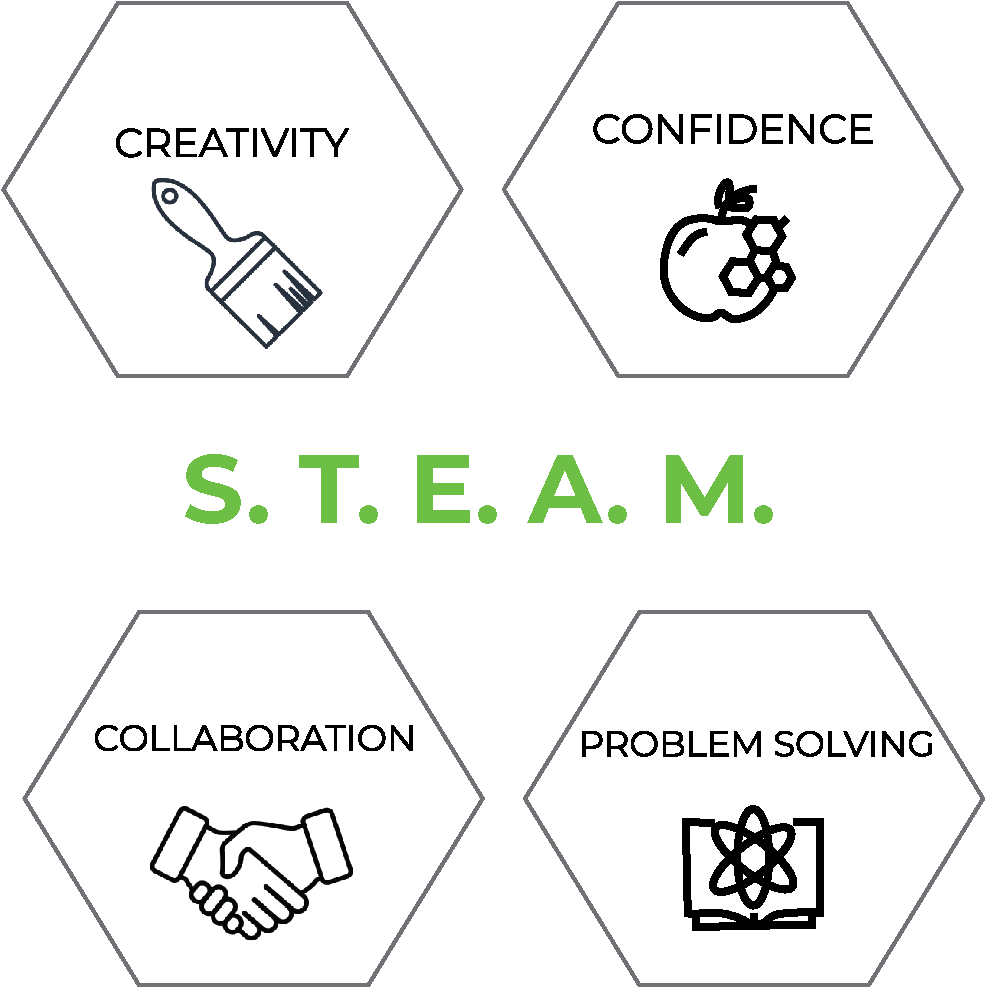 S.T.E.A.M. previously referred to as S.T.E.M. stands for Science, Technology, Engineering, Art, and Mathematics. With the A added in for the missing creativity area in S.T.E.M.
Design Problems of Traditional Classrooms
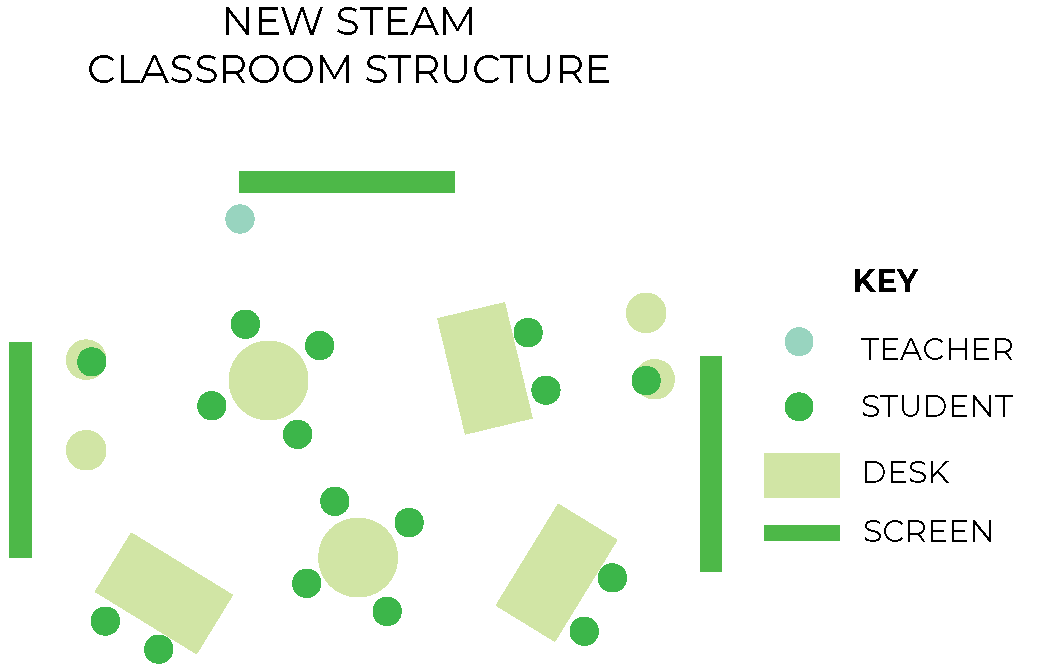 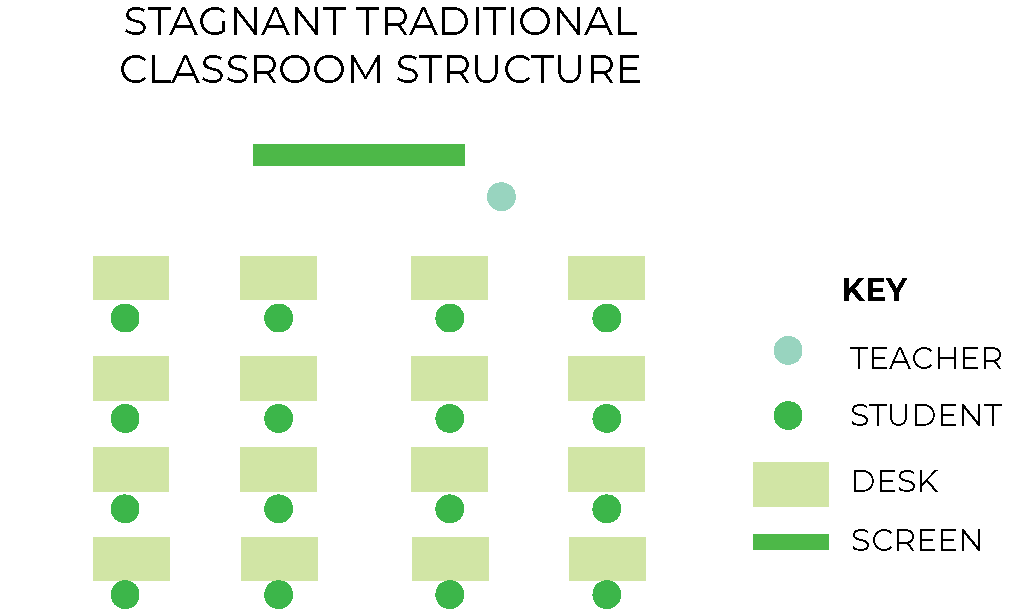 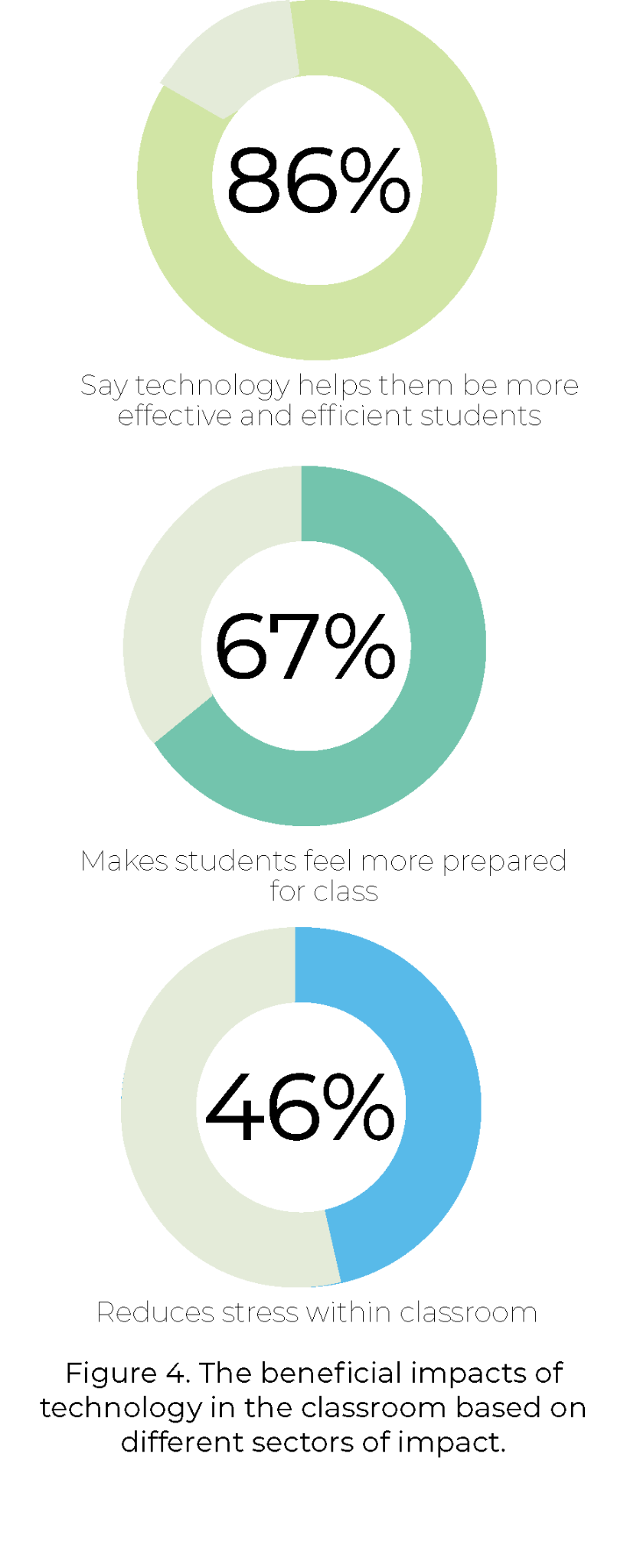 Technology Integration in Classrooms
Say technology helps them be more effective and efficient with students
Some possible forms of technology:
Computers
Tablets
Virtual Reality
3D printing
CAD
Drones
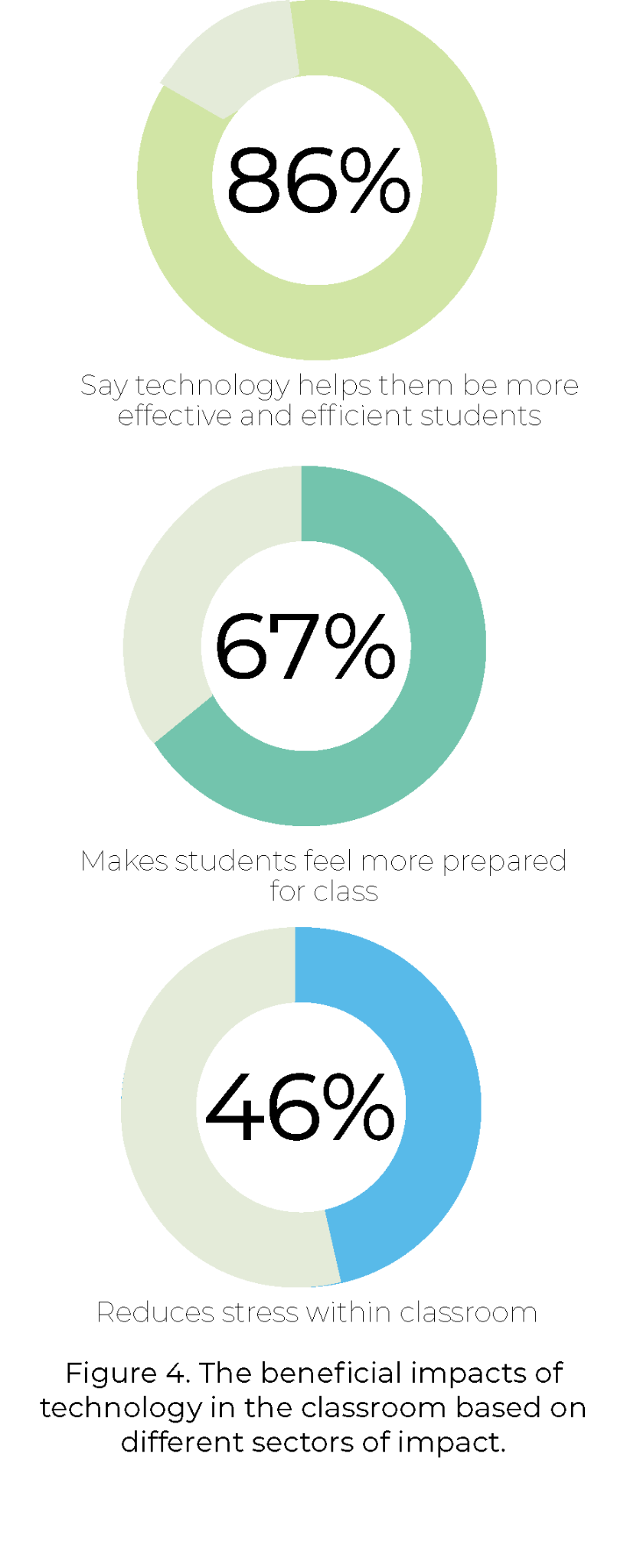 Makes students feel more prepared for class
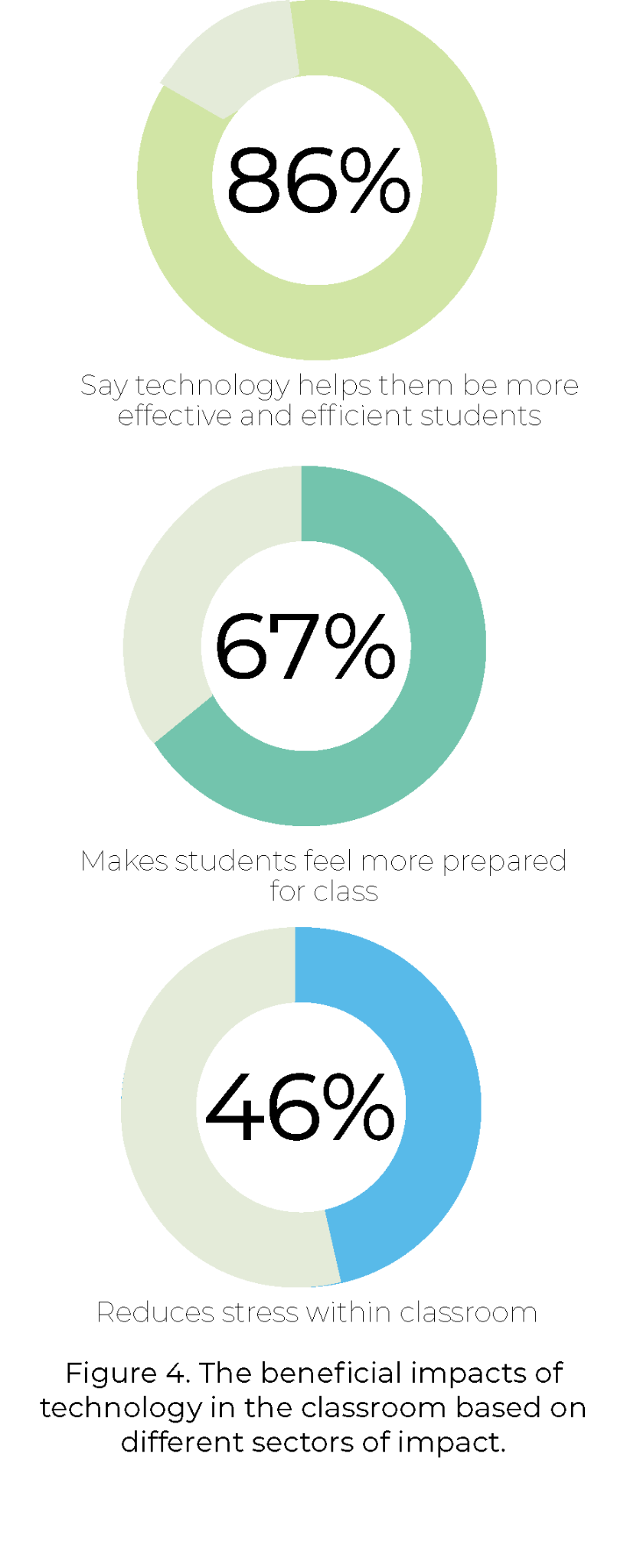 Reduces stress in the classroom
How does S.T.E.A.M. evolve from K-12?
Elementary
Middle School
High School
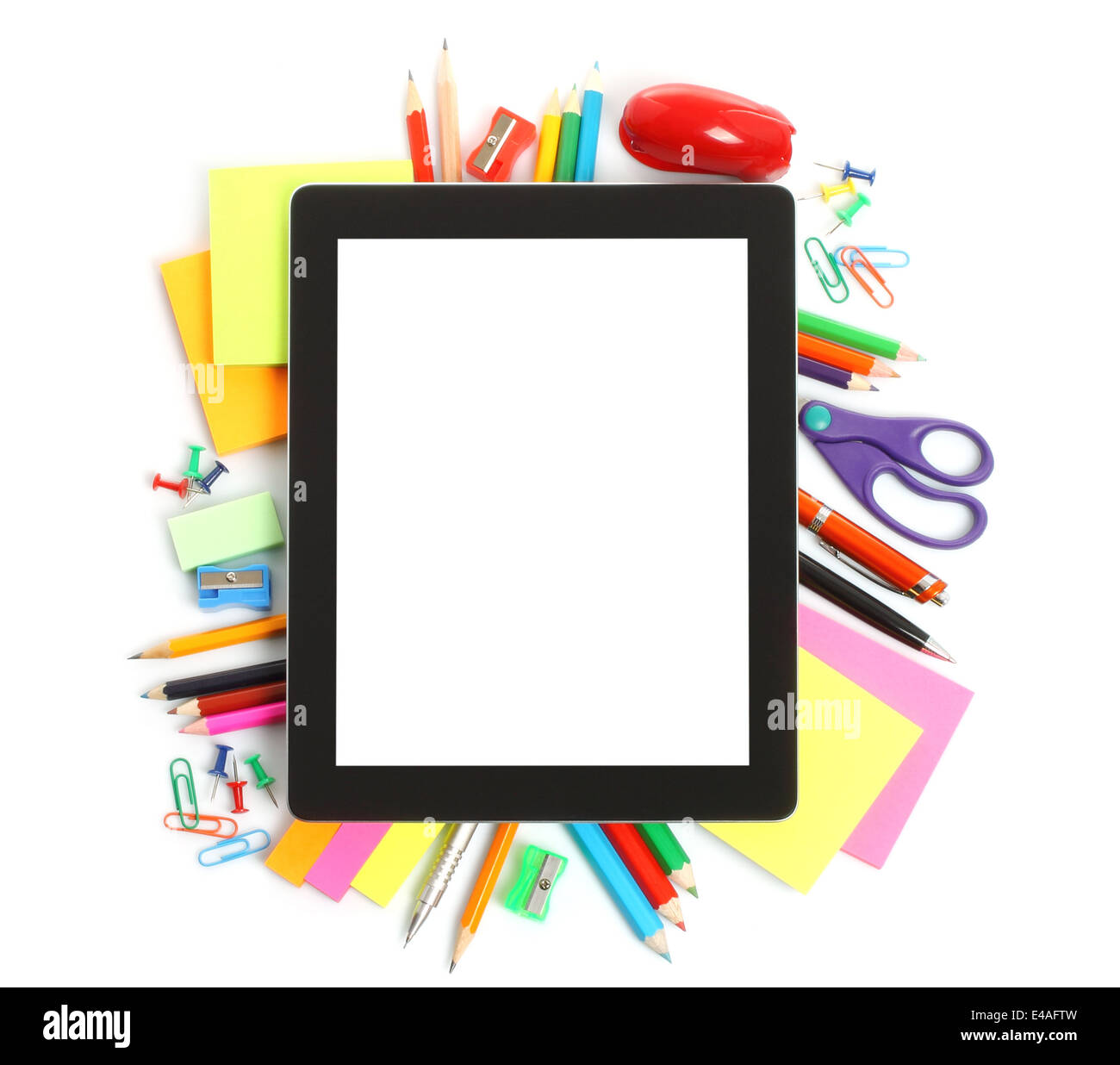 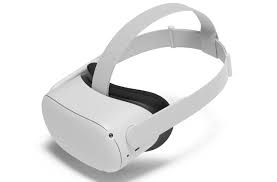 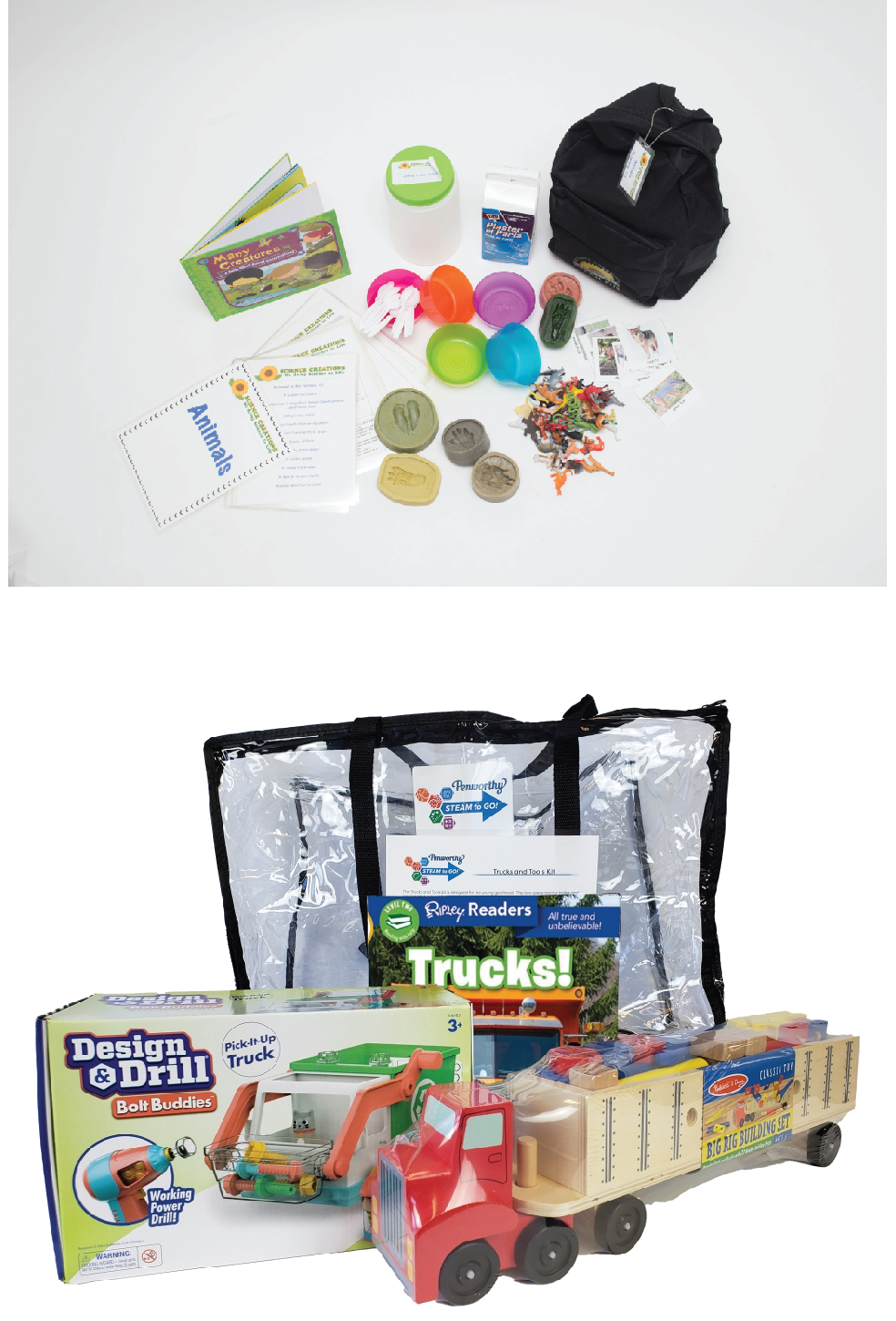 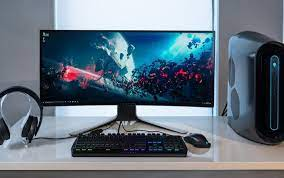 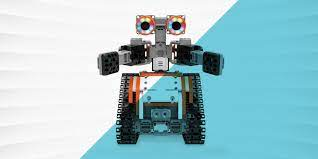 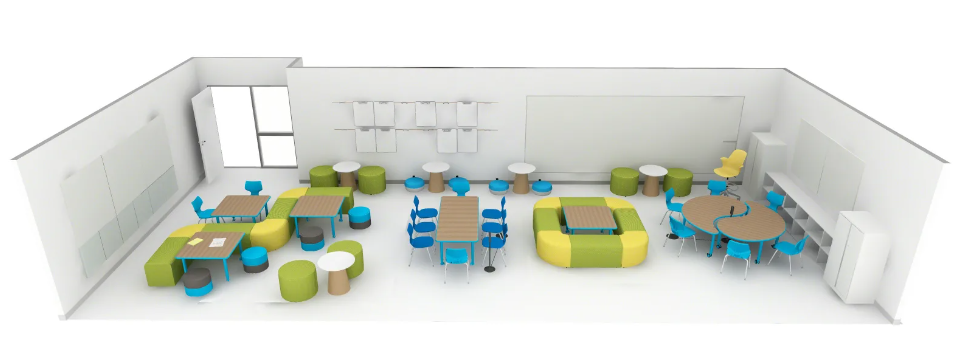 S.T.E.A.M. design considerations
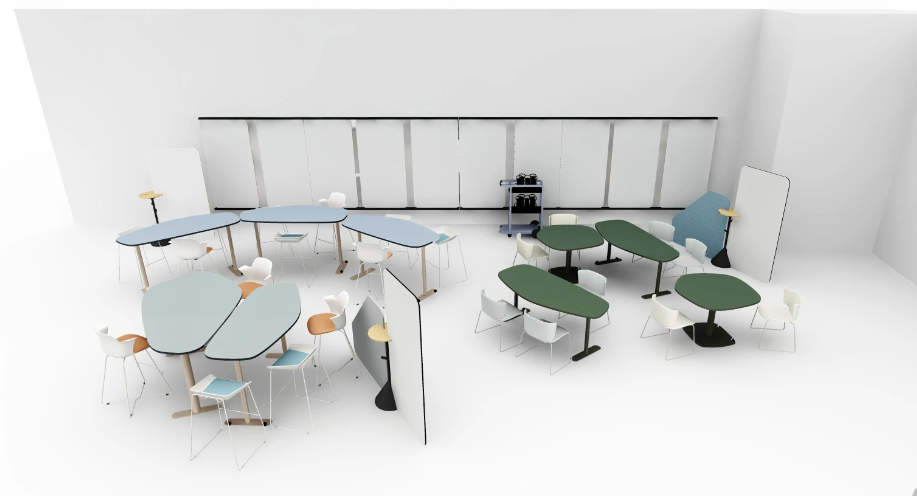 The standards from K-12 help us understand what design needs would be in each space.
Elementary - Most basic
Middle School - Moderate
High School - Advanced
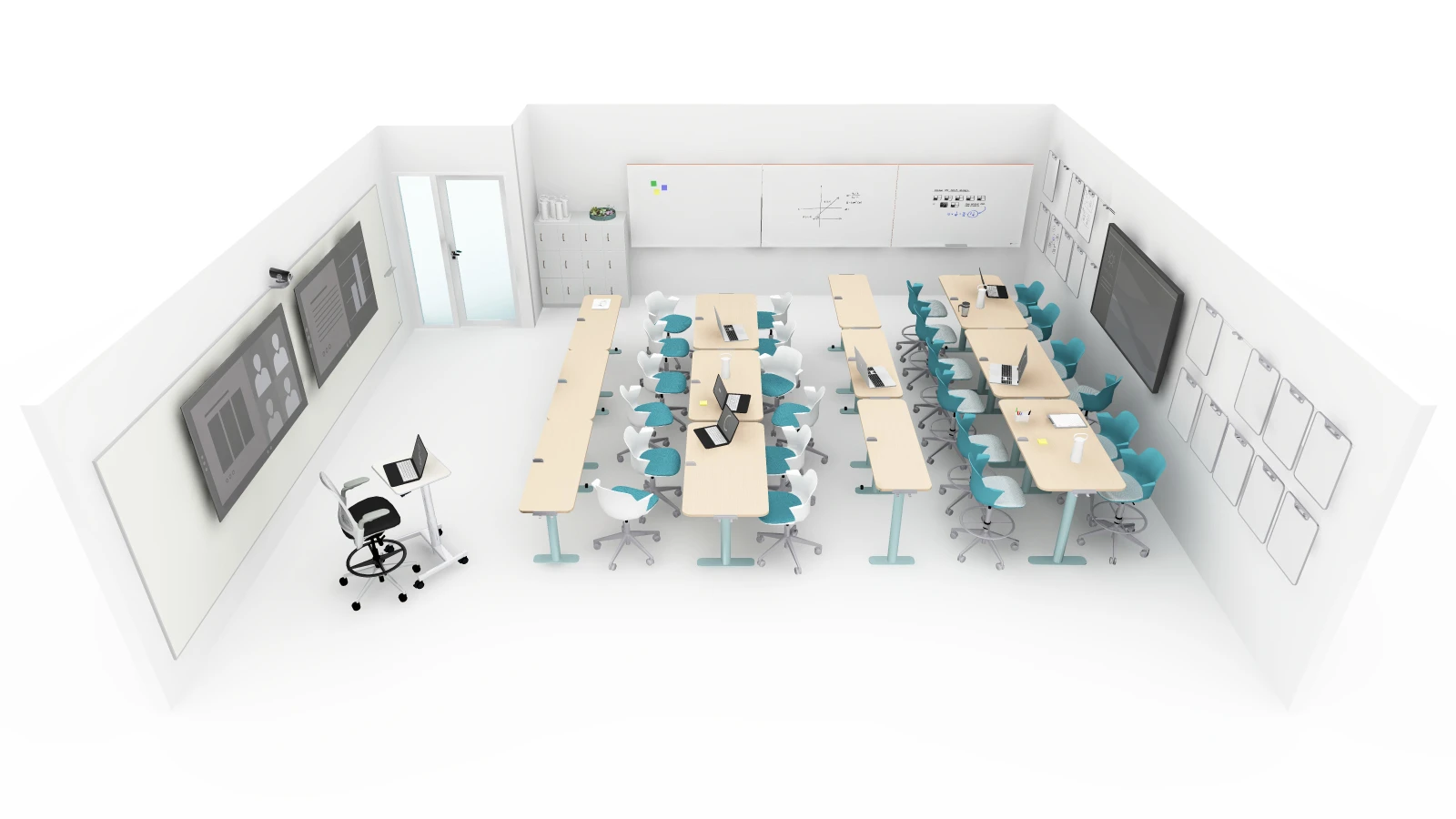 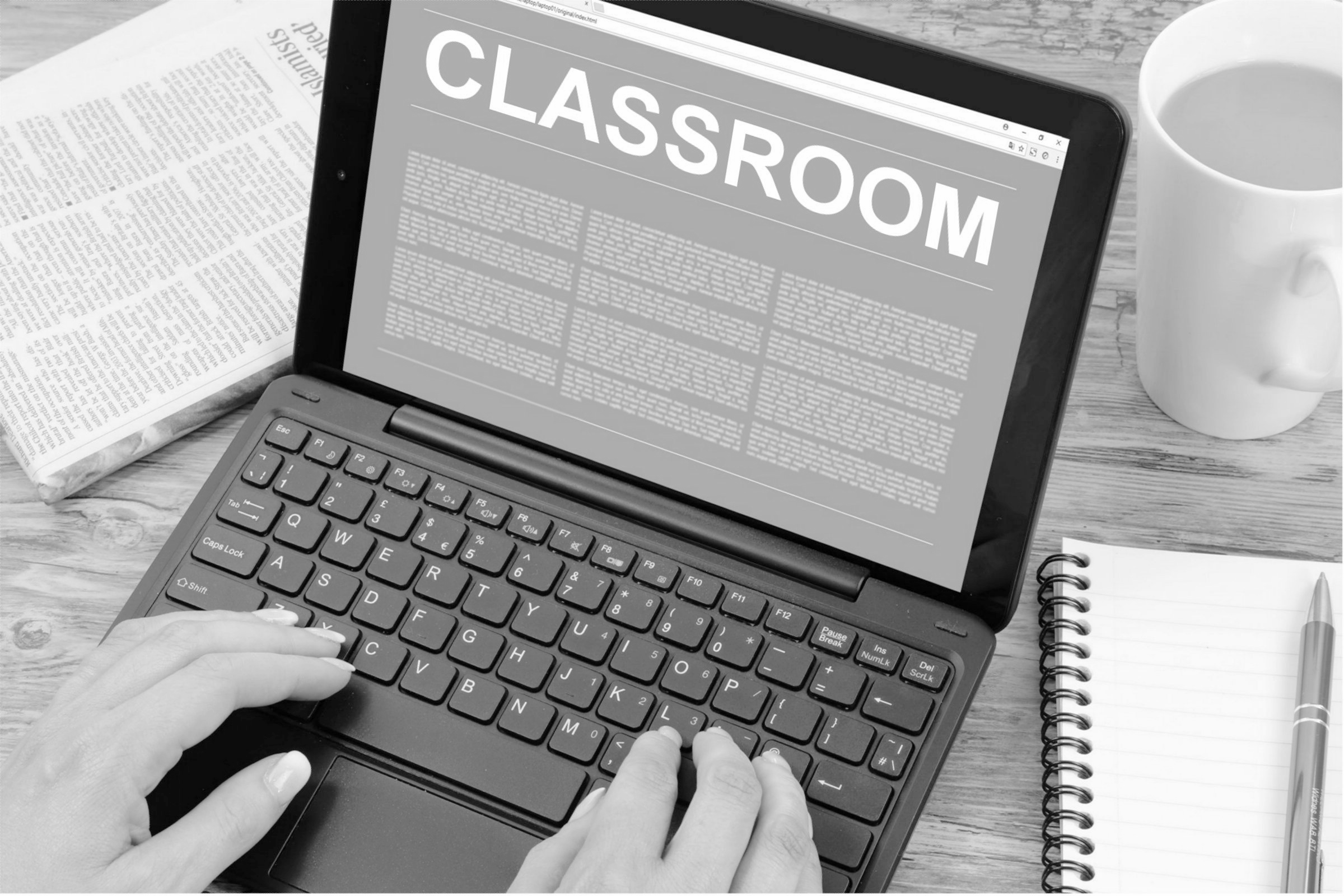 Research Agenda
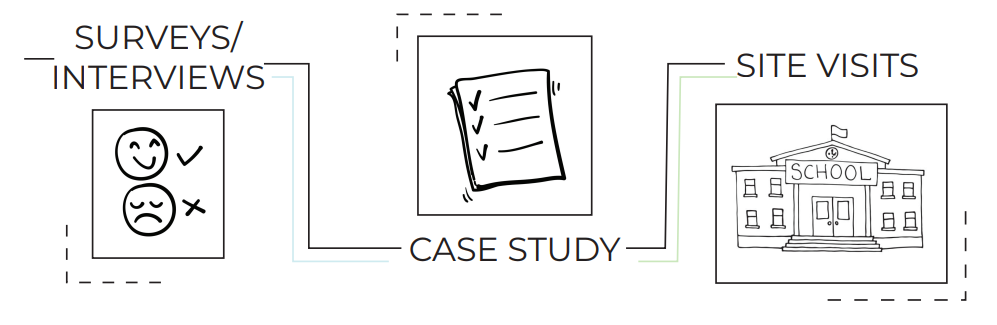 Oral Defense
Capstone
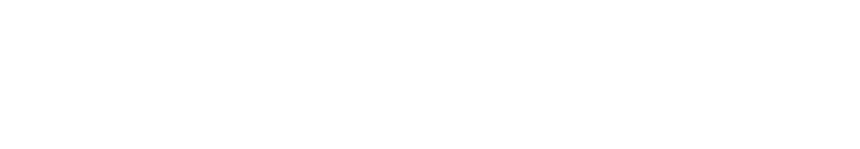 Key Survey #1 Data
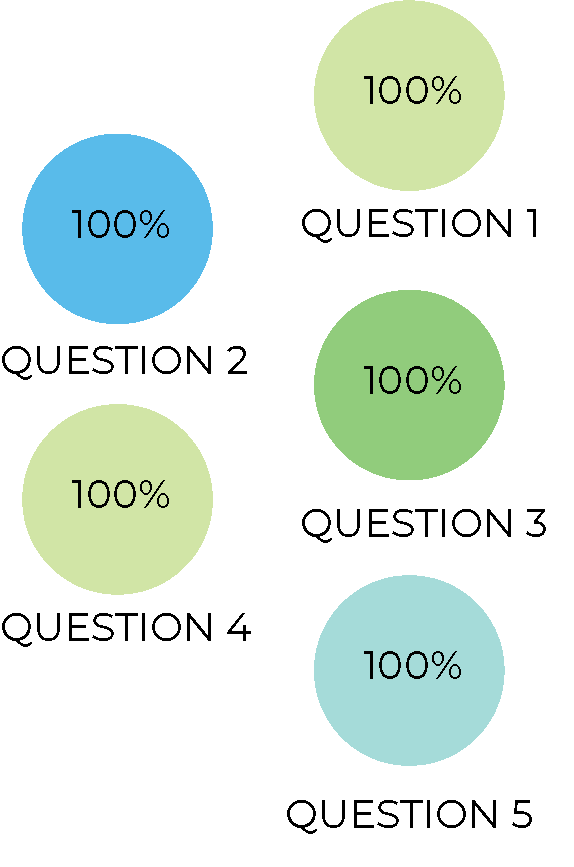 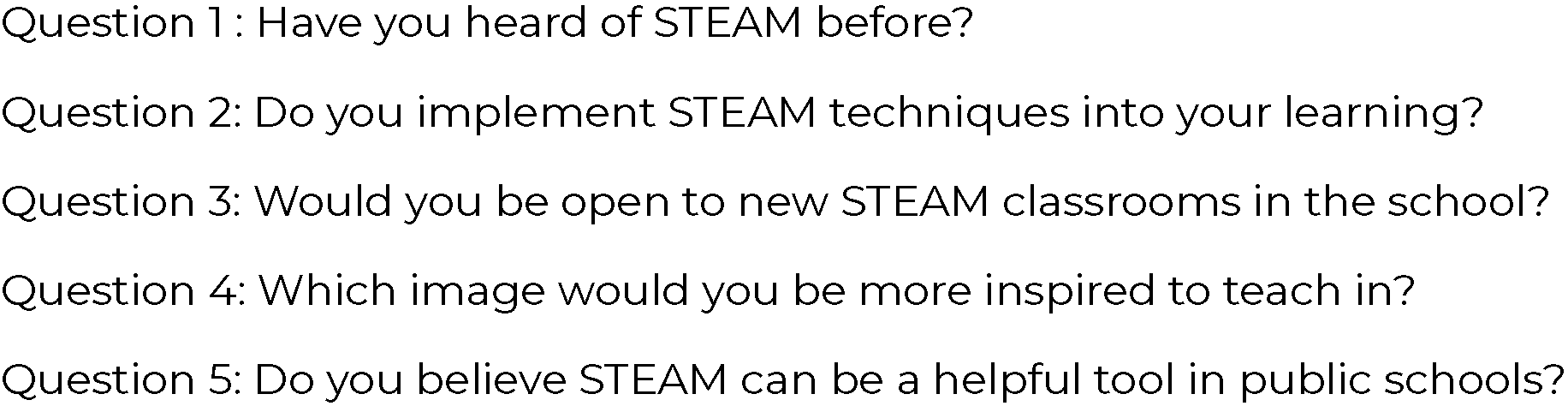 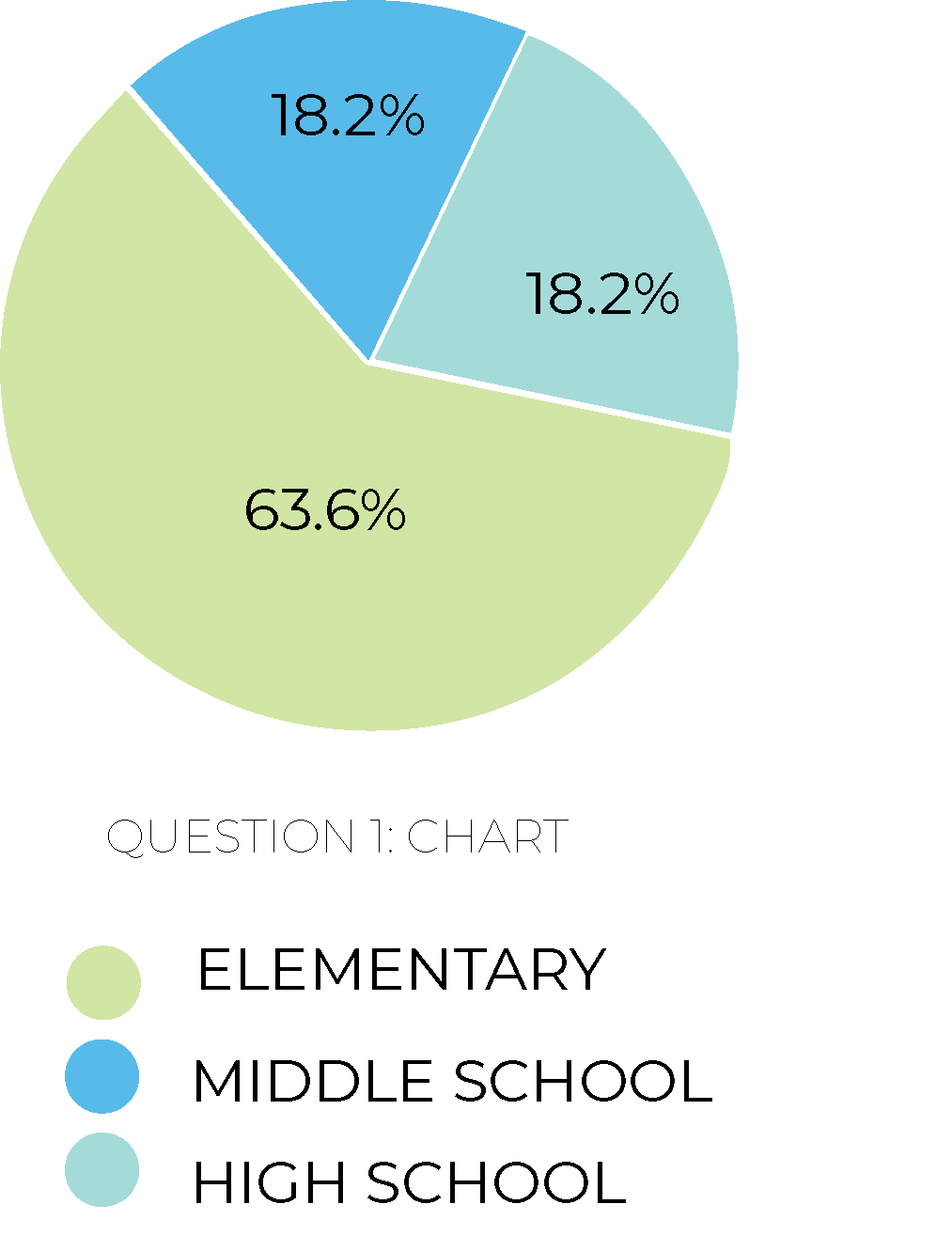 Key Survey #2 Data
Question 1: What grade do you primarily teach?
Question 2: What do you think the most important attribute of S.T.E.A.M. learning is?
Question 3: What types of technology do you see integrated in your level of teaching?
Question 4: Can you name any barriers within S.T.E.A.M. you have noticed?
Question 5: Do you agree or disagree with more technology integration in schools?
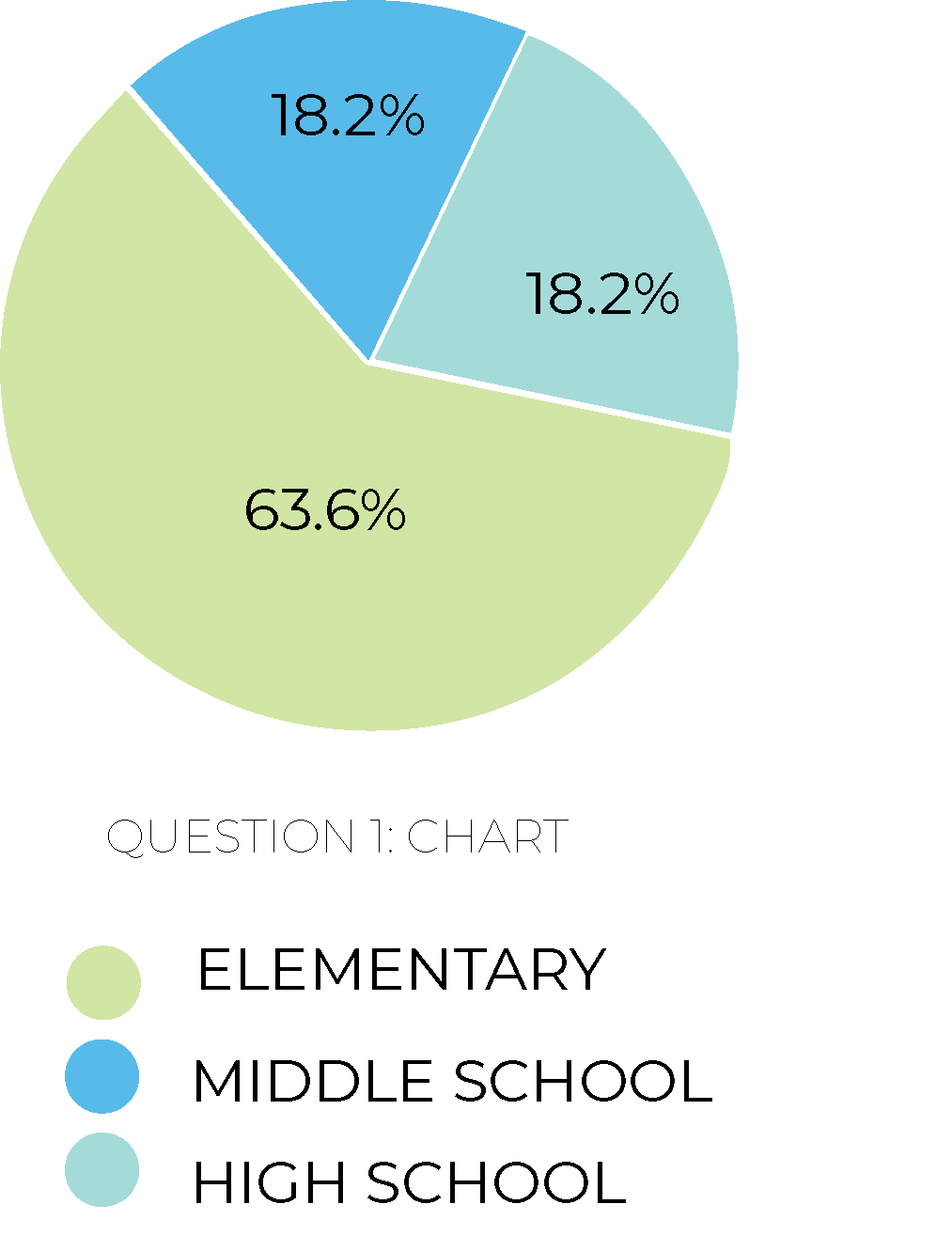 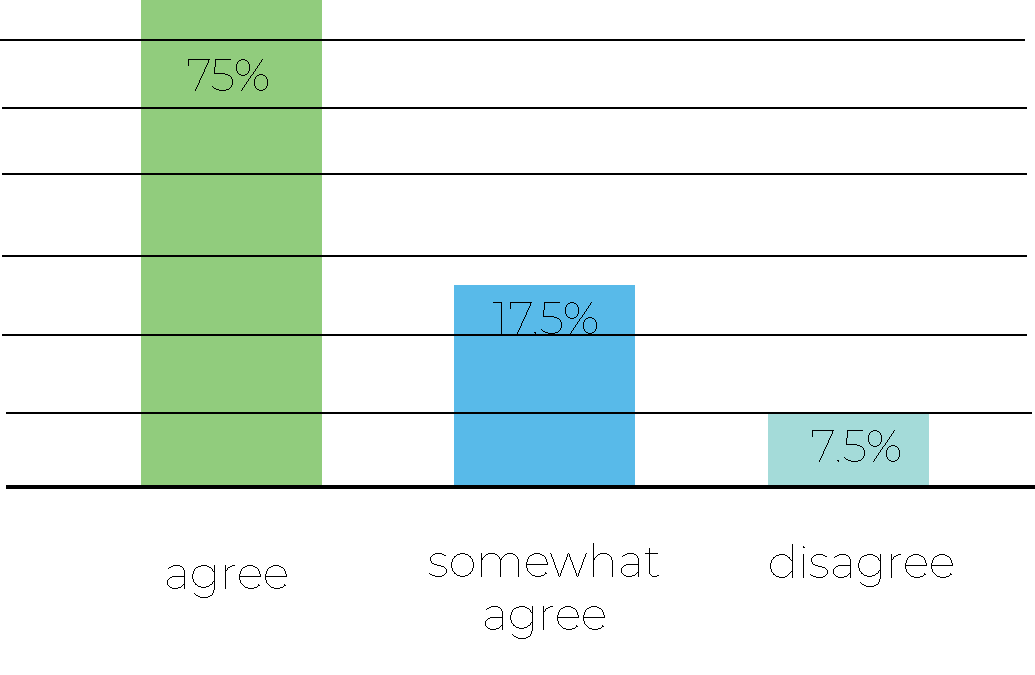 Agree
Somewhat Agree
Disagree
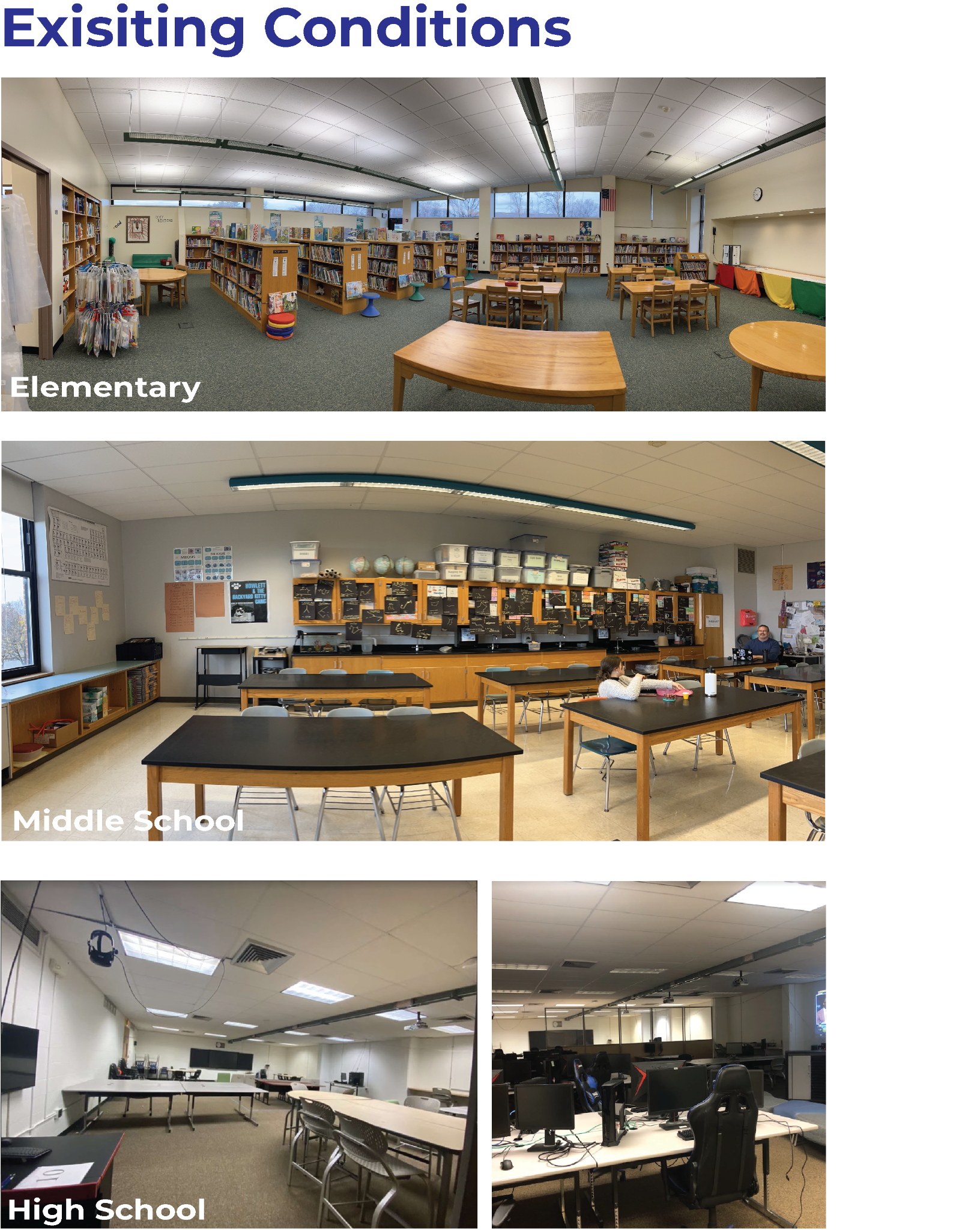 Site Visits Overview
Three schools were visited in Brockport Central School District:

Ginther Elementary School

A.D. Oliver Middle School

Brockport High School
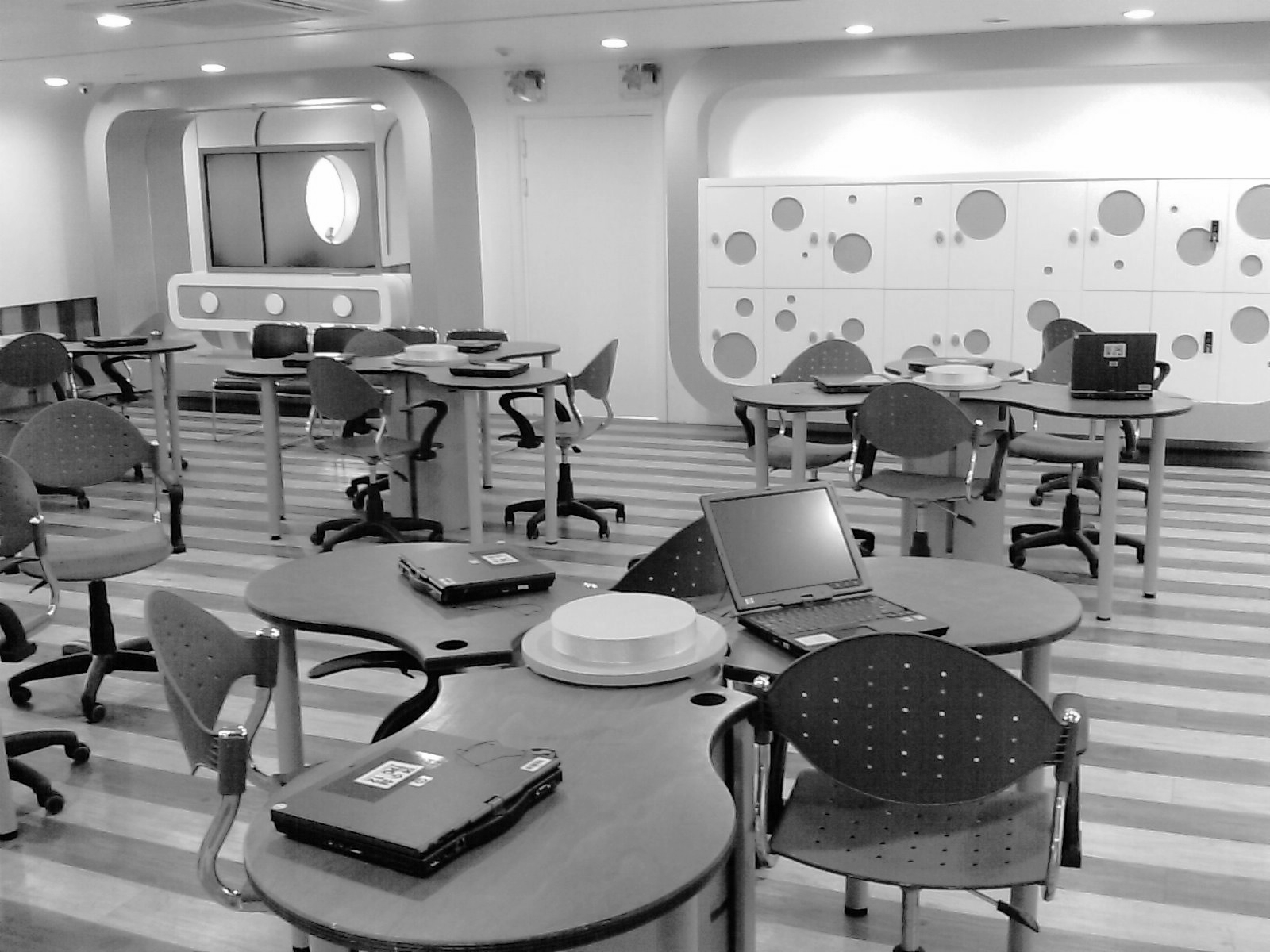 Creative Agenda
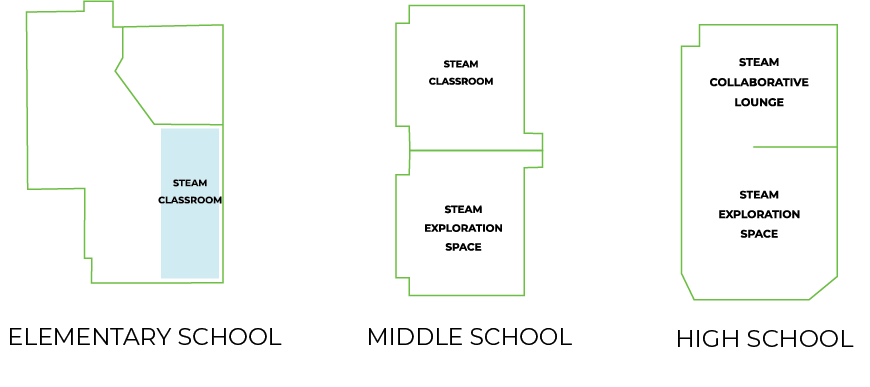 Three prototypical classrooms are re-imagined in this undergraduate capstone to show the benefits and design needs for STEAM classrooms. These classrooms are based off floor plans from Brockport Central School District in the Ginther elementary school, the Oliver AD Middle school and Brockport High school.
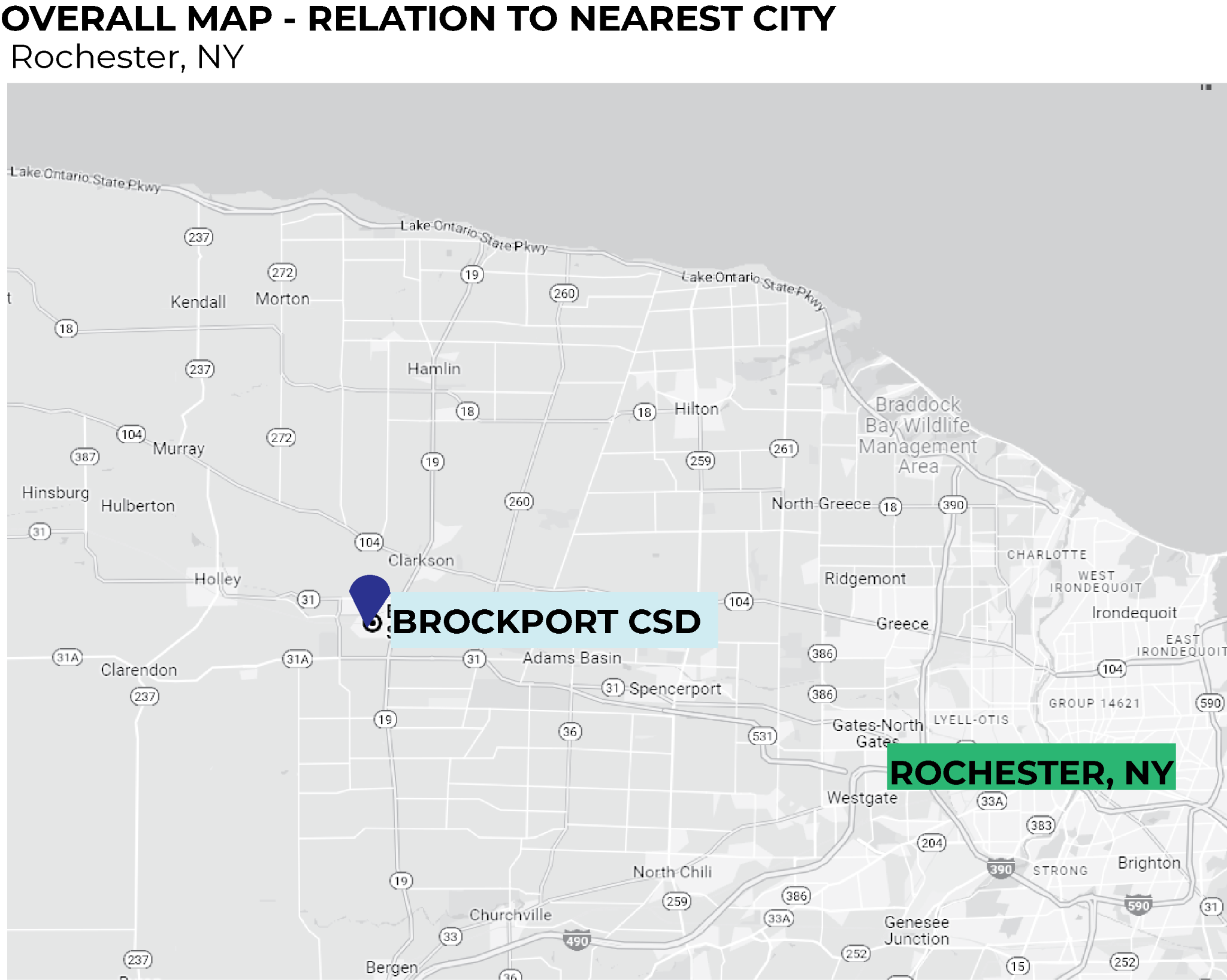 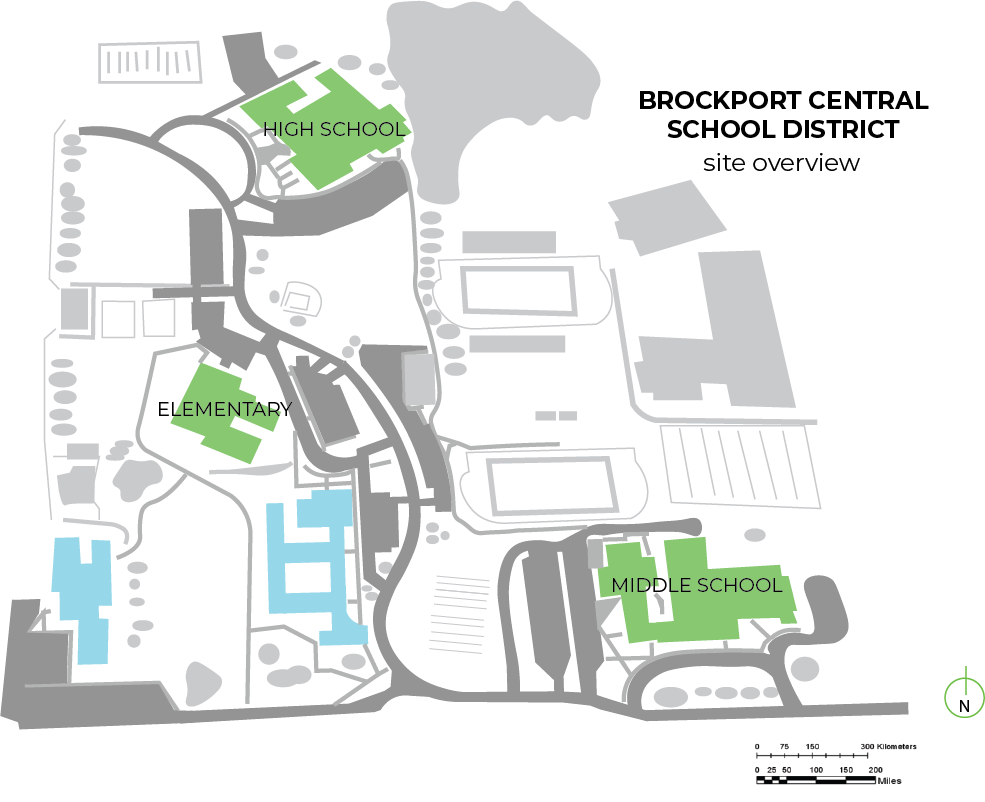 S. T. E. A. M. User Profiles
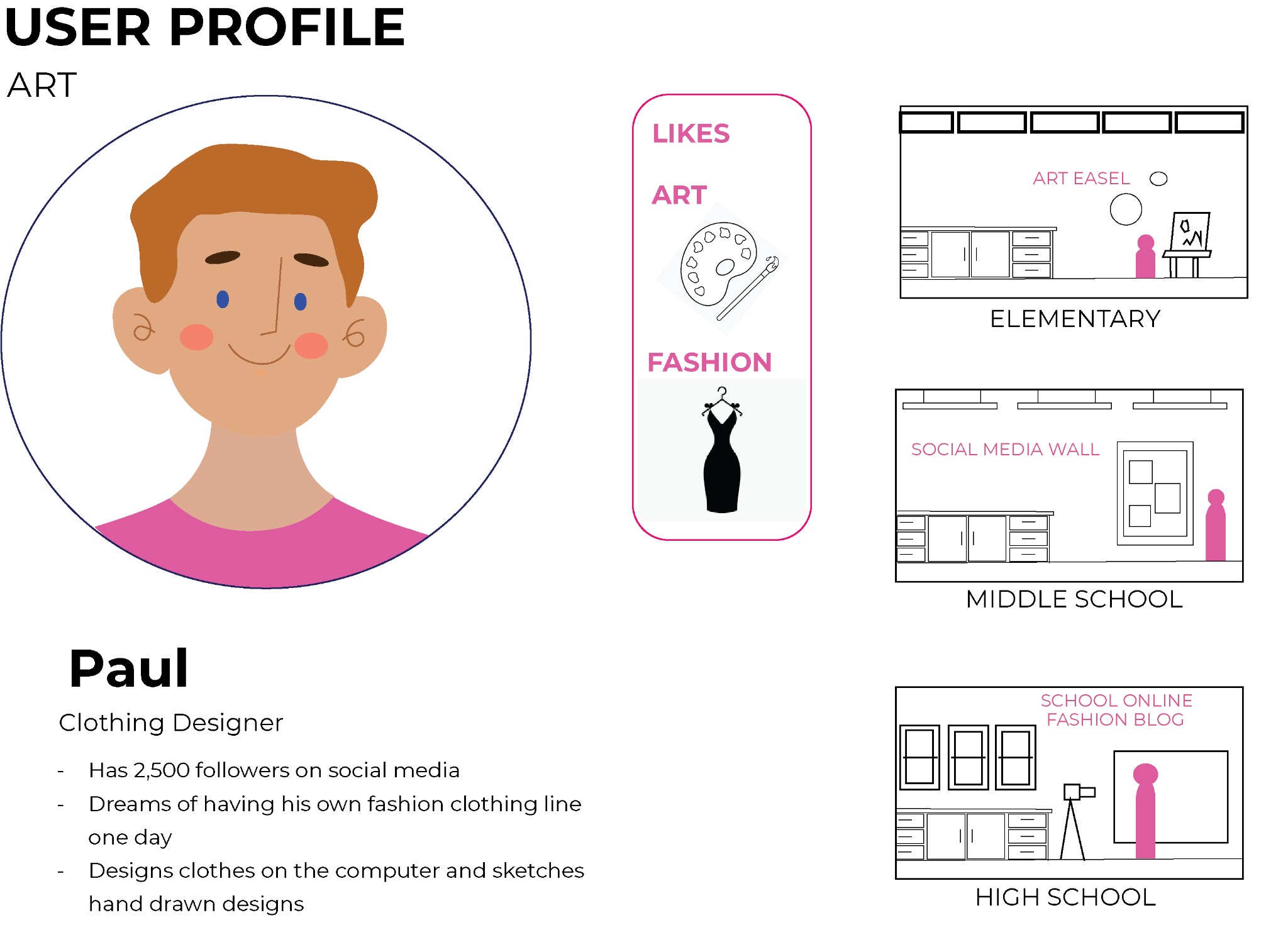 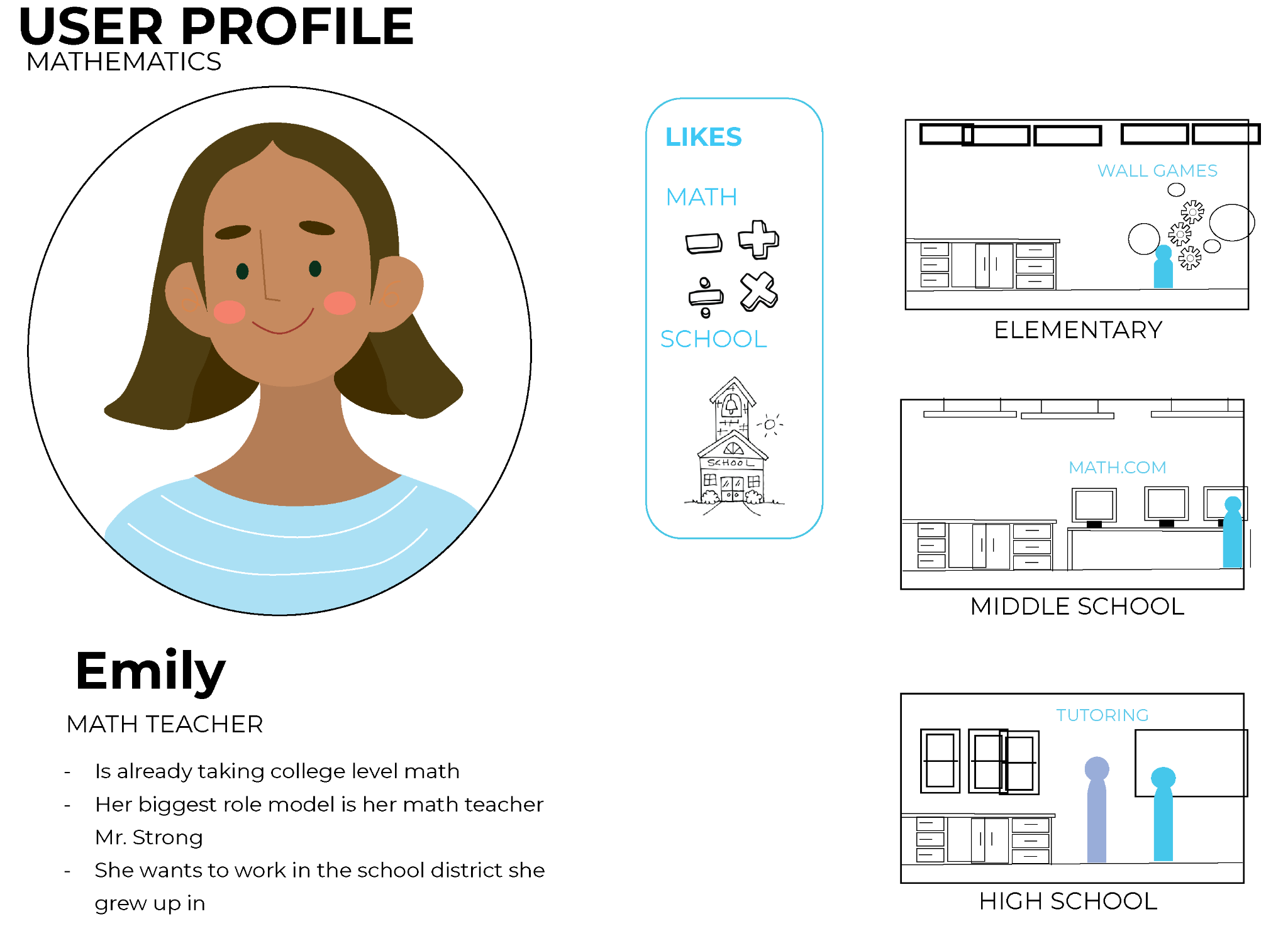 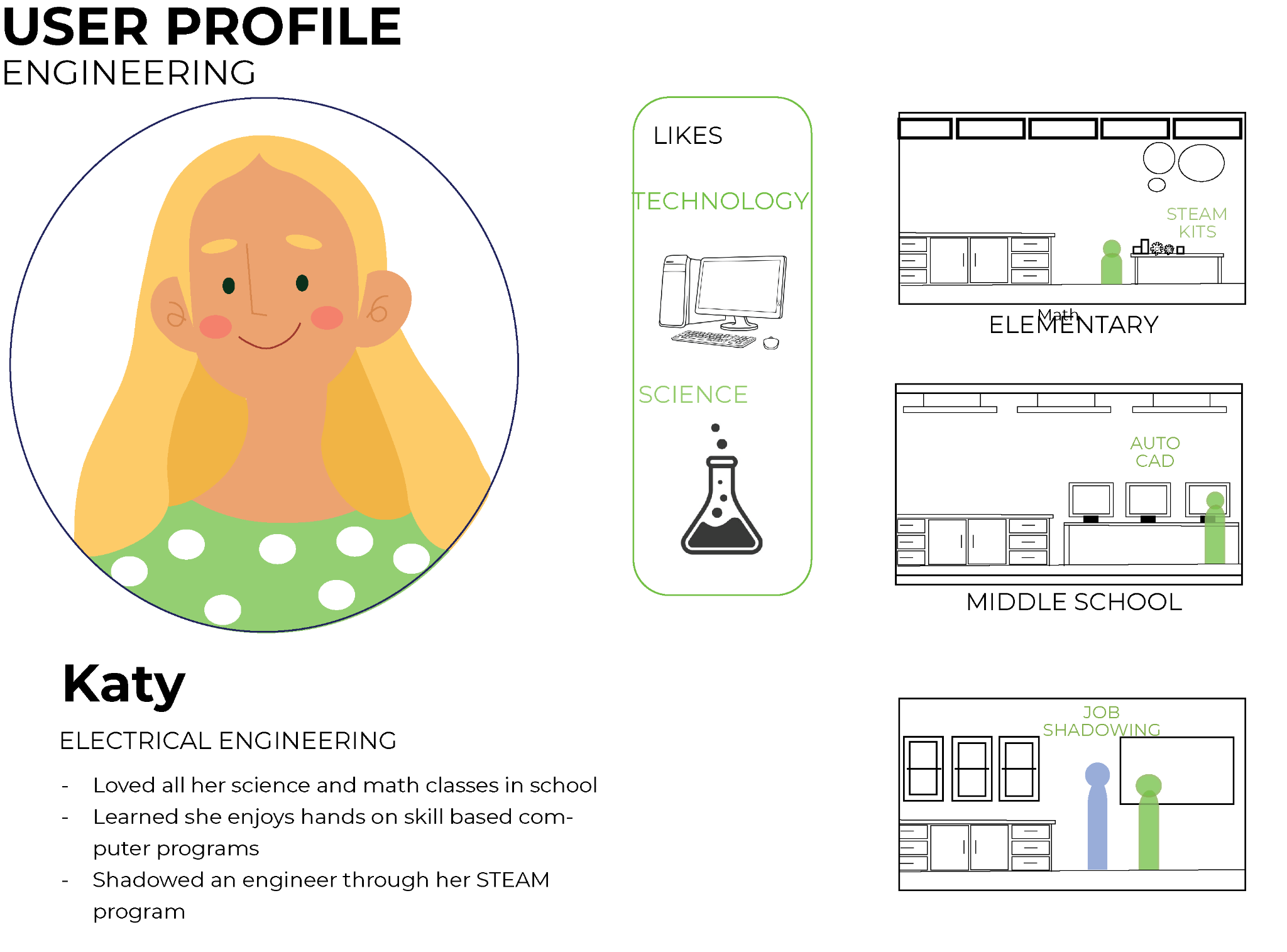 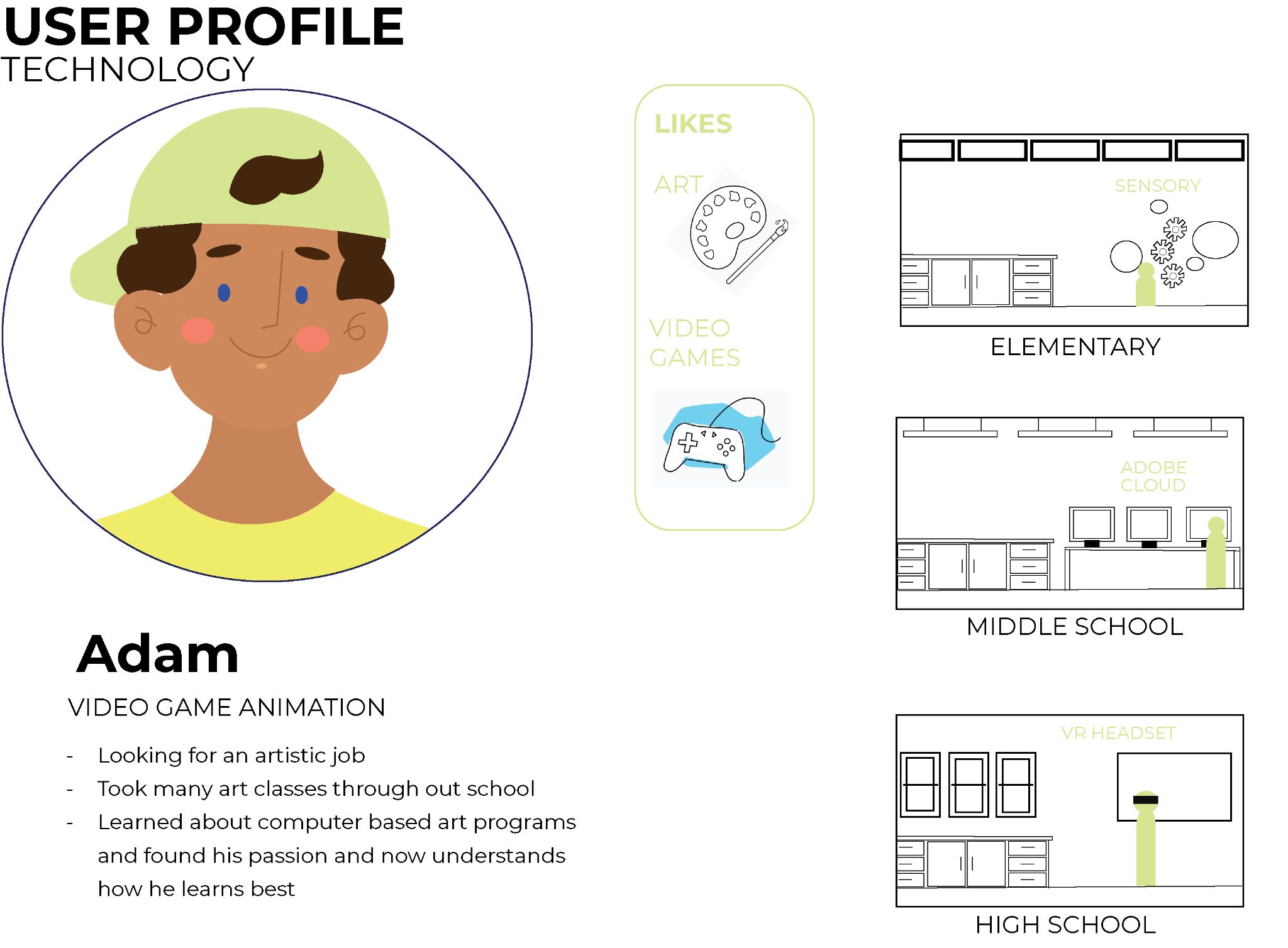 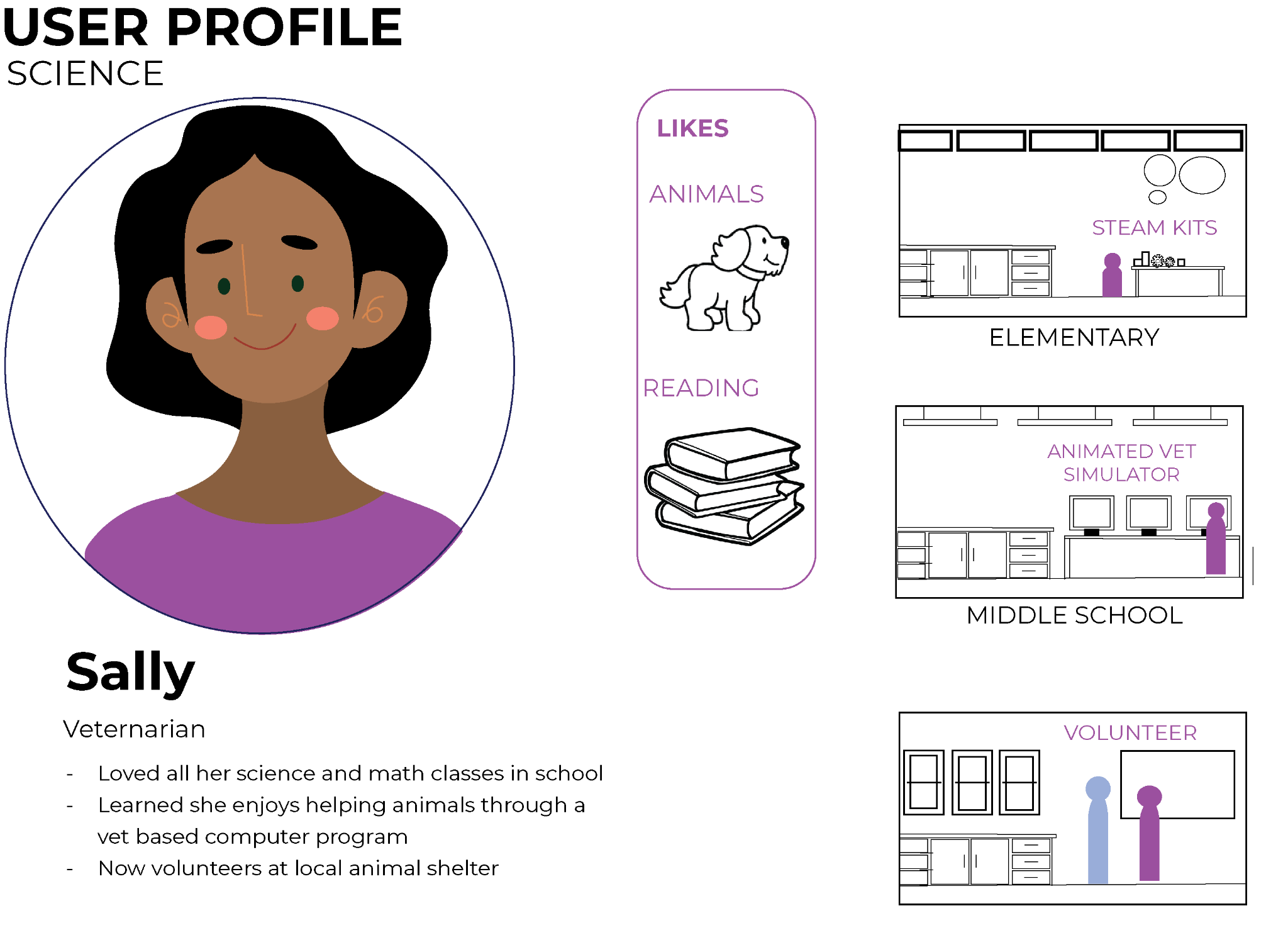 Oral Defense
Capstone
Oral Defense
Capstone
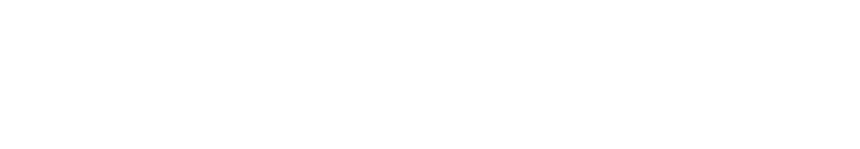 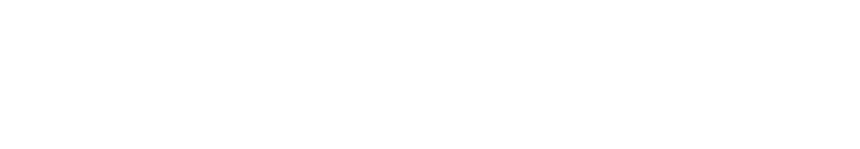 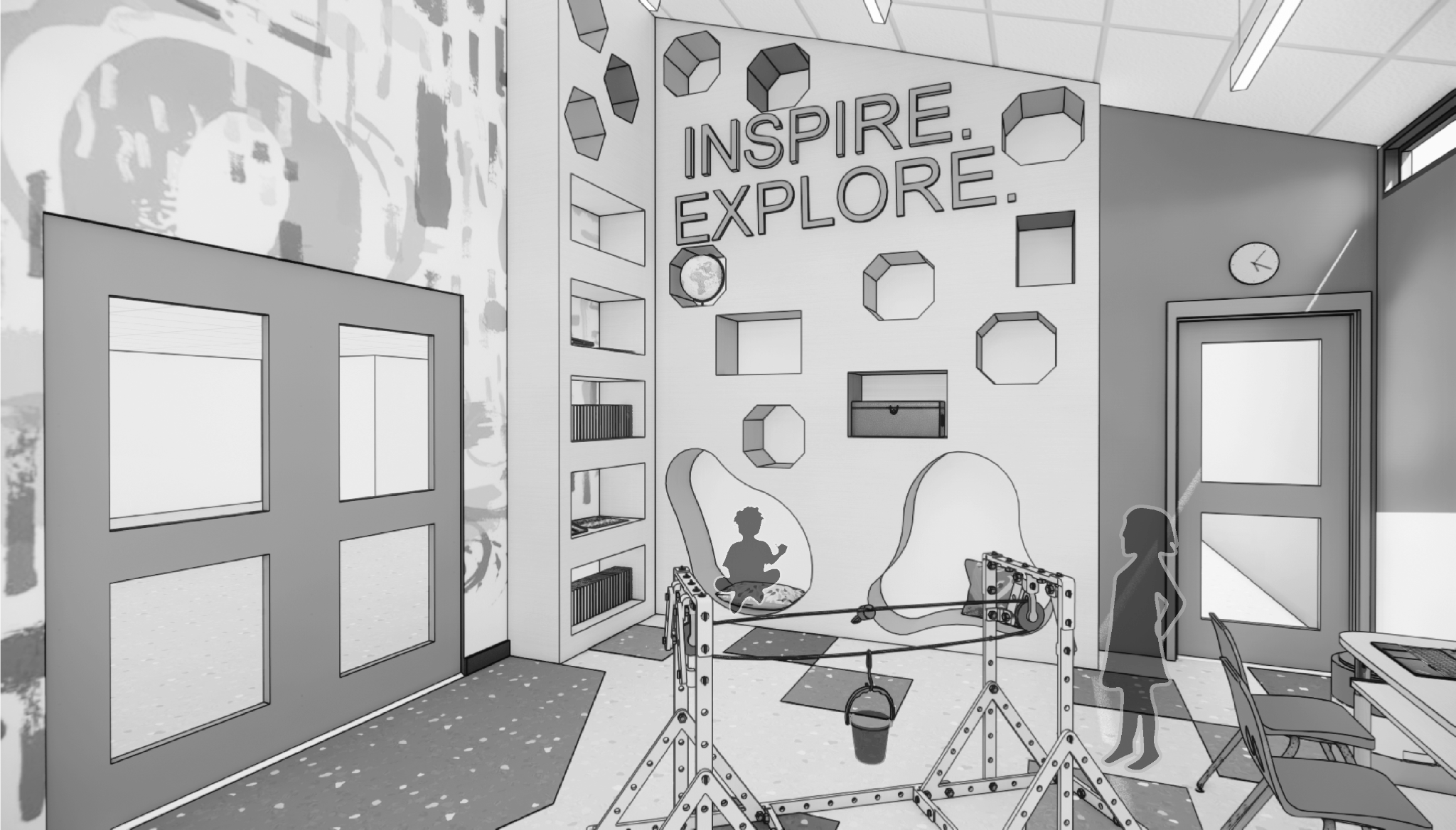 Elementary School
Programming
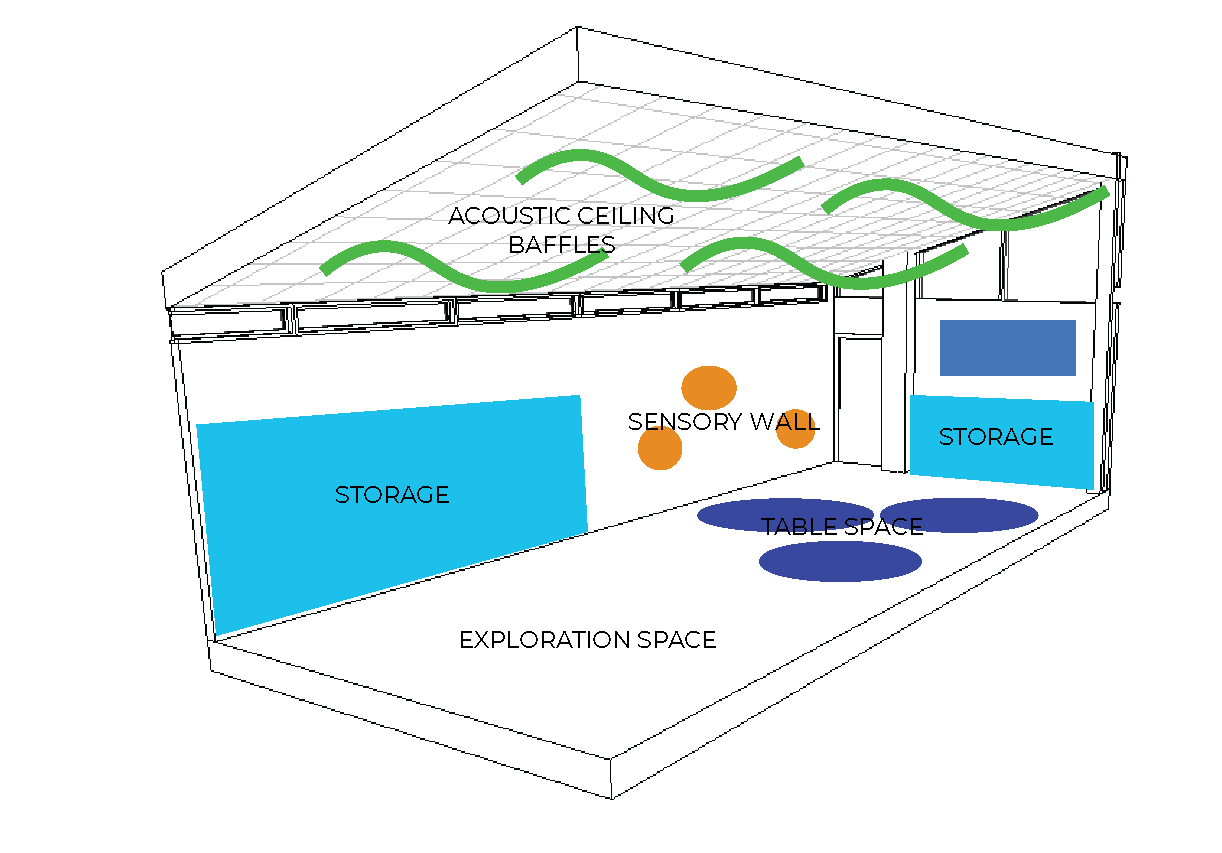 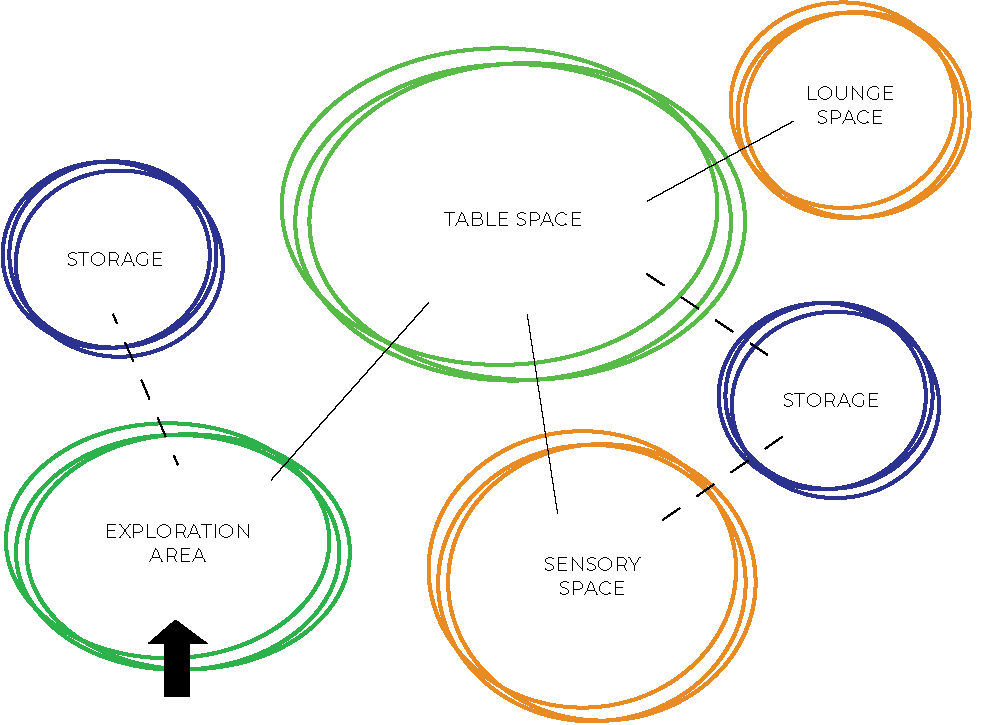 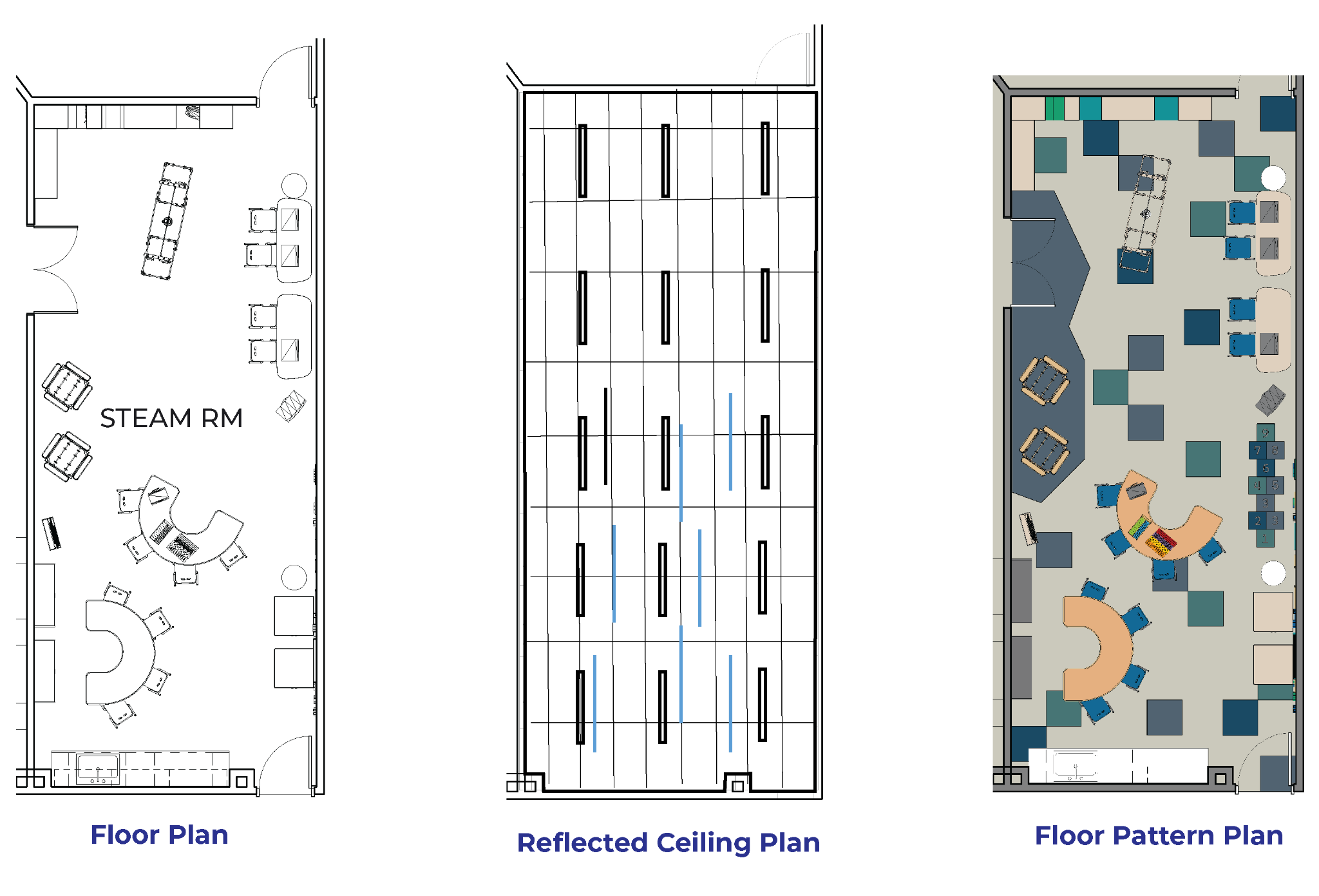 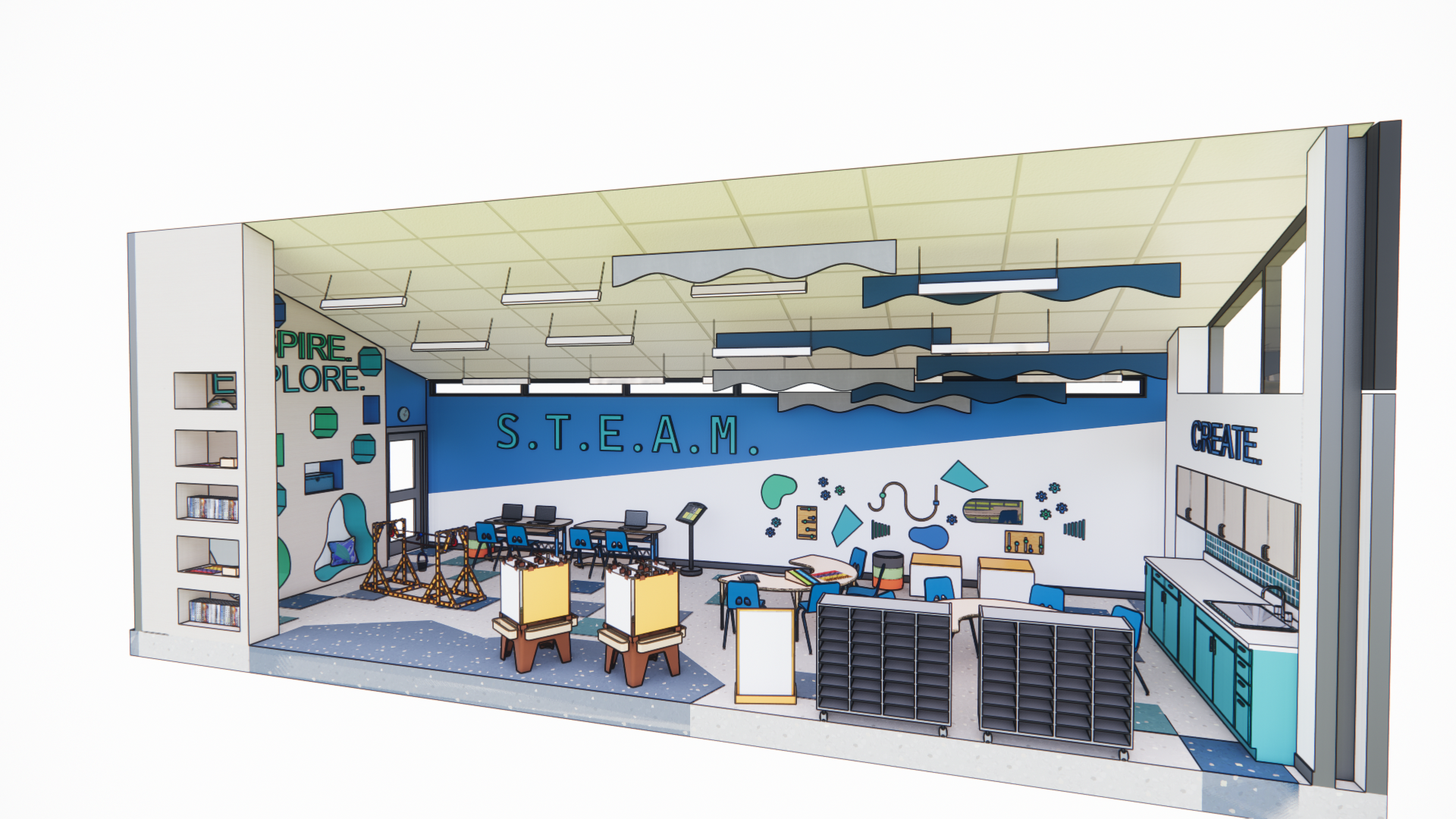 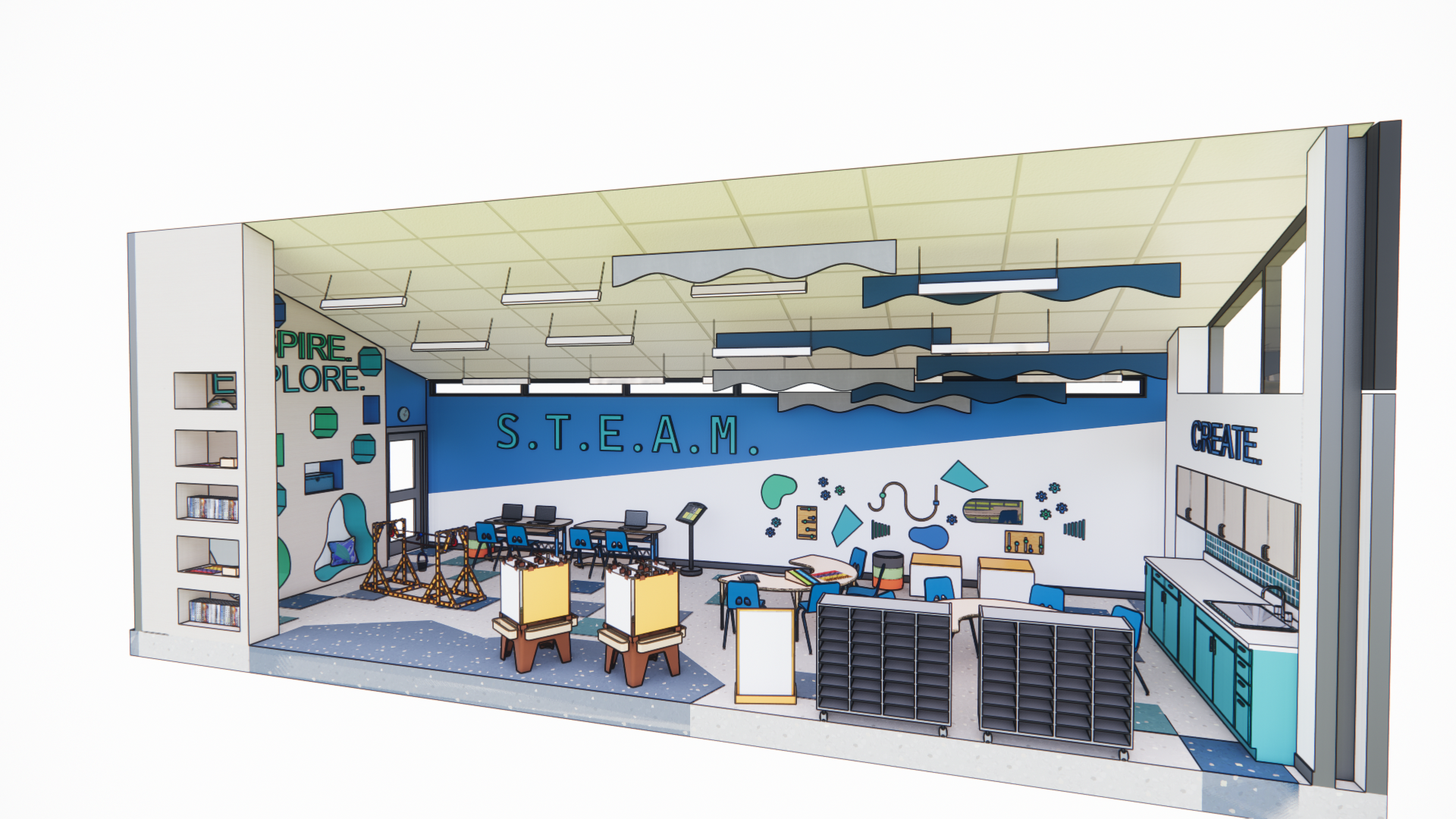 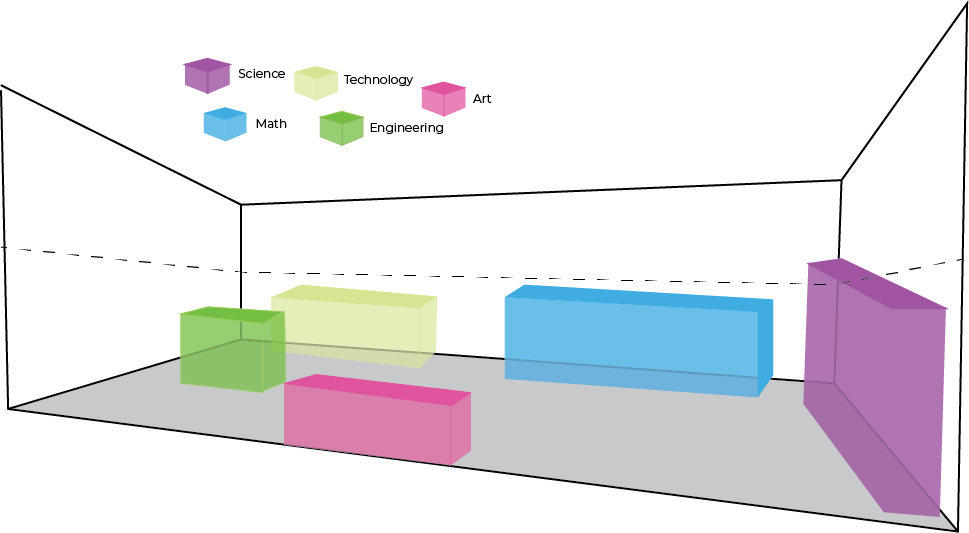 Elementary STEAM - Exploded
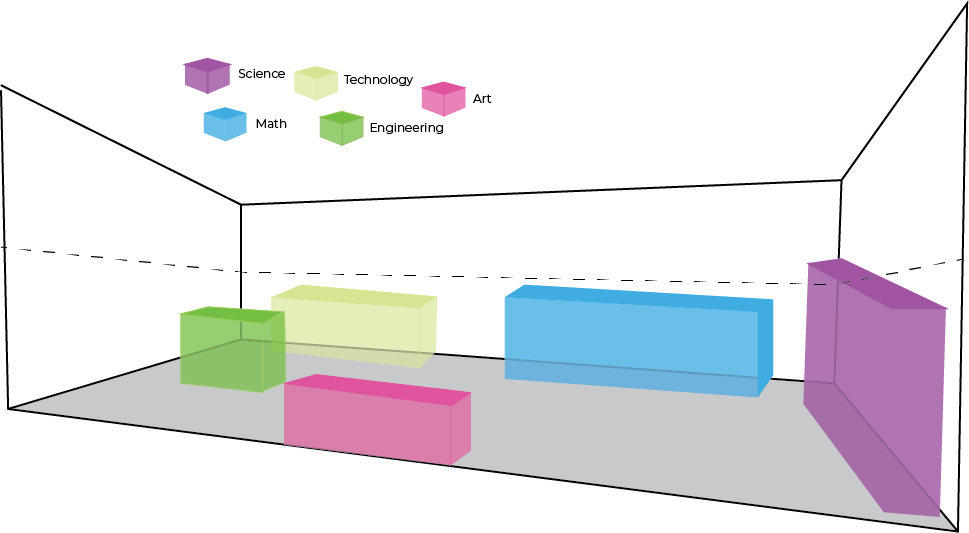 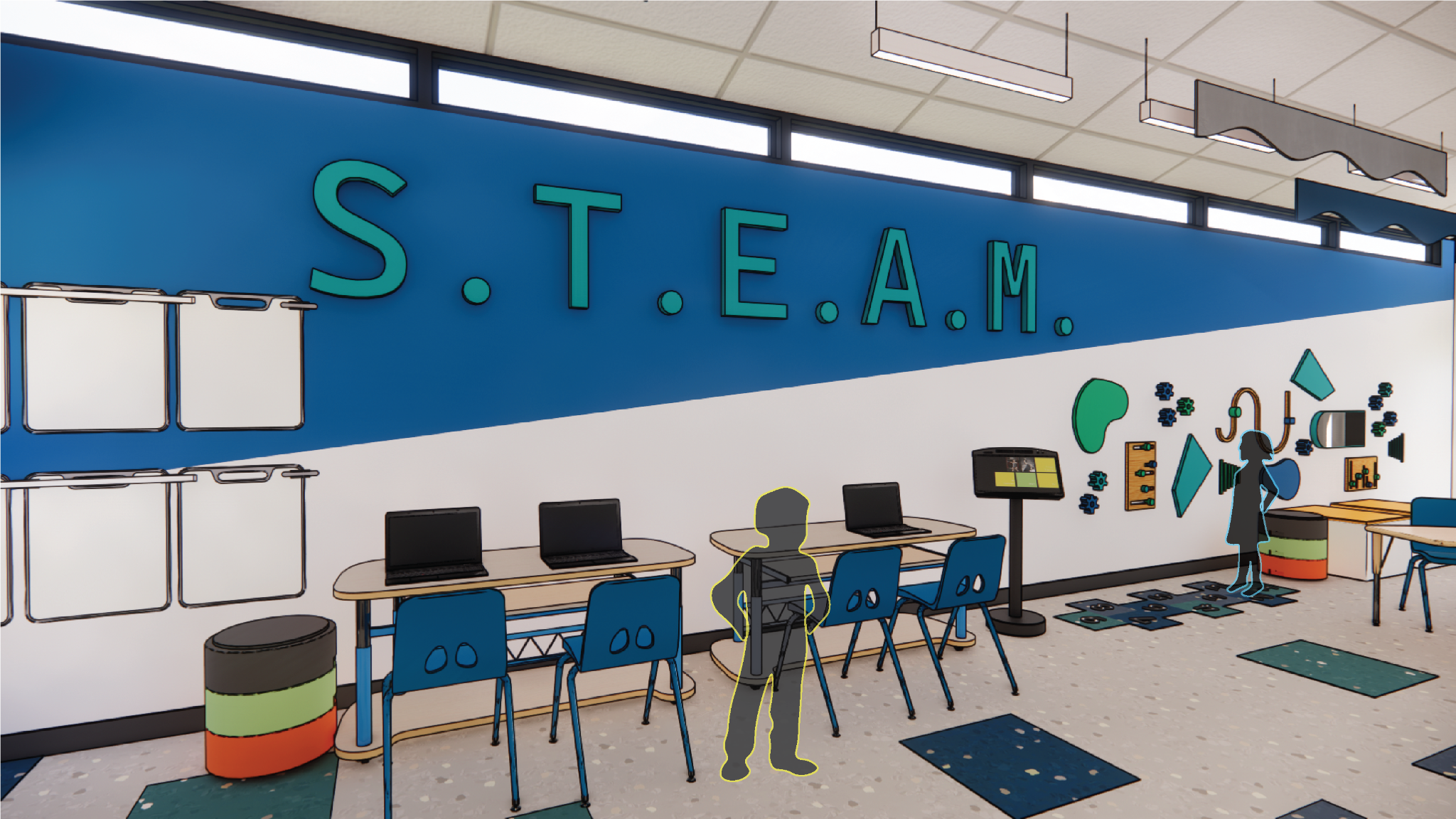 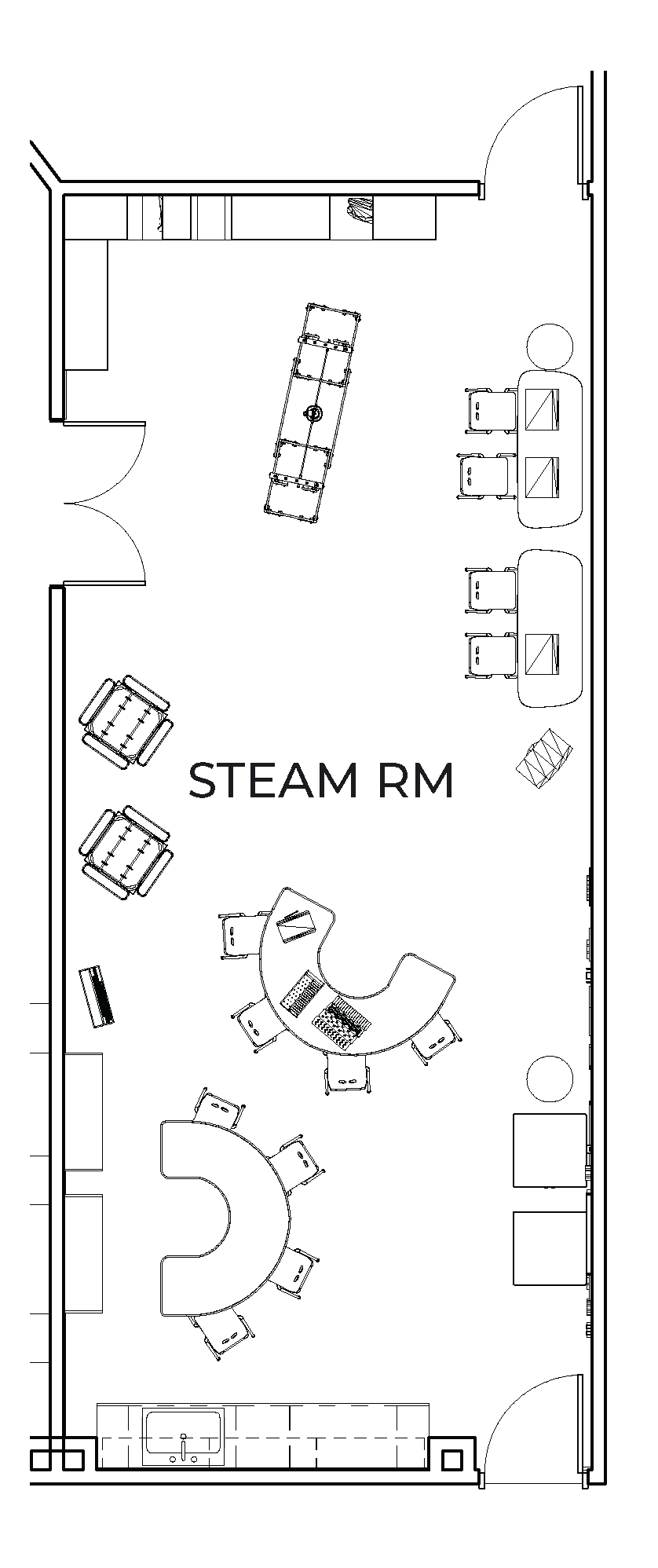 Overall Elementary STEAM wall
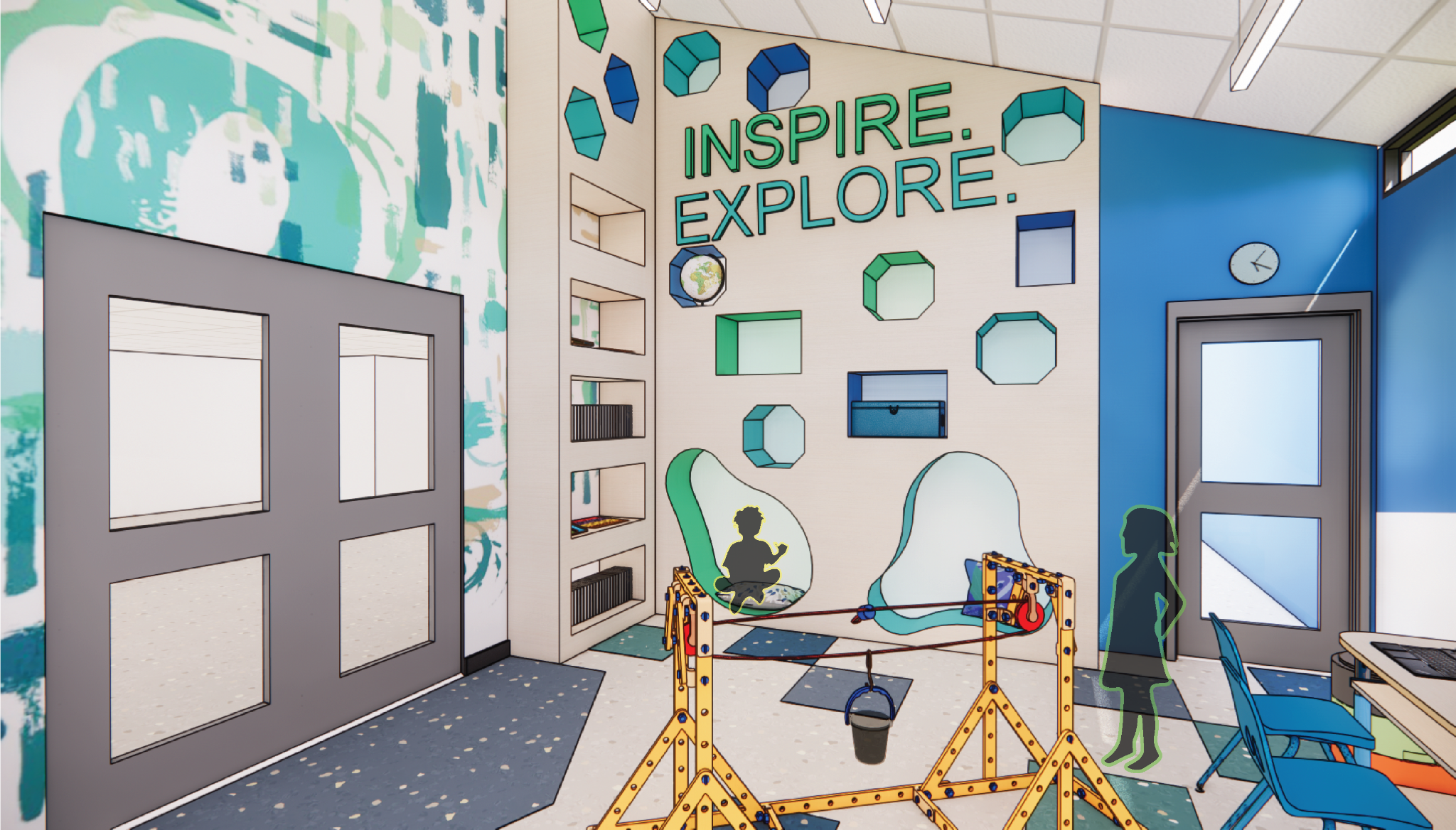 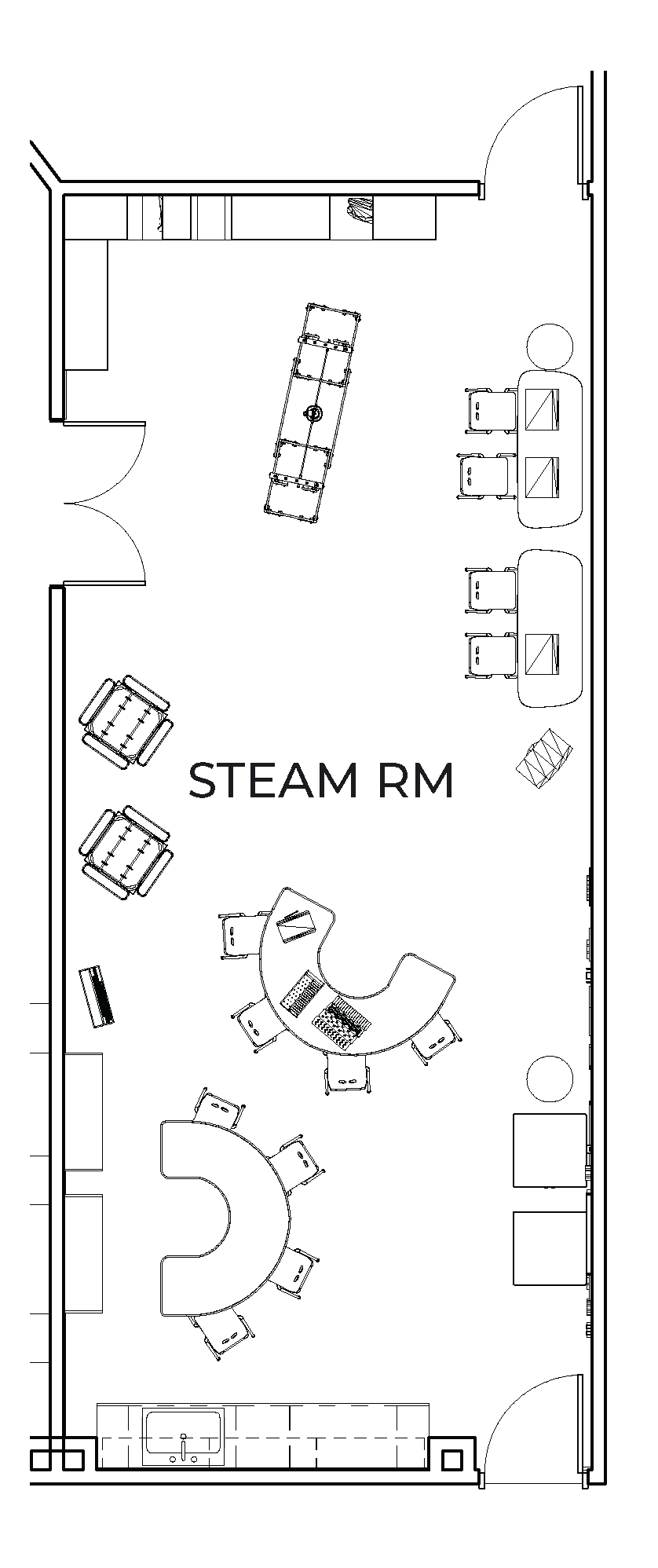 Elementary storage wall
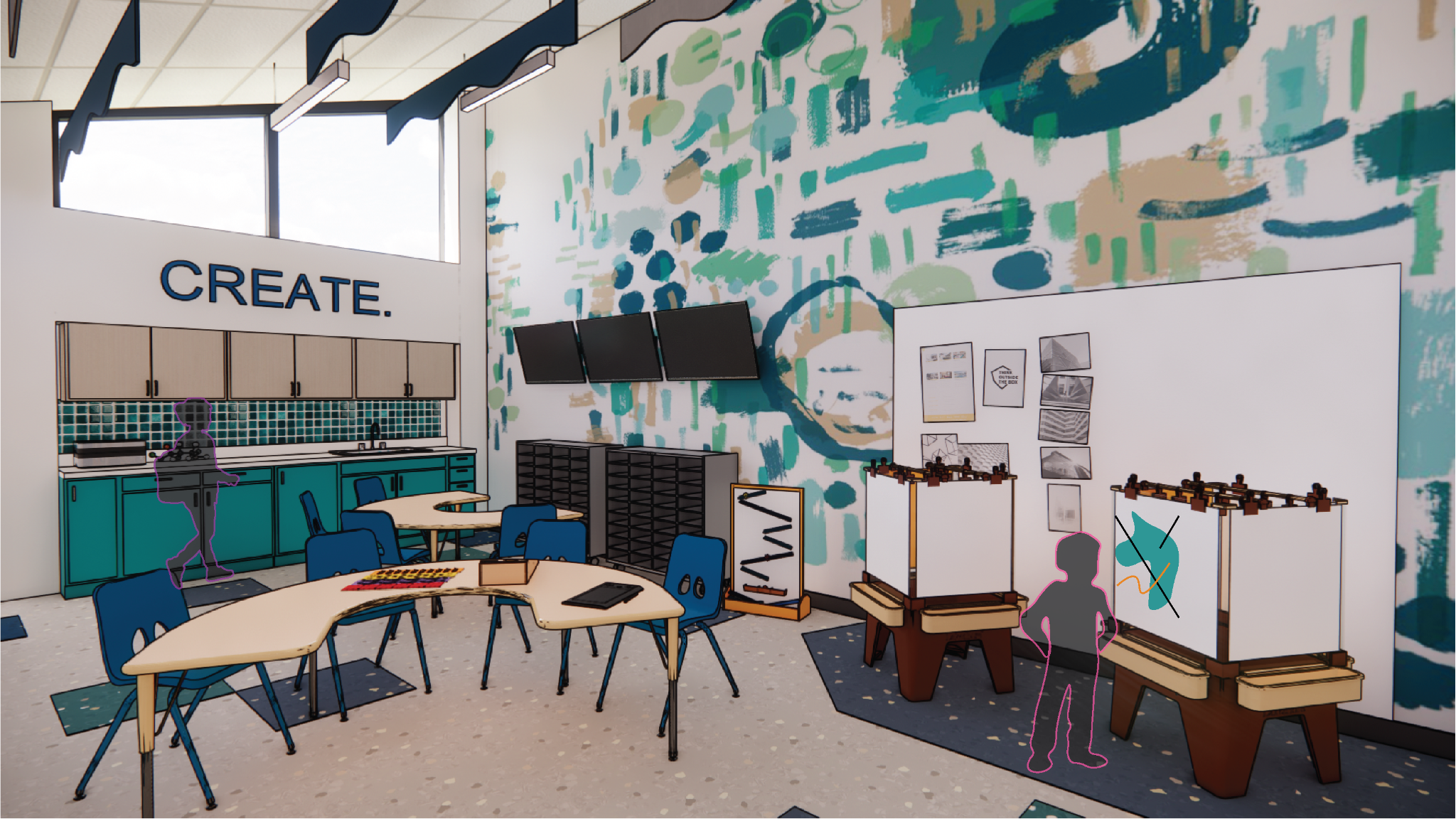 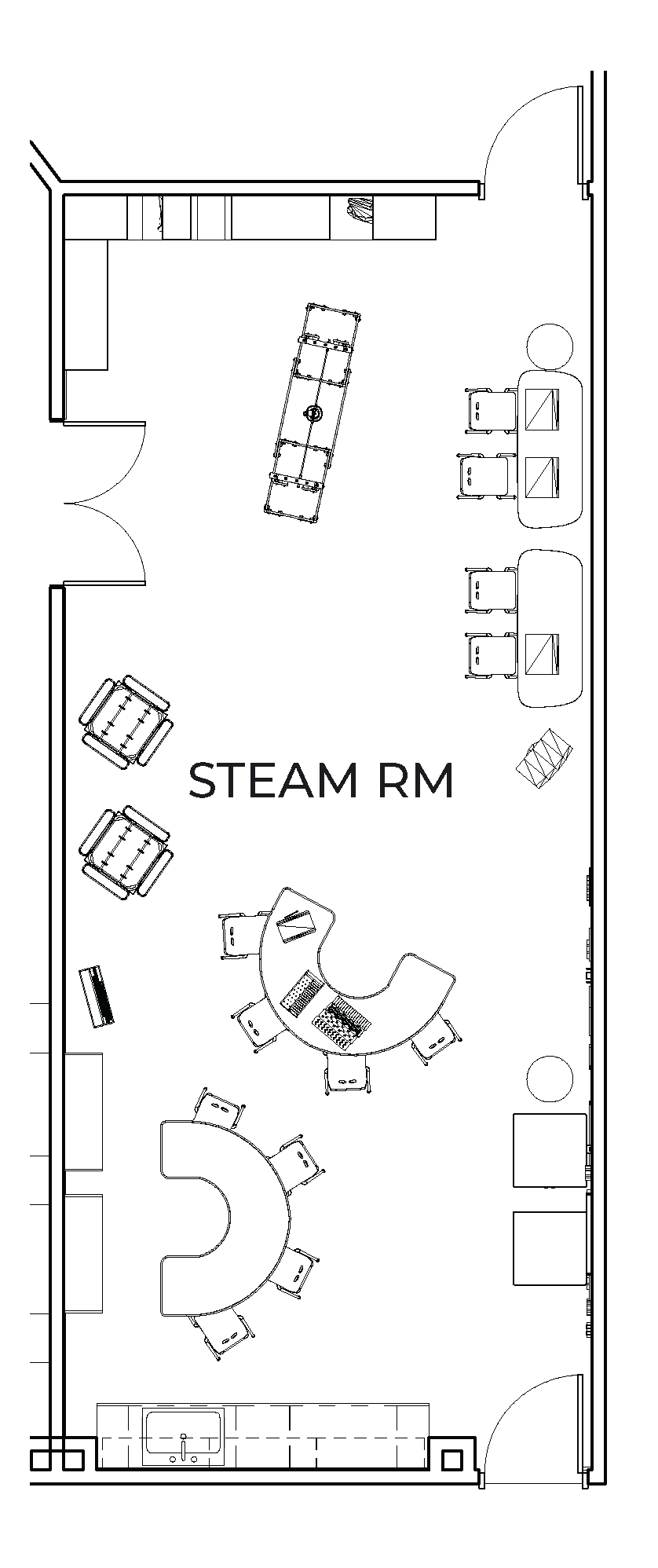 Elementary Graphics and explore area
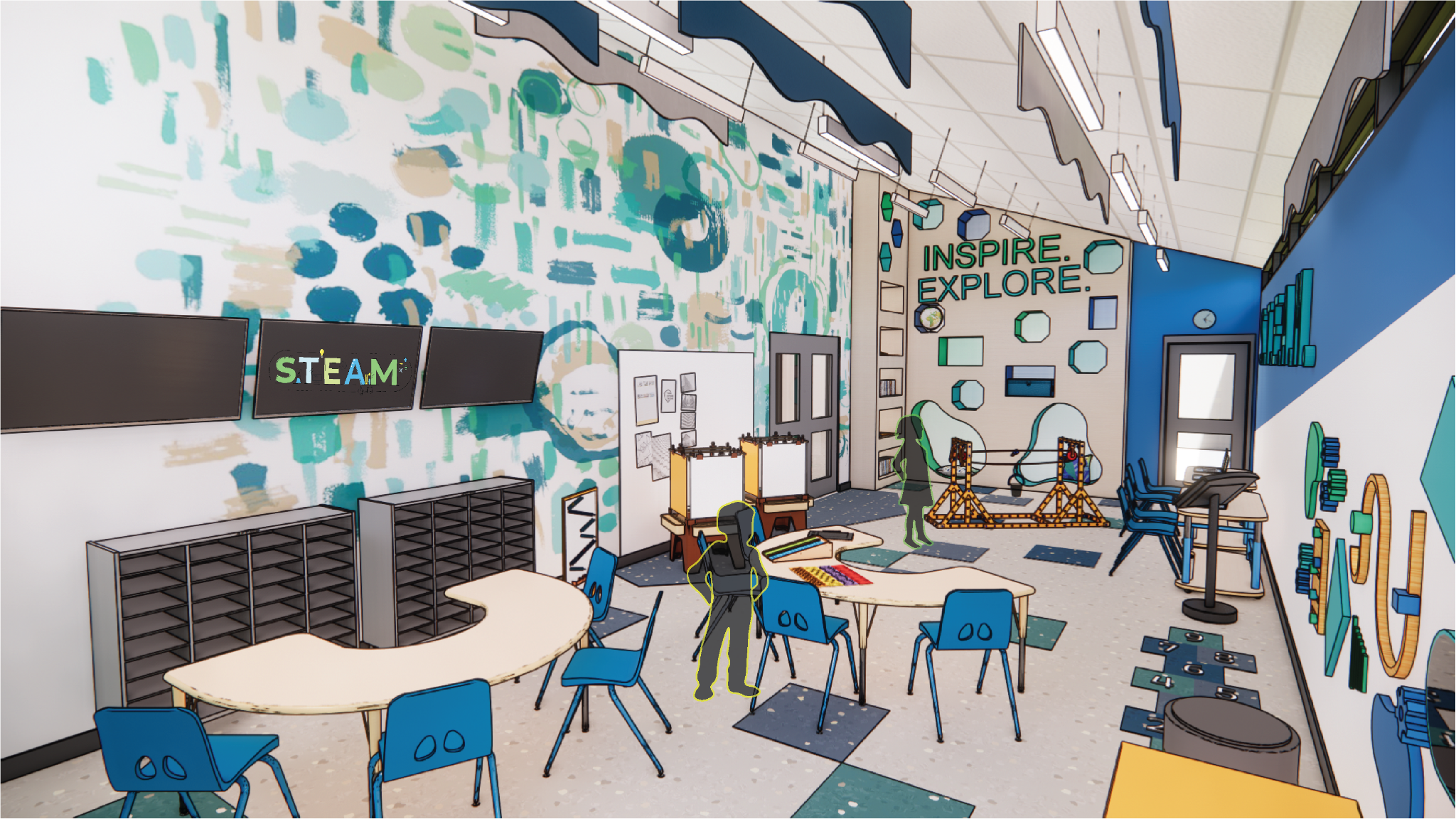 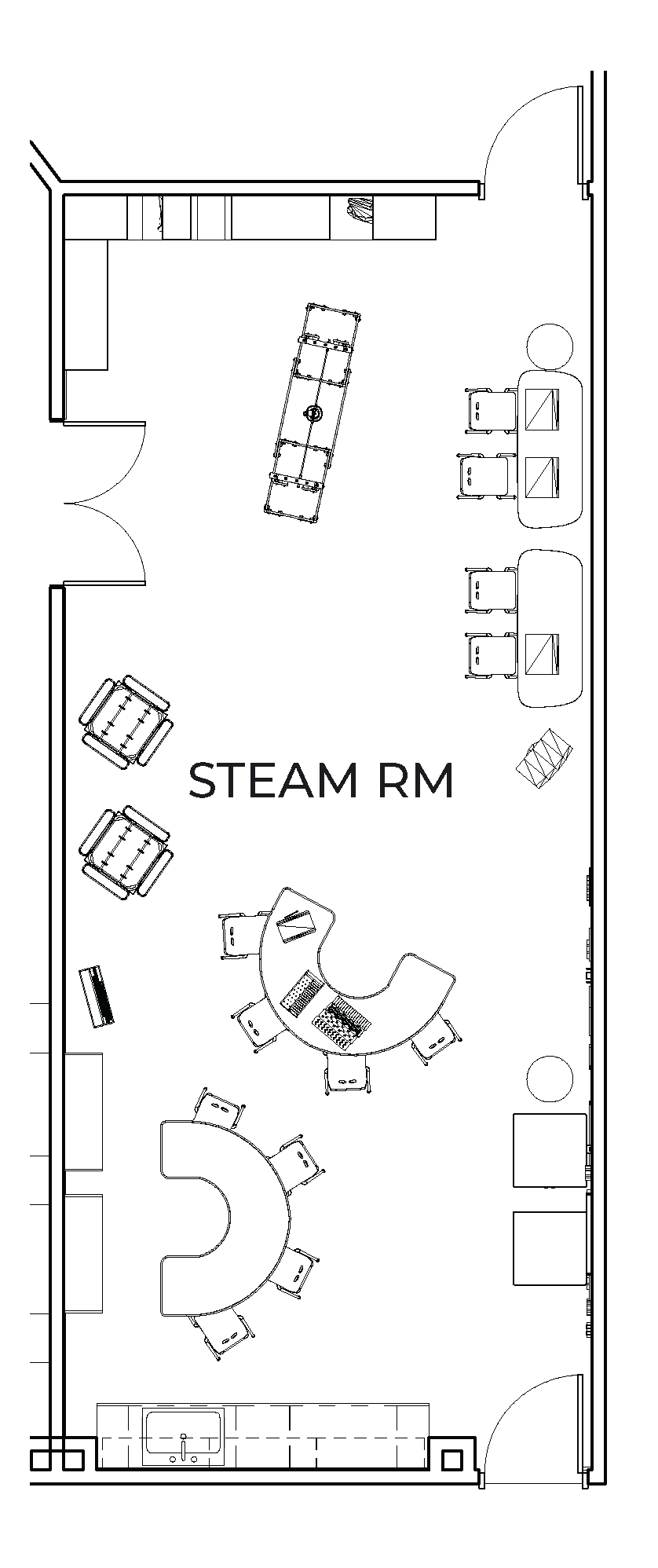 Overall Elementary STEAM room
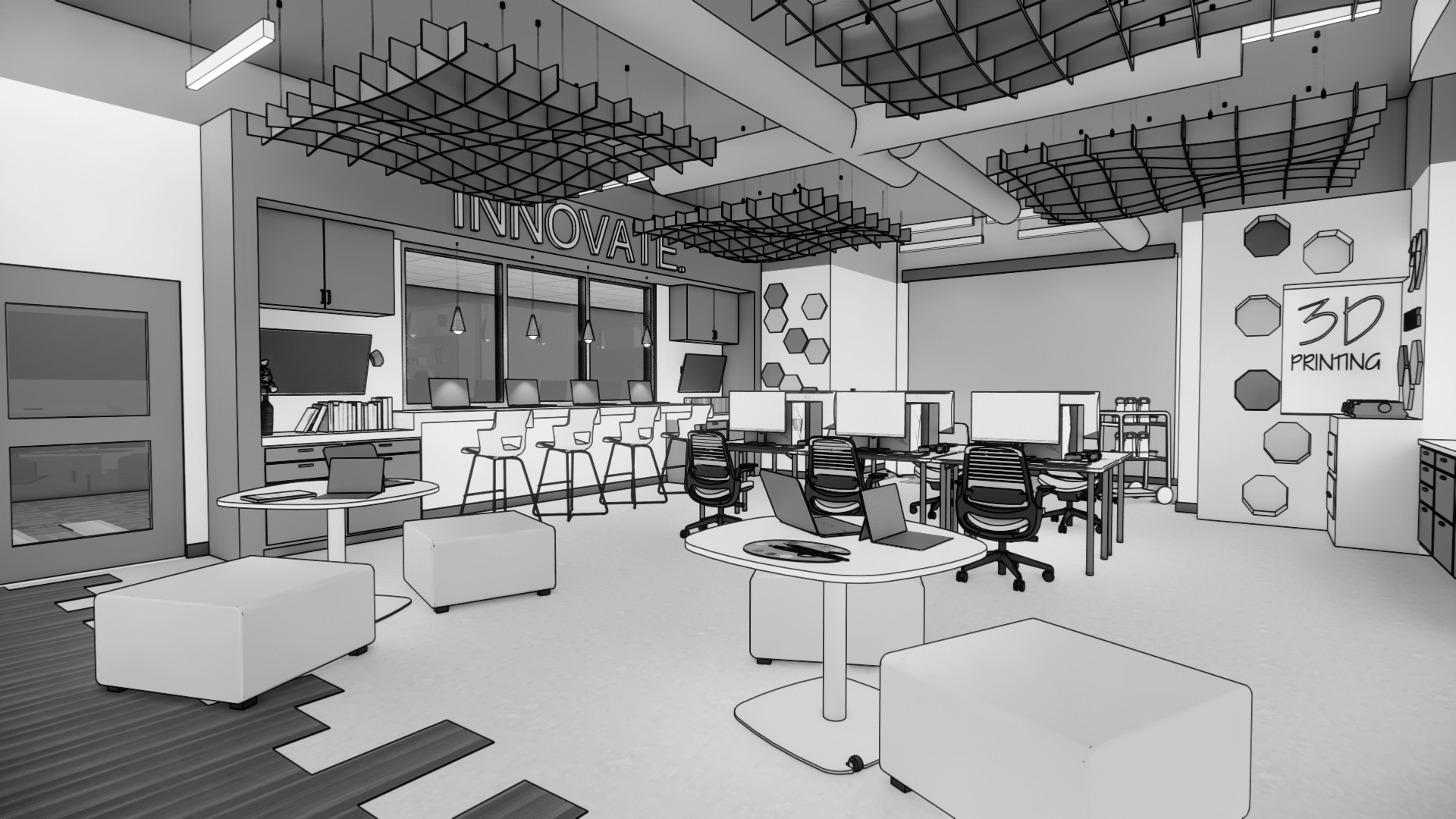 Middle School
Programming
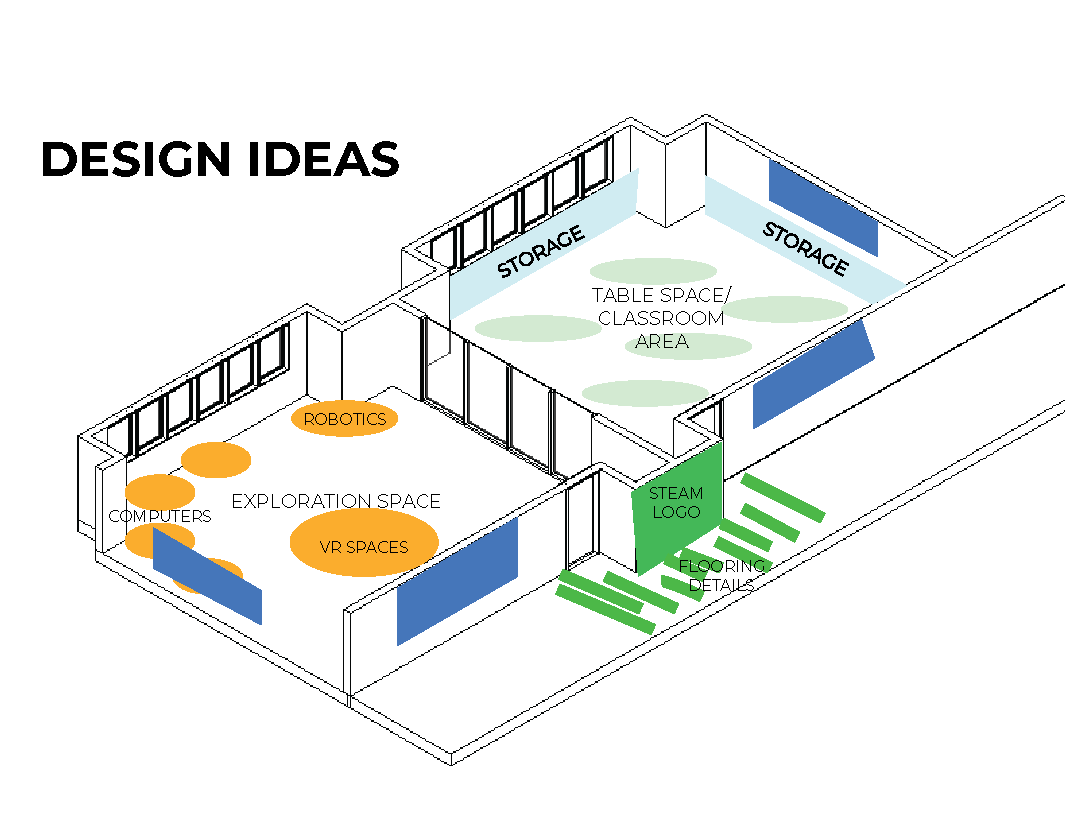 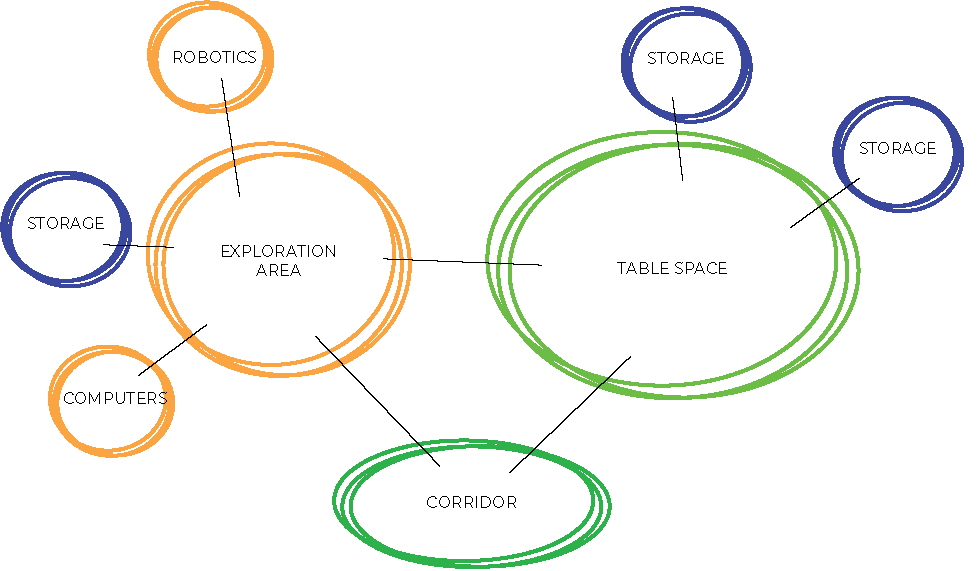 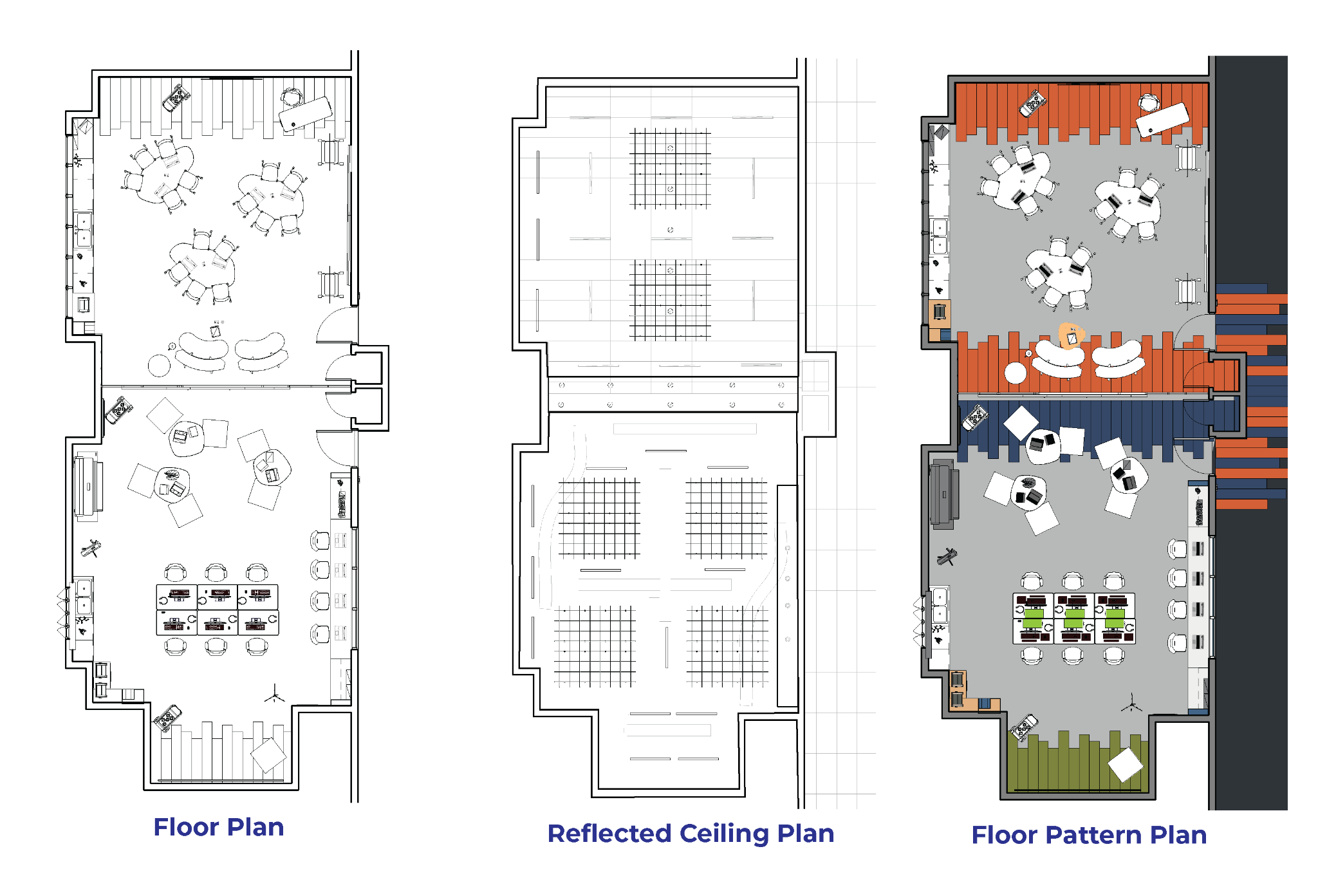 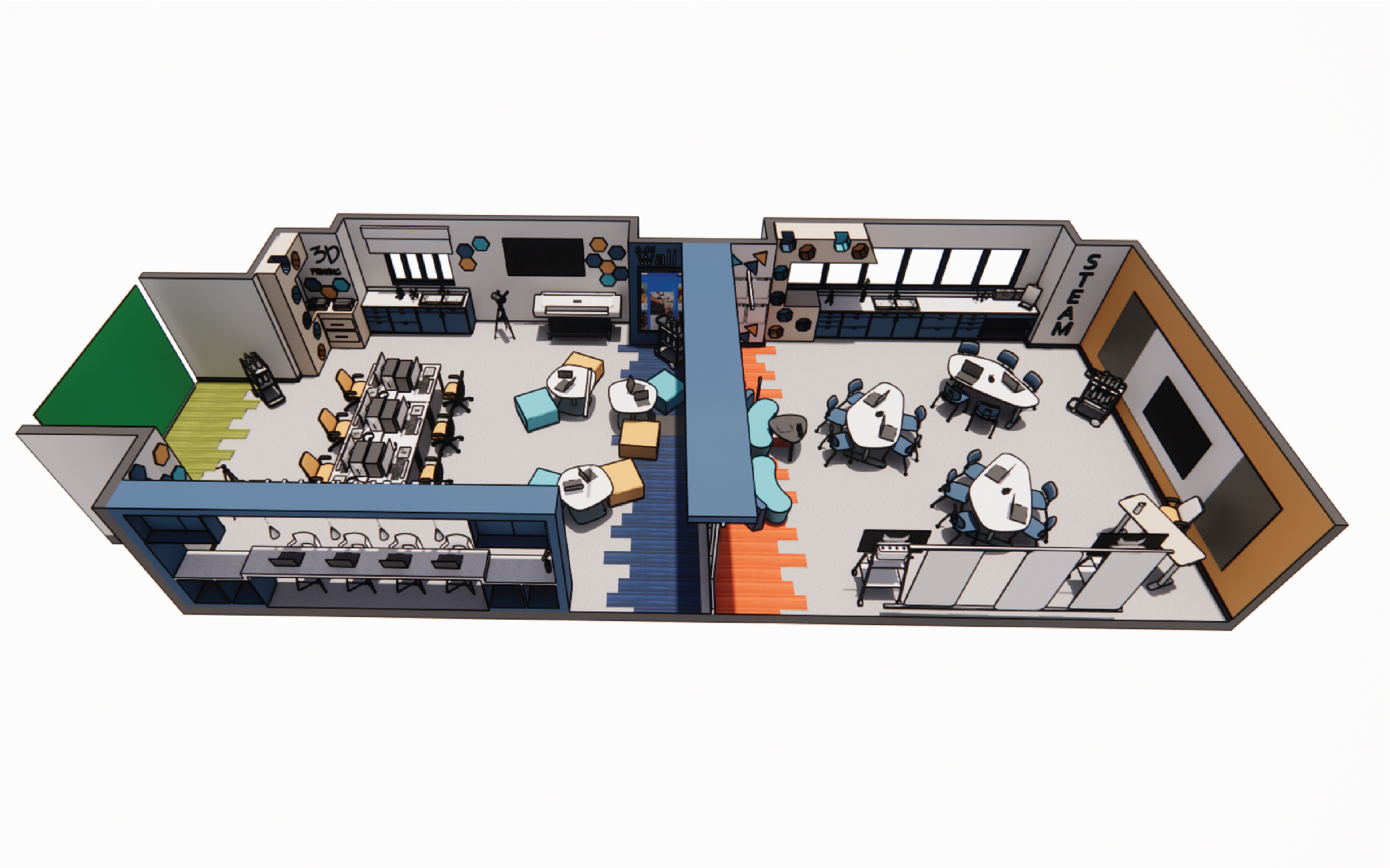 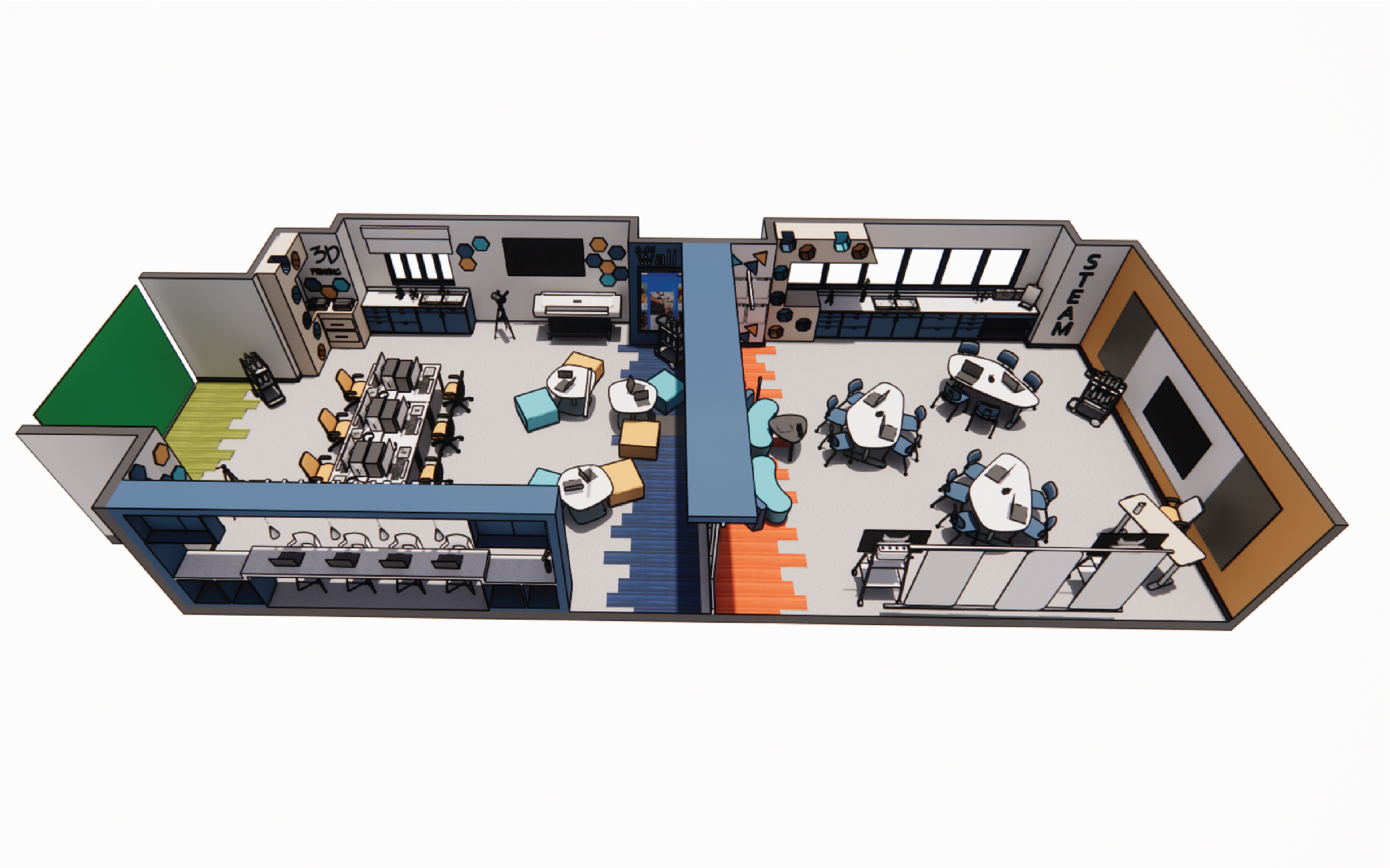 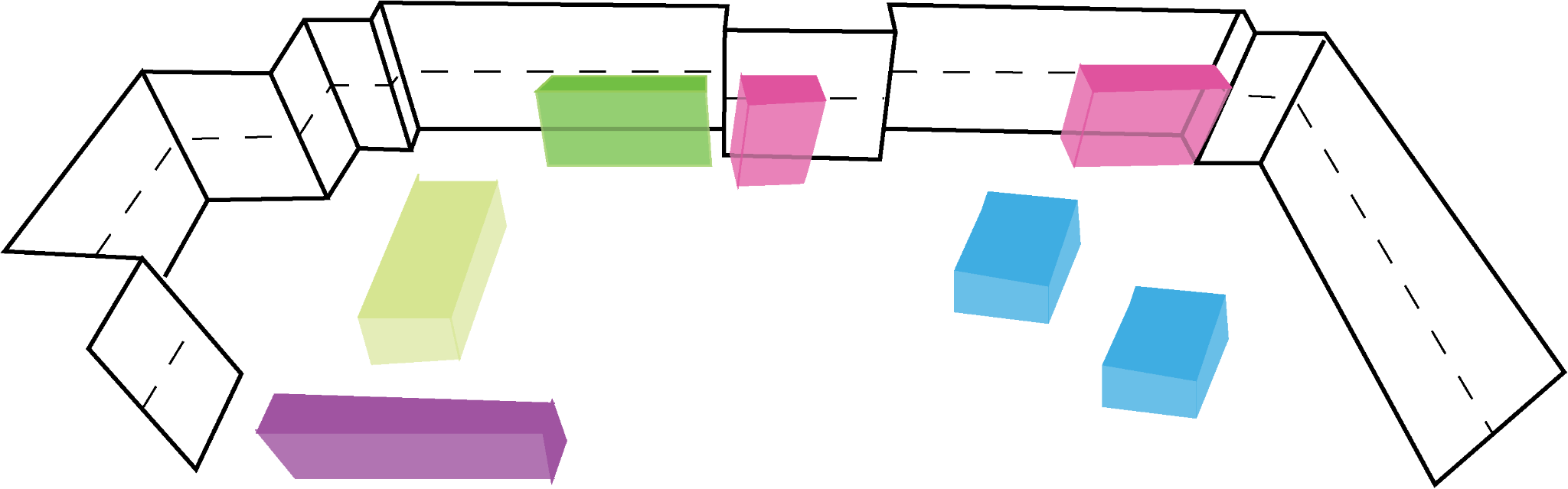 Middle School STEAM - Exploded
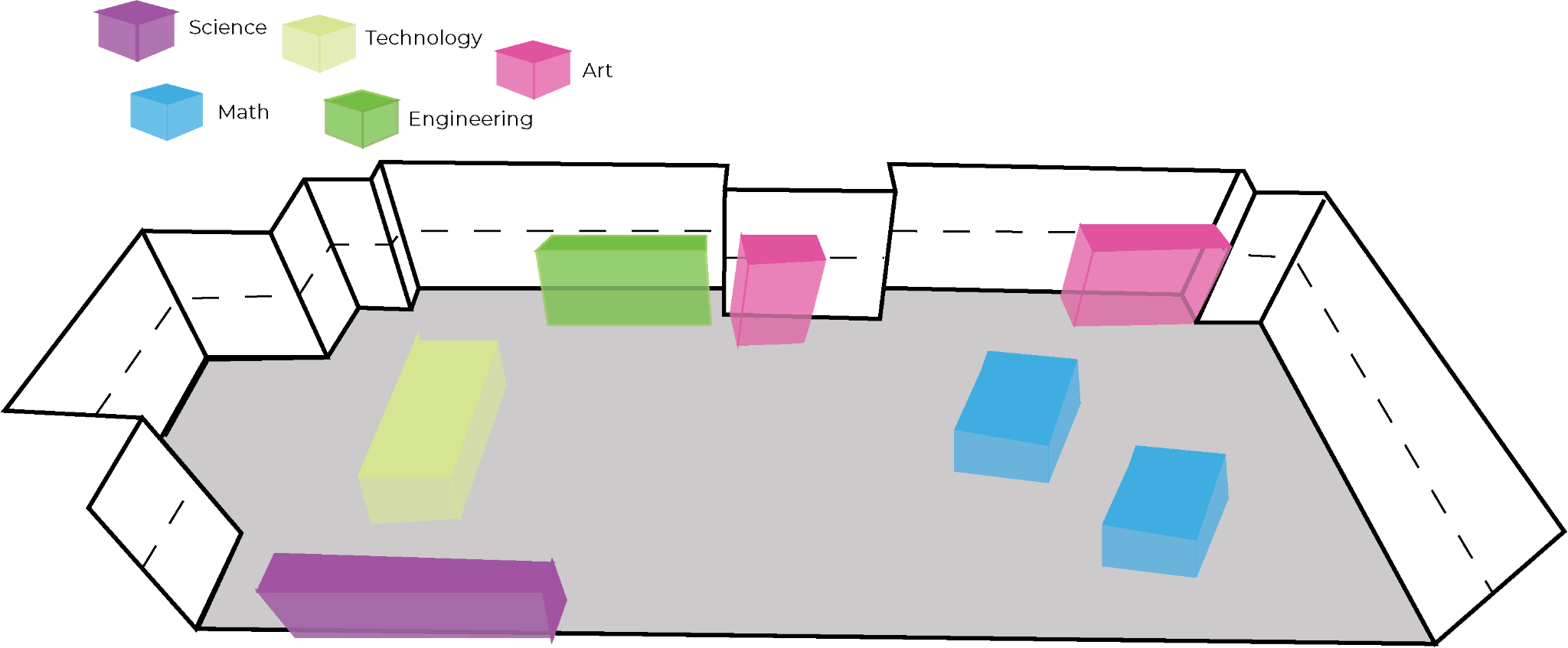 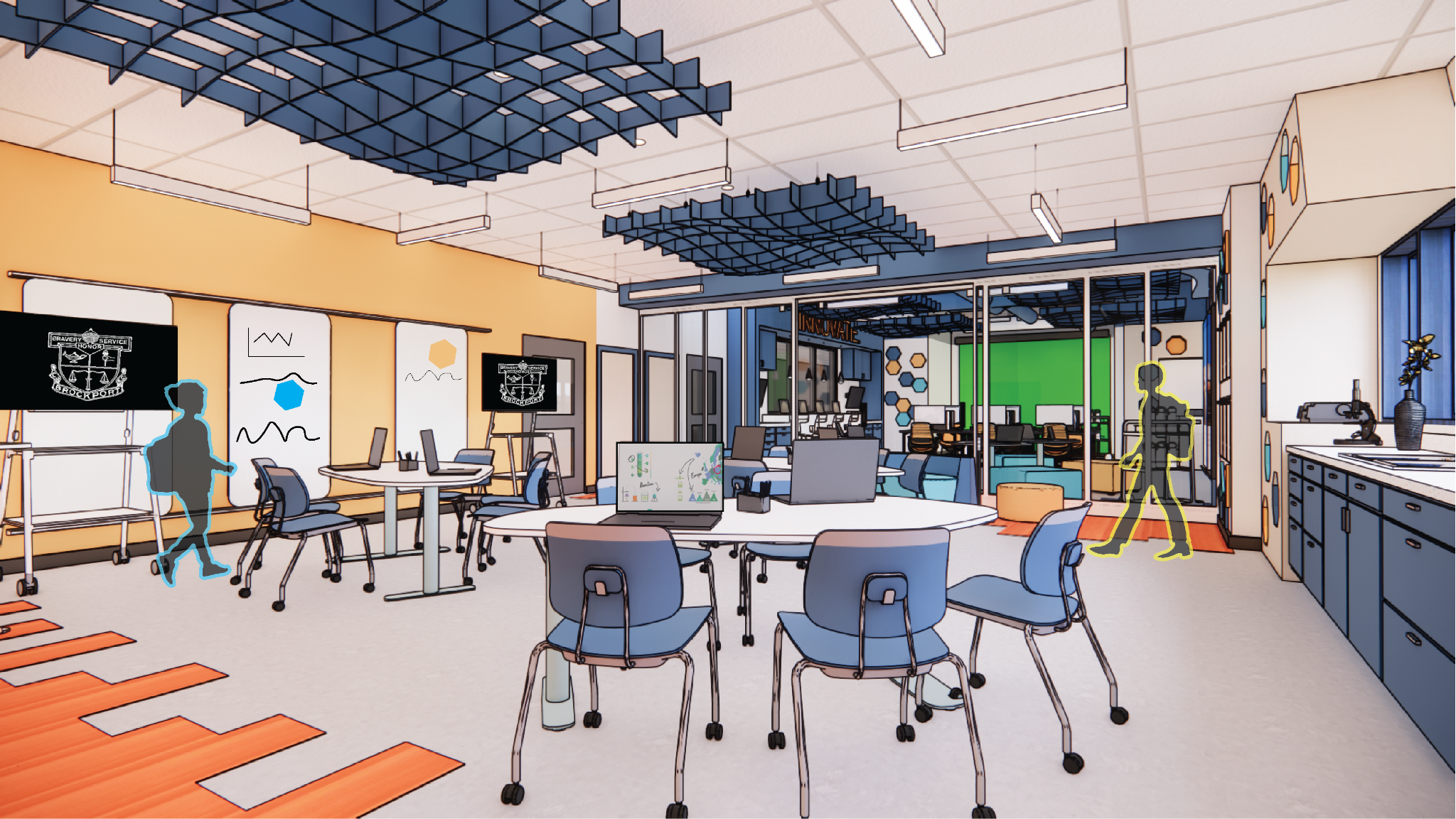 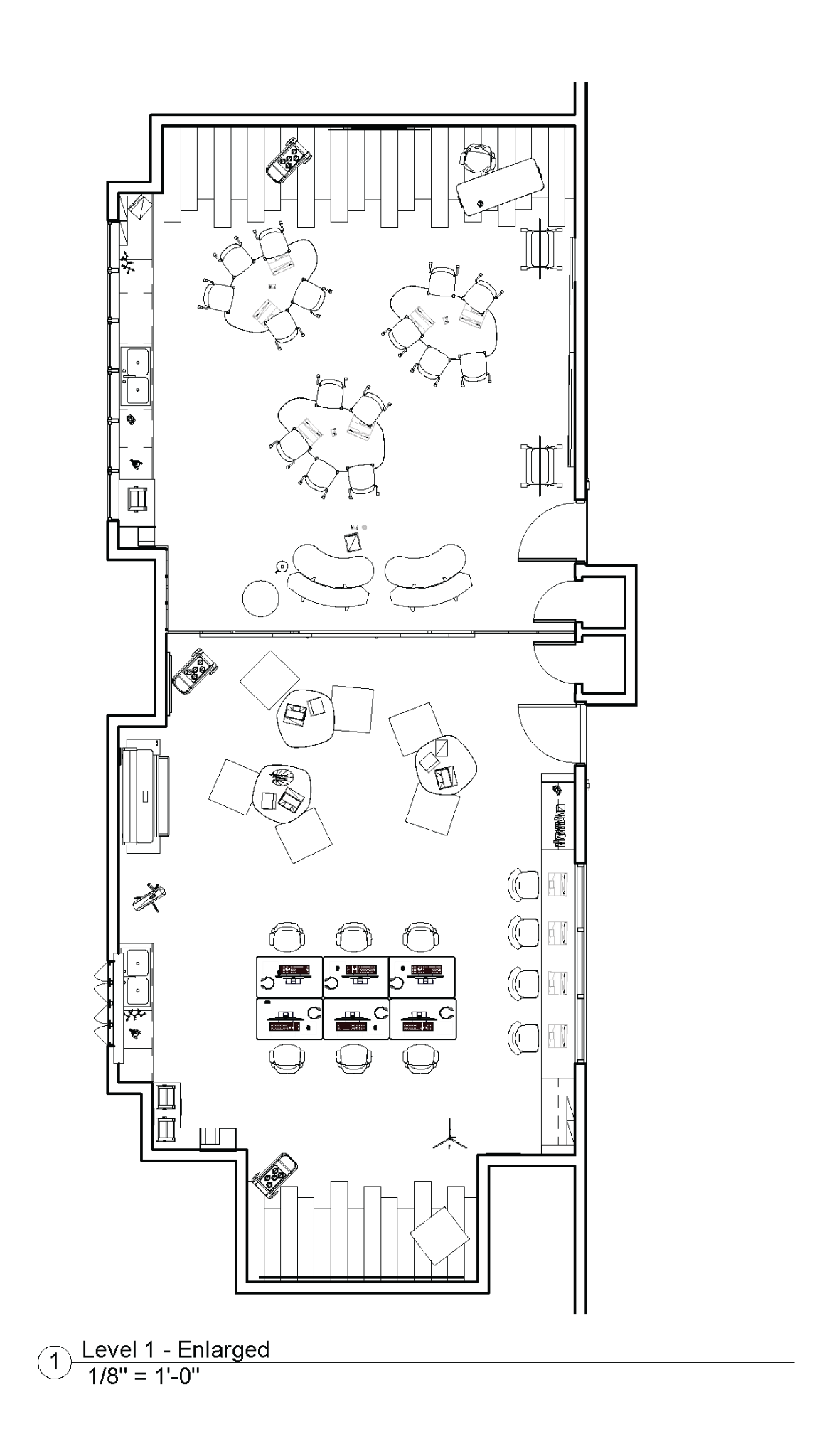 Middle school - STEAM classroom
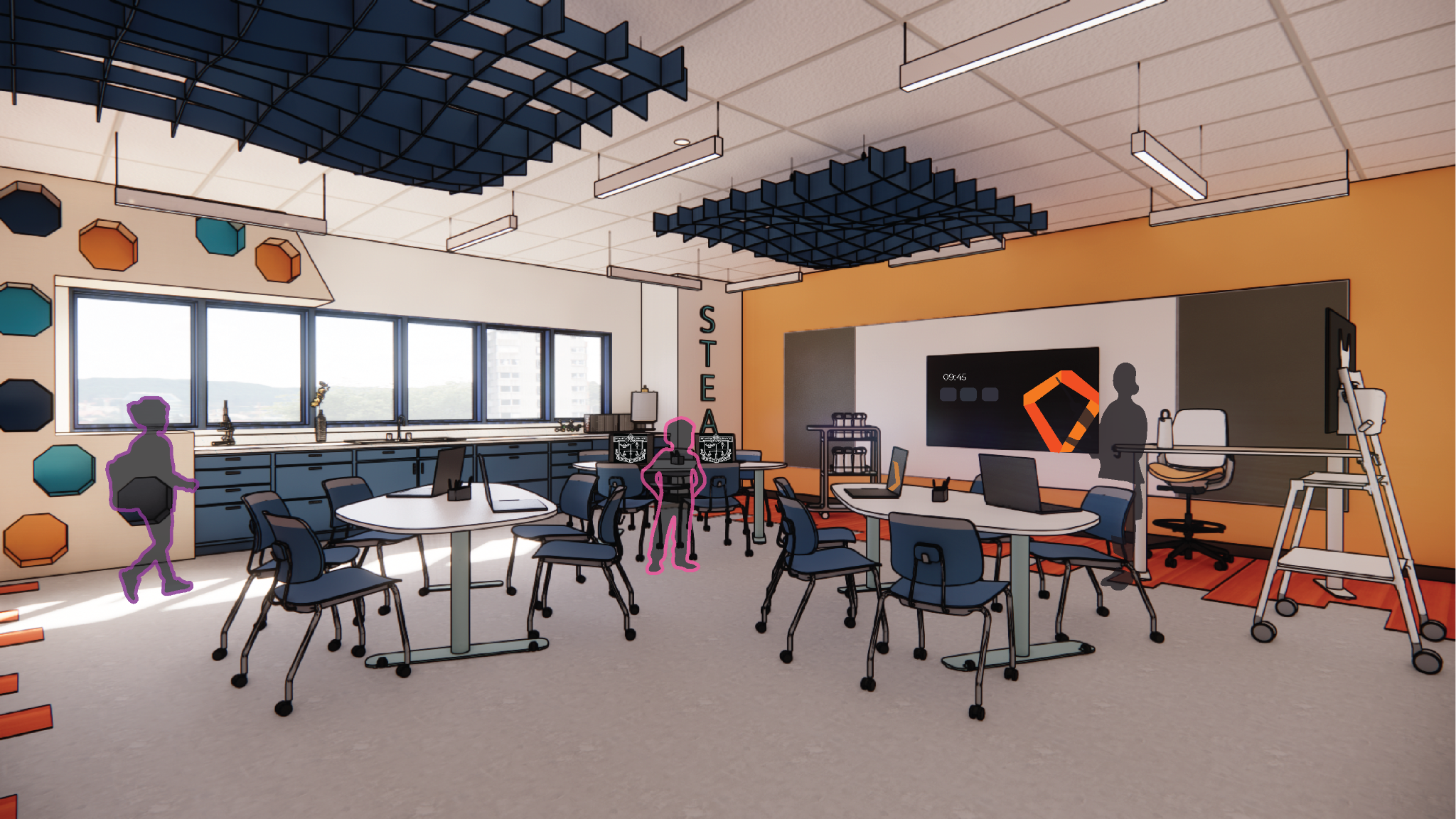 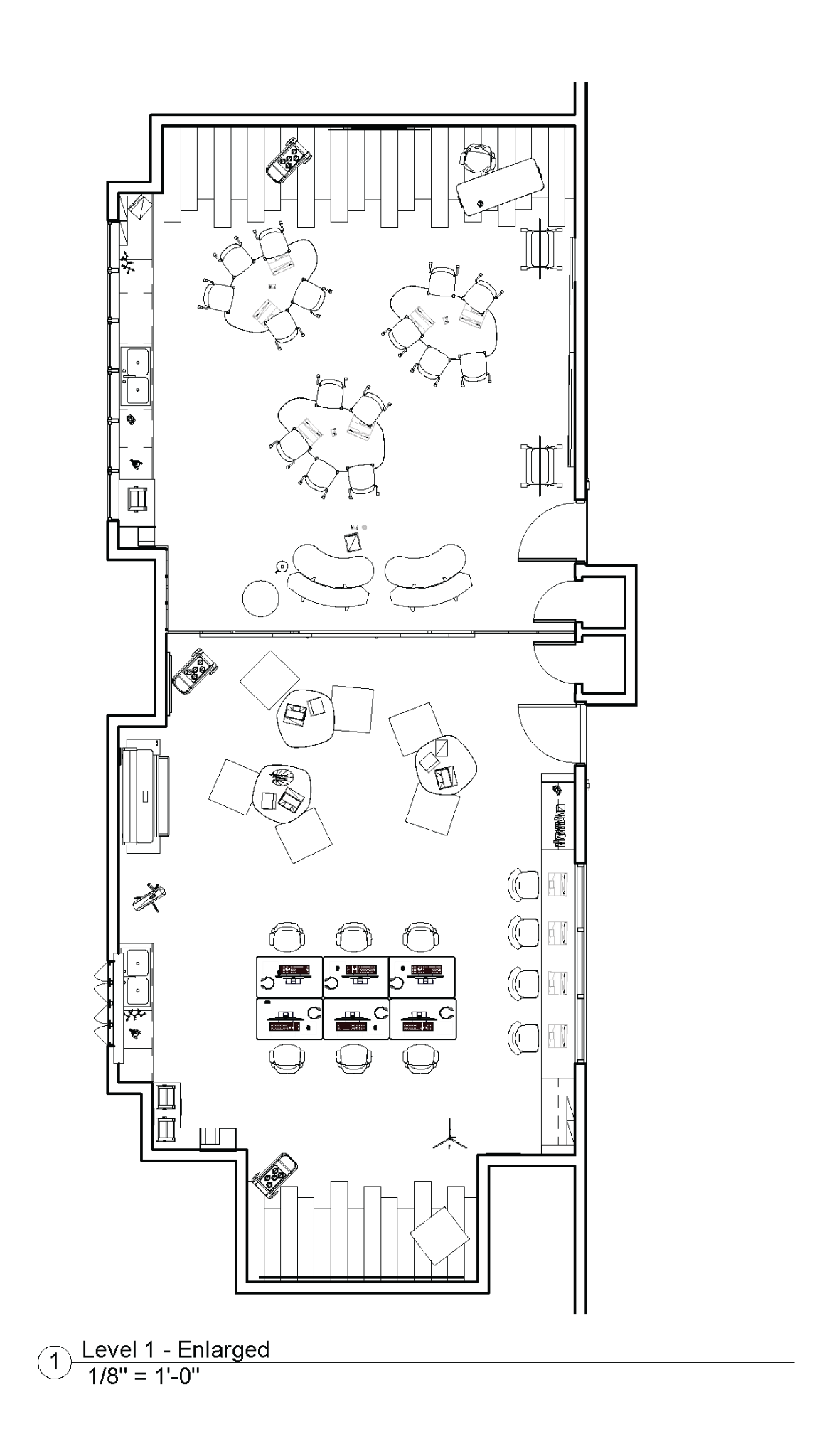 Middle school STEAM classroom 2
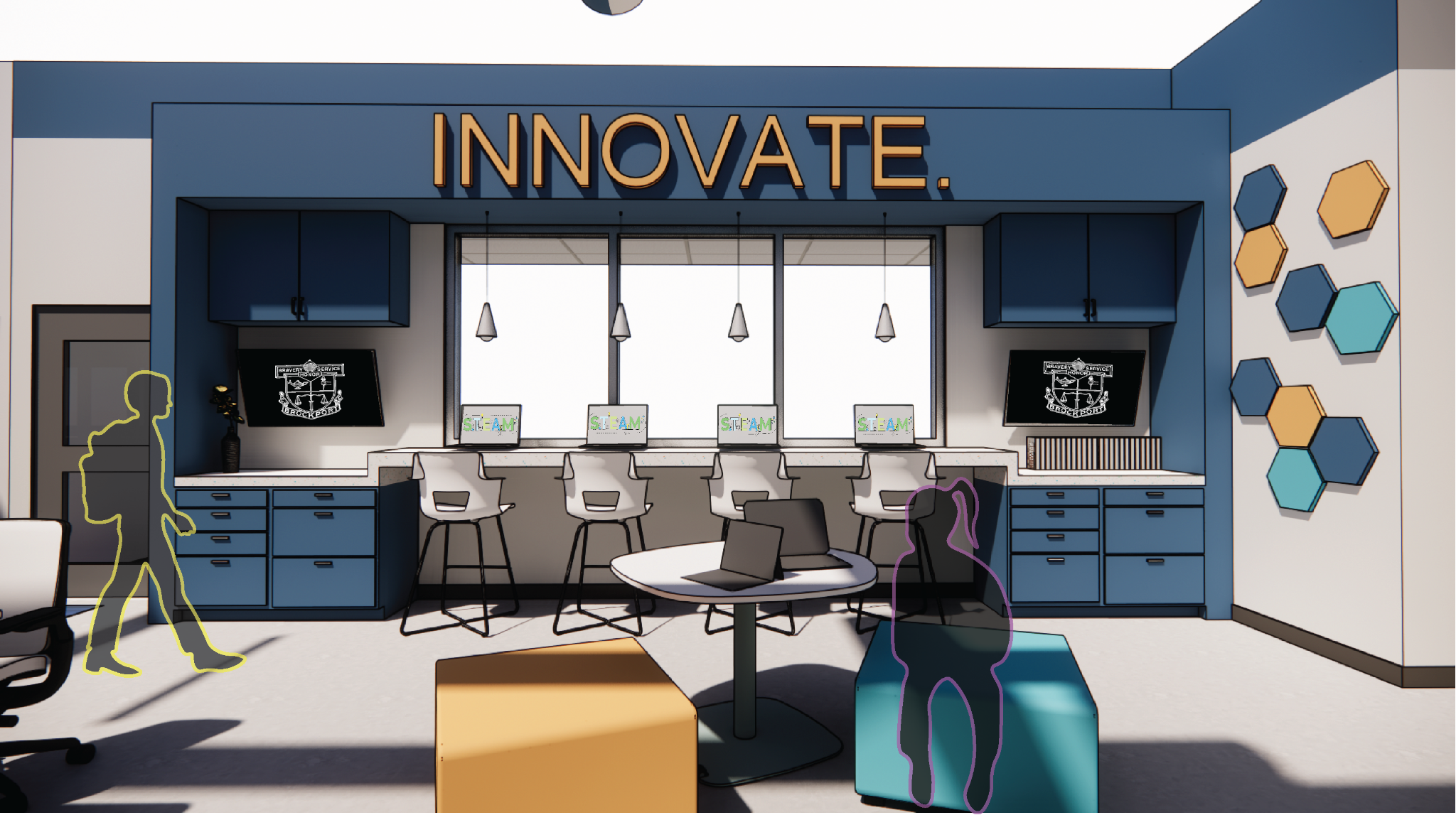 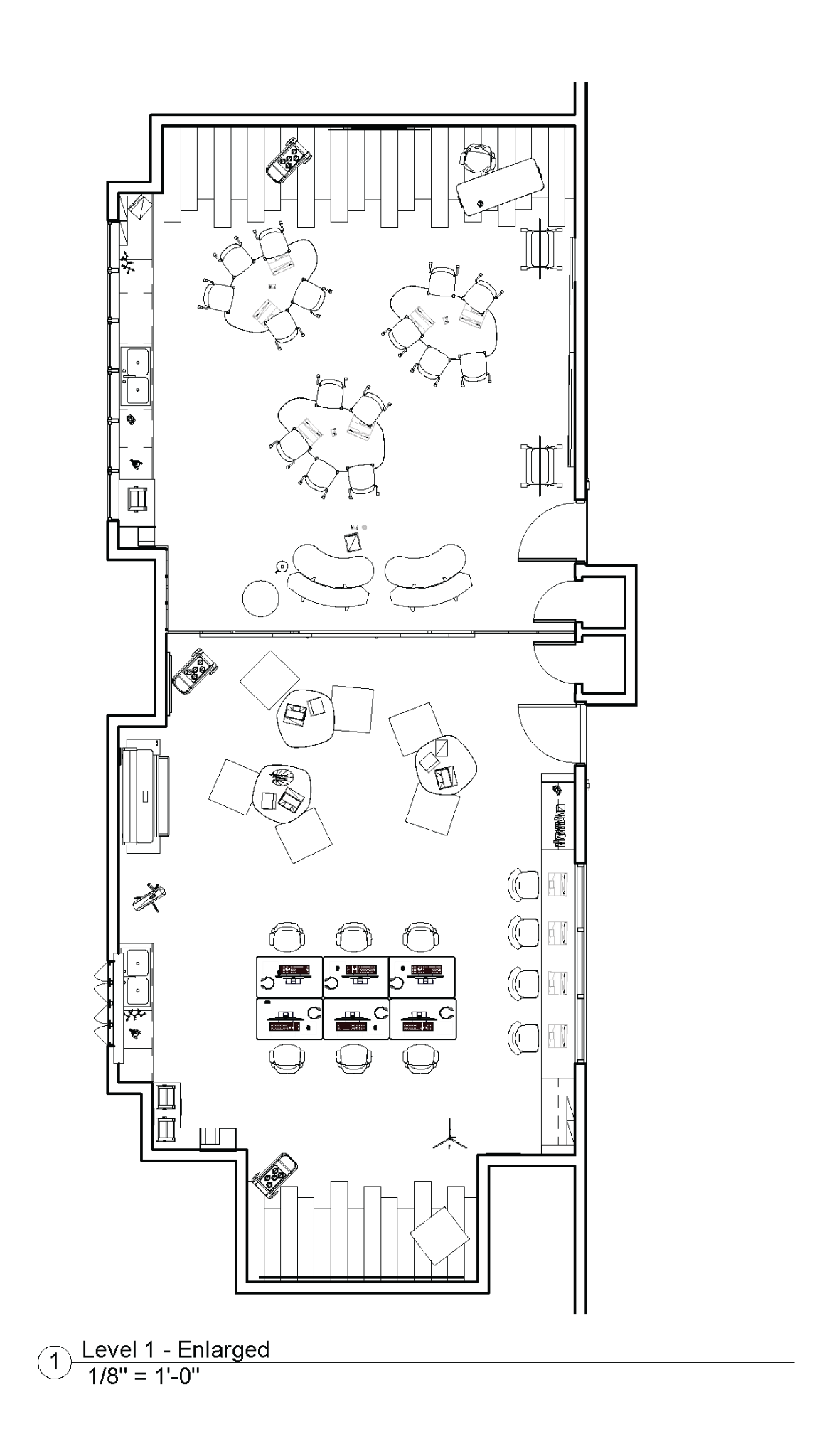 Middle school STEAM explore wall
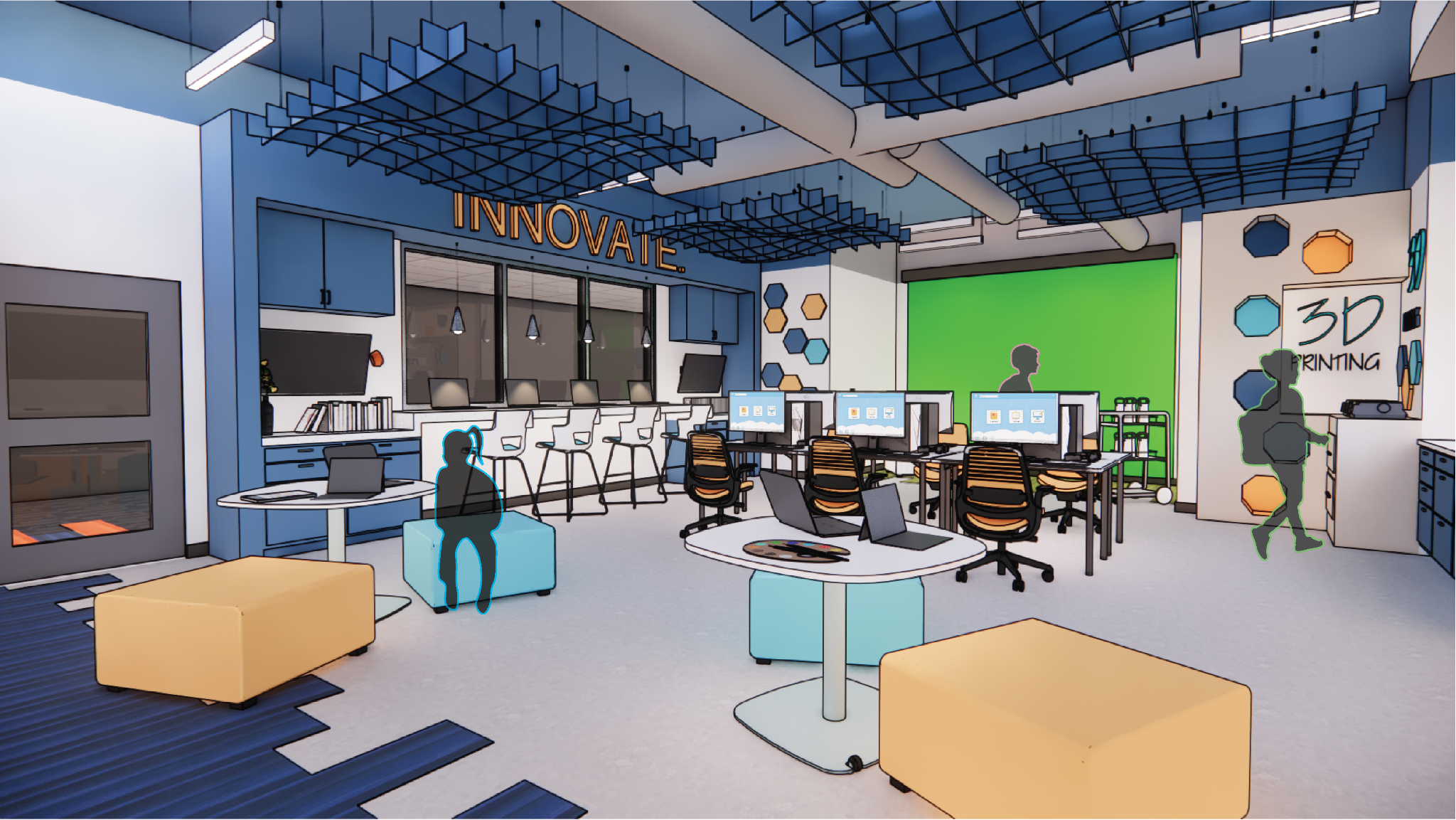 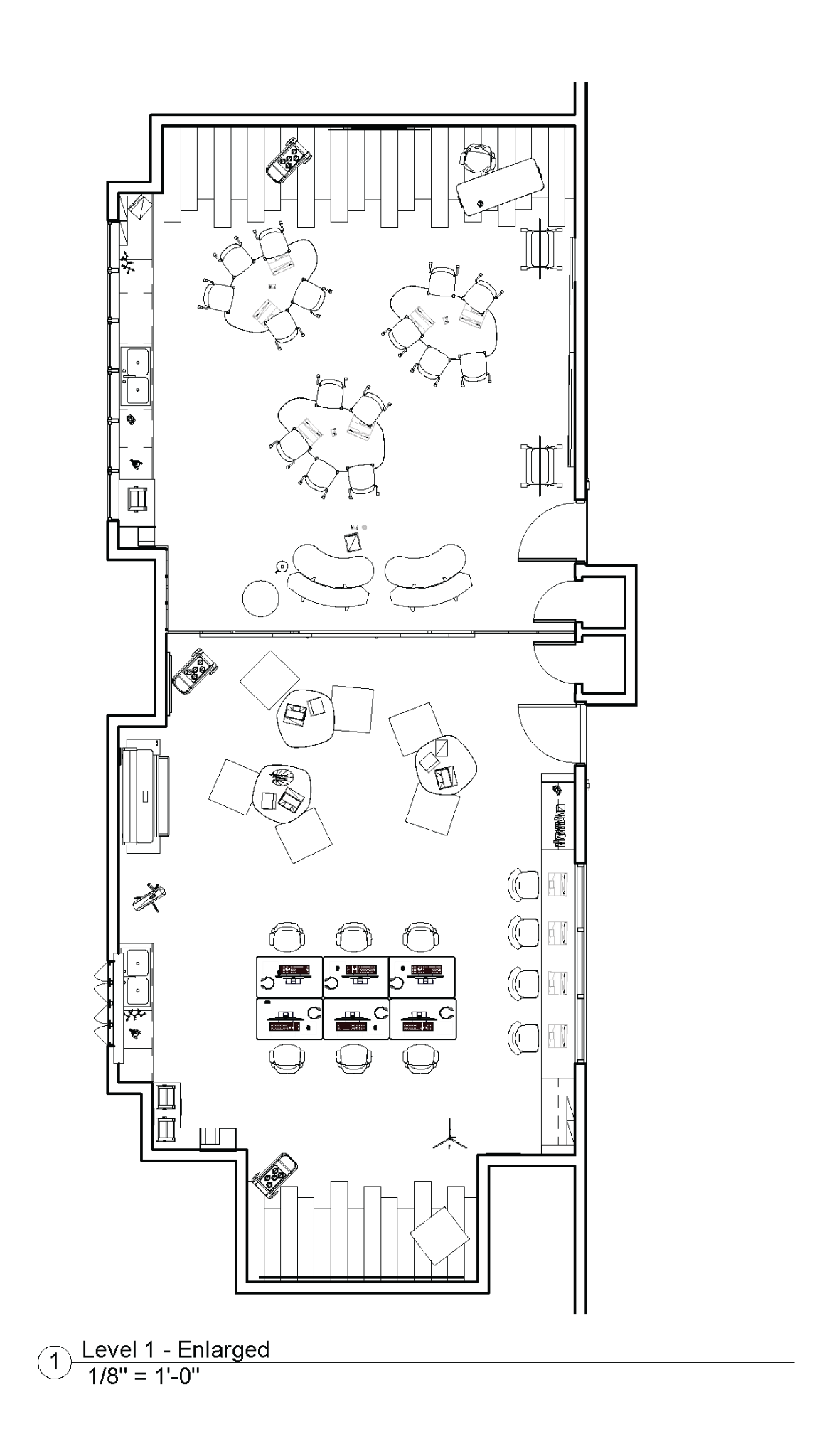 Middle school STEAM explore side
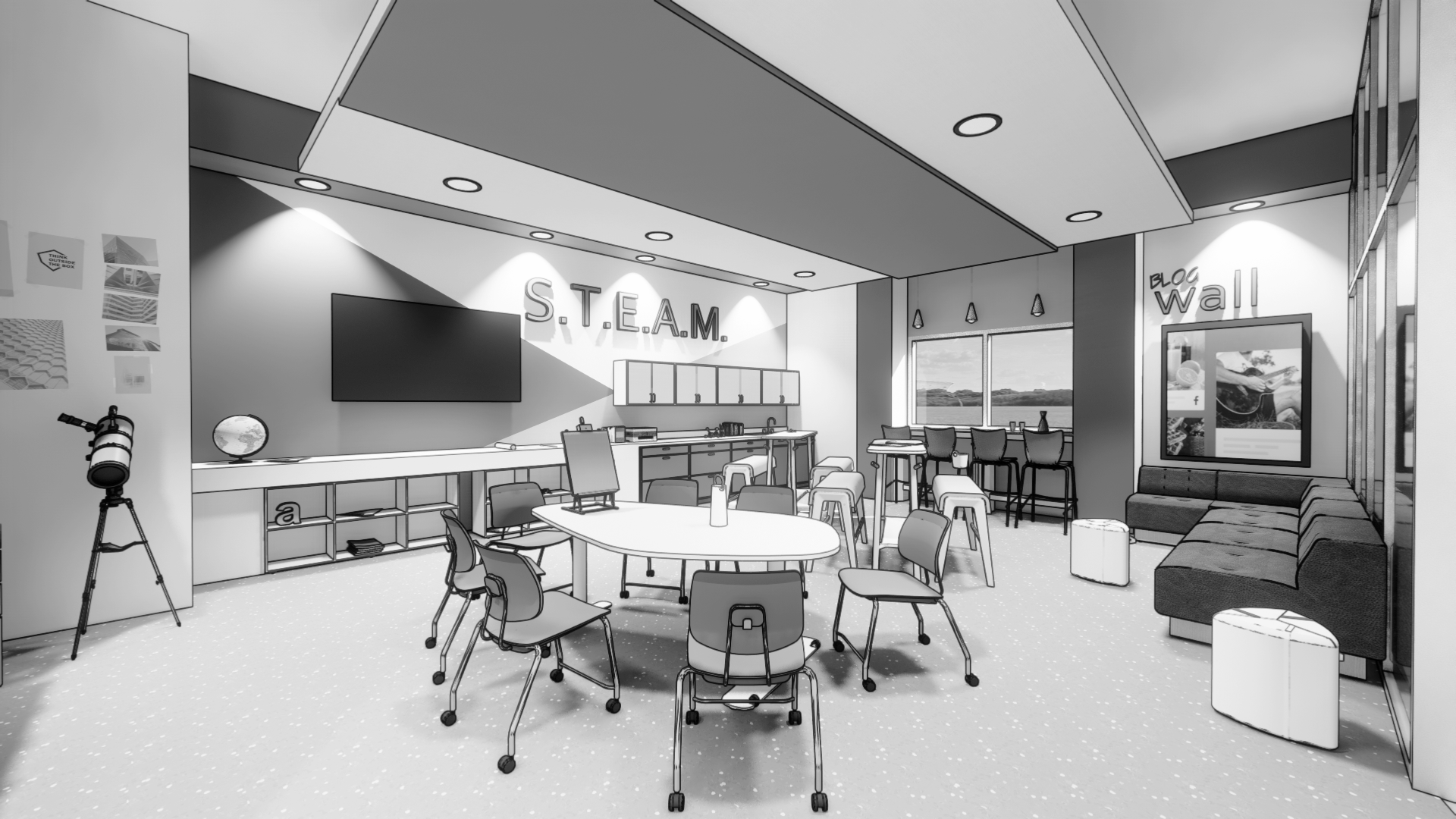 High School
Programming
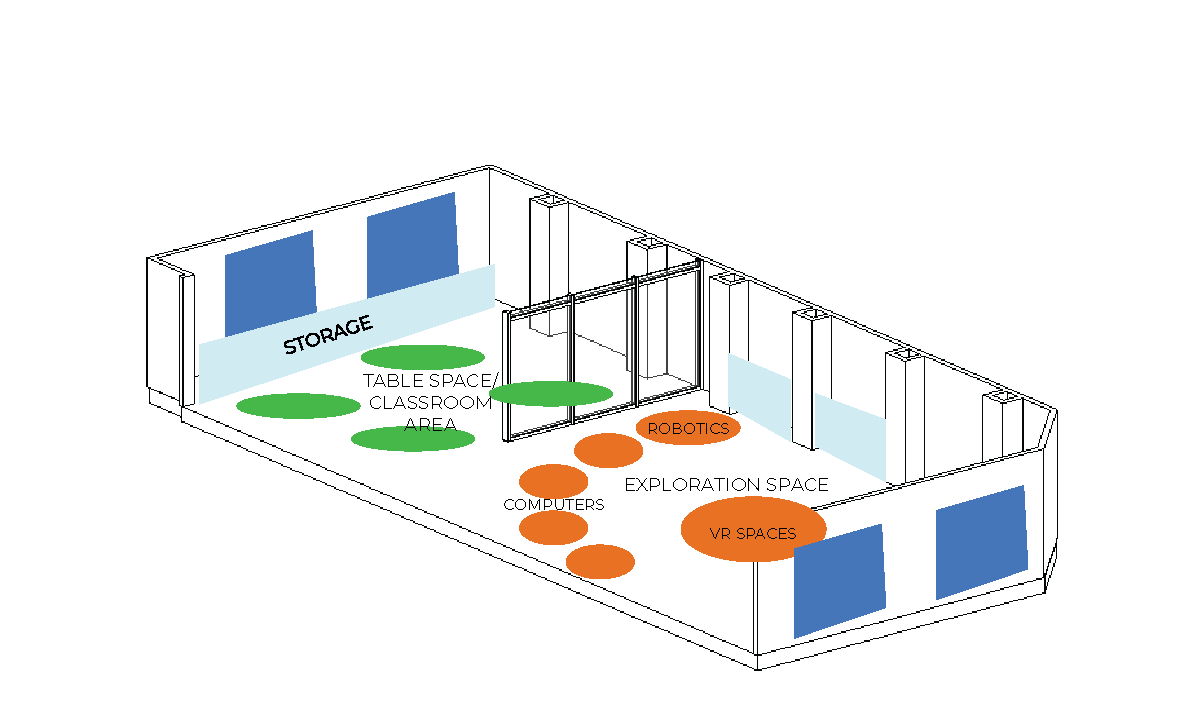 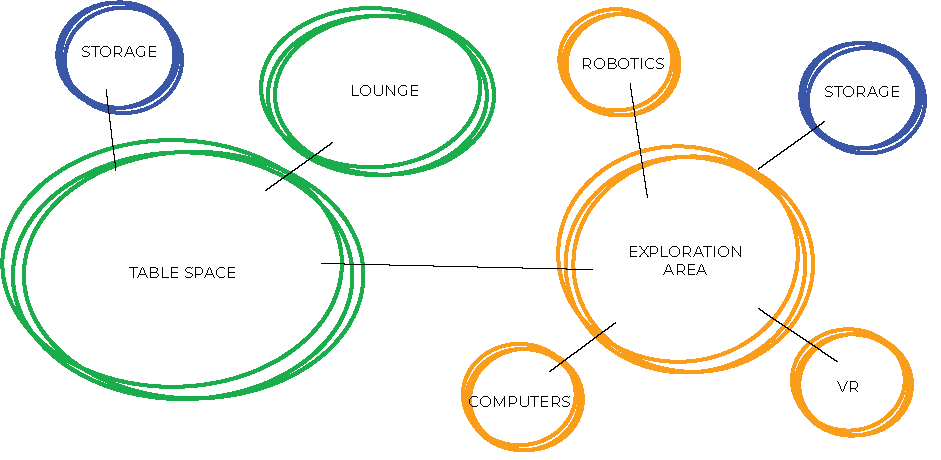 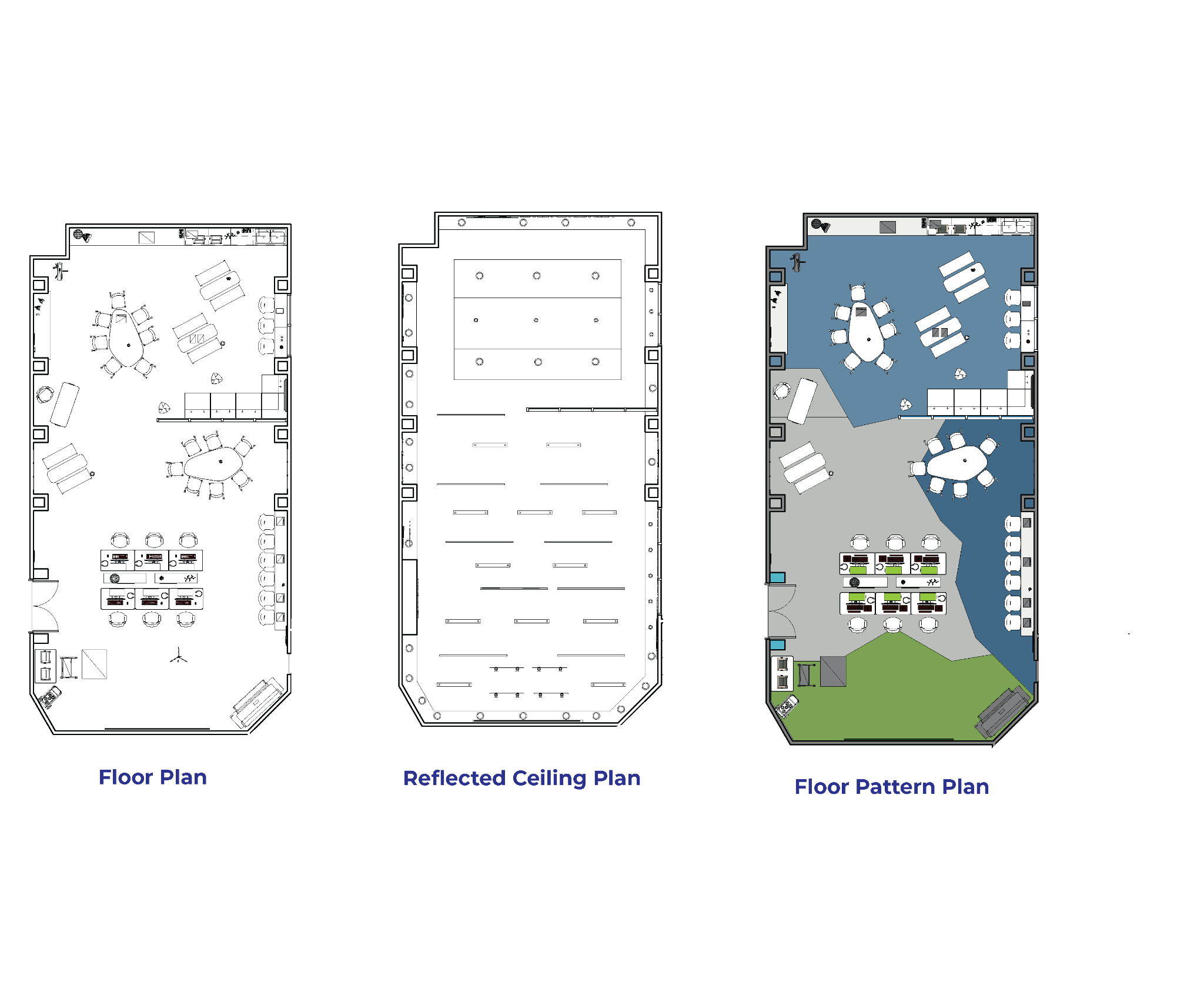 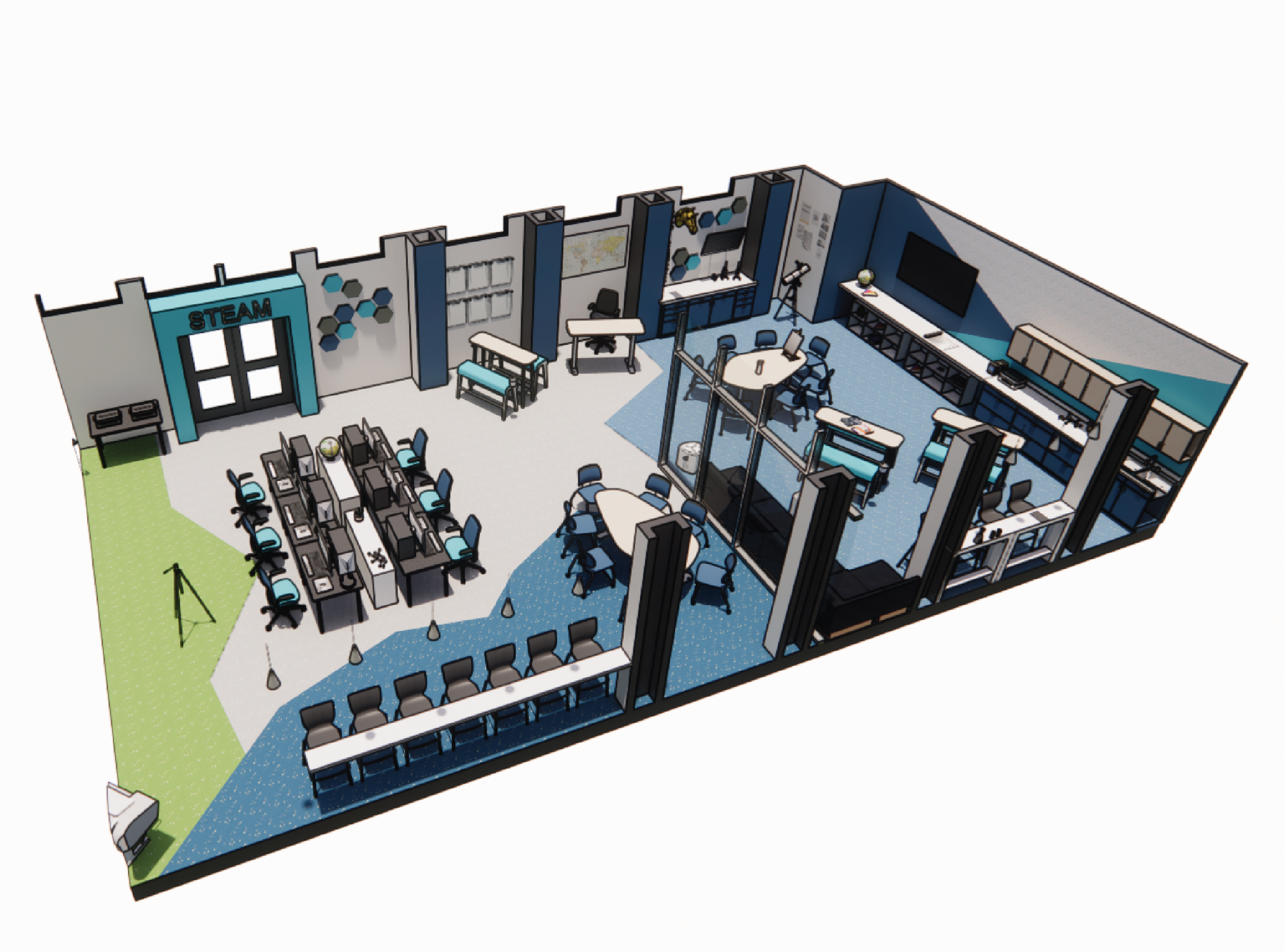 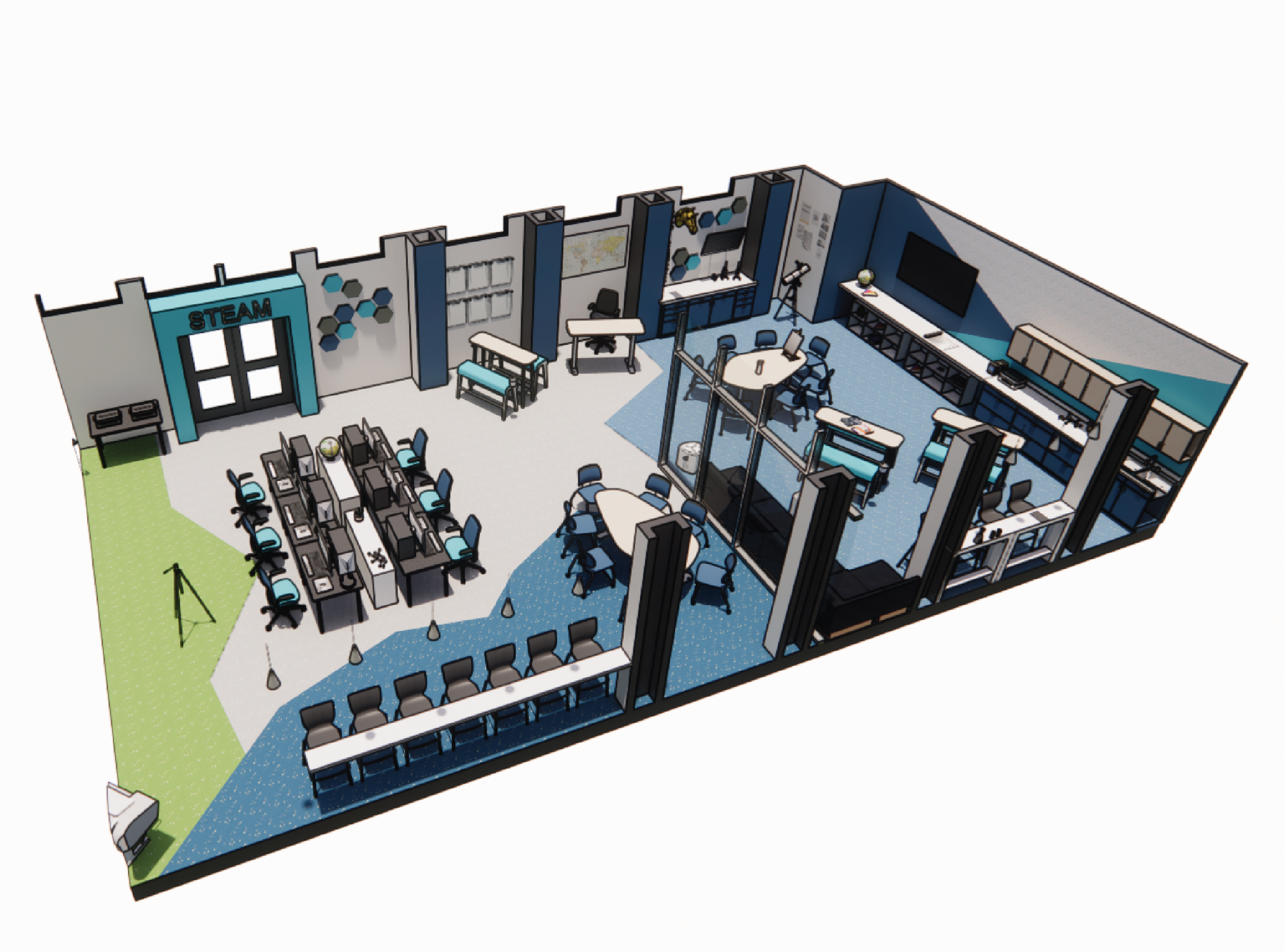 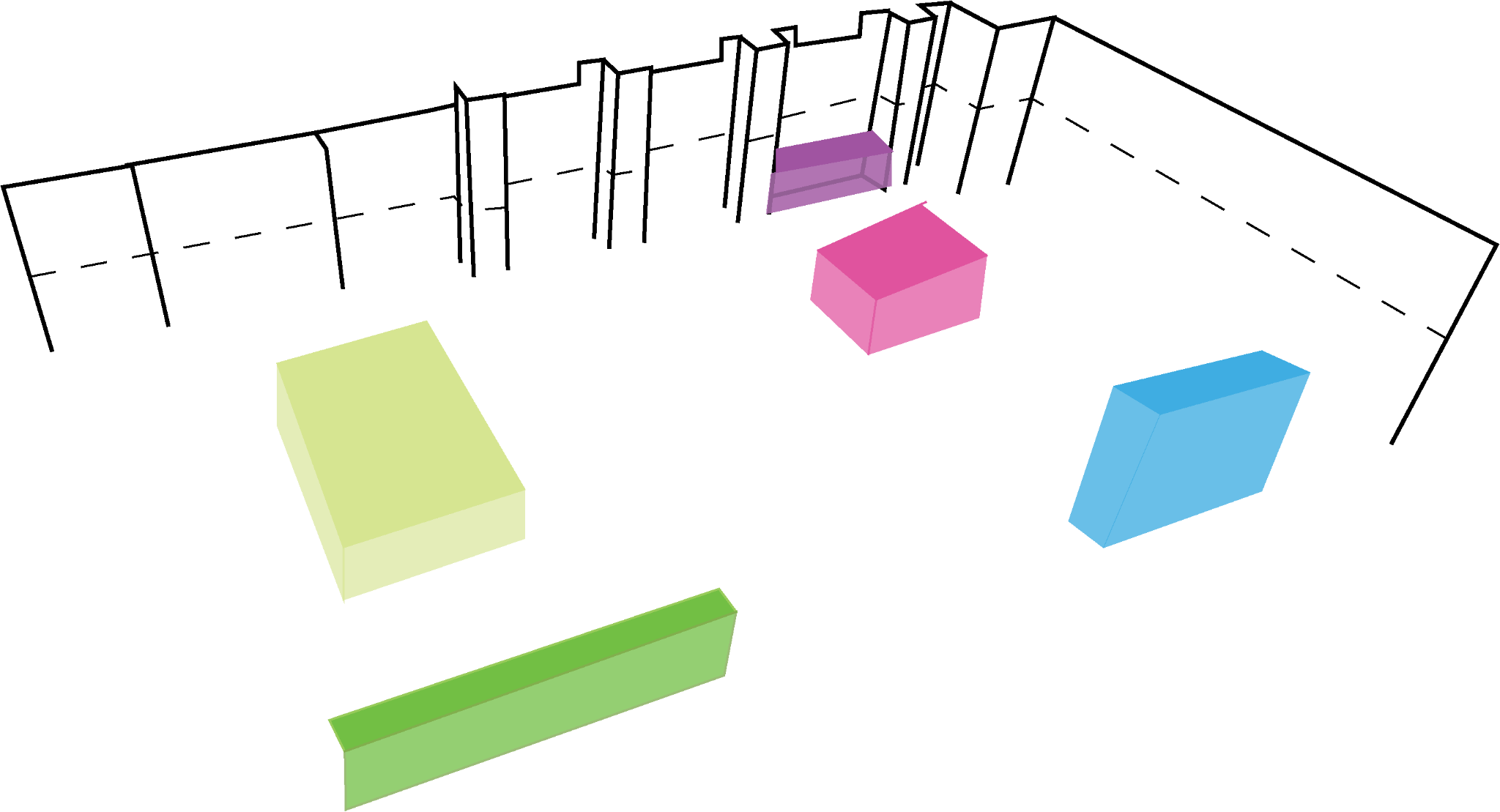 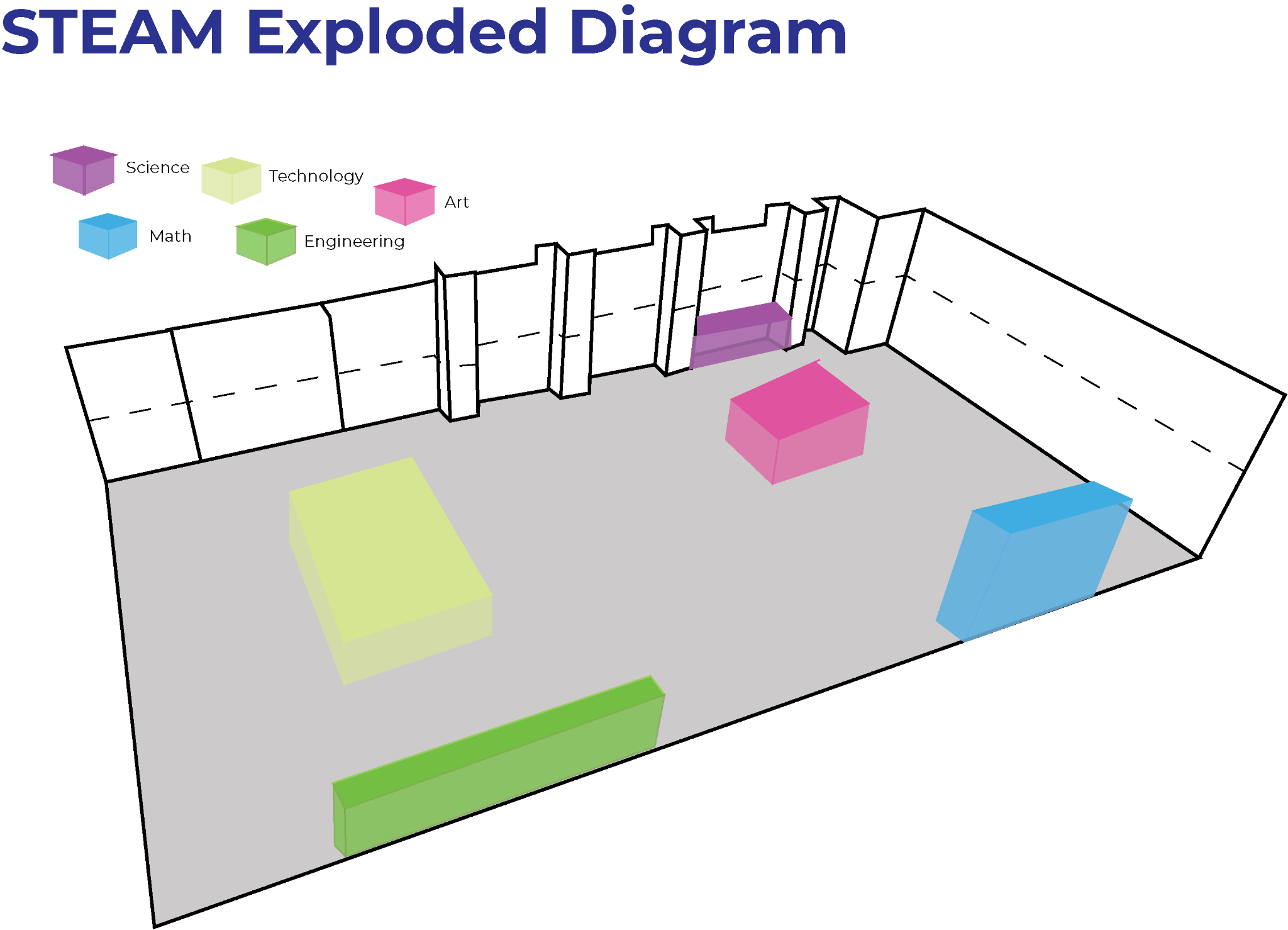 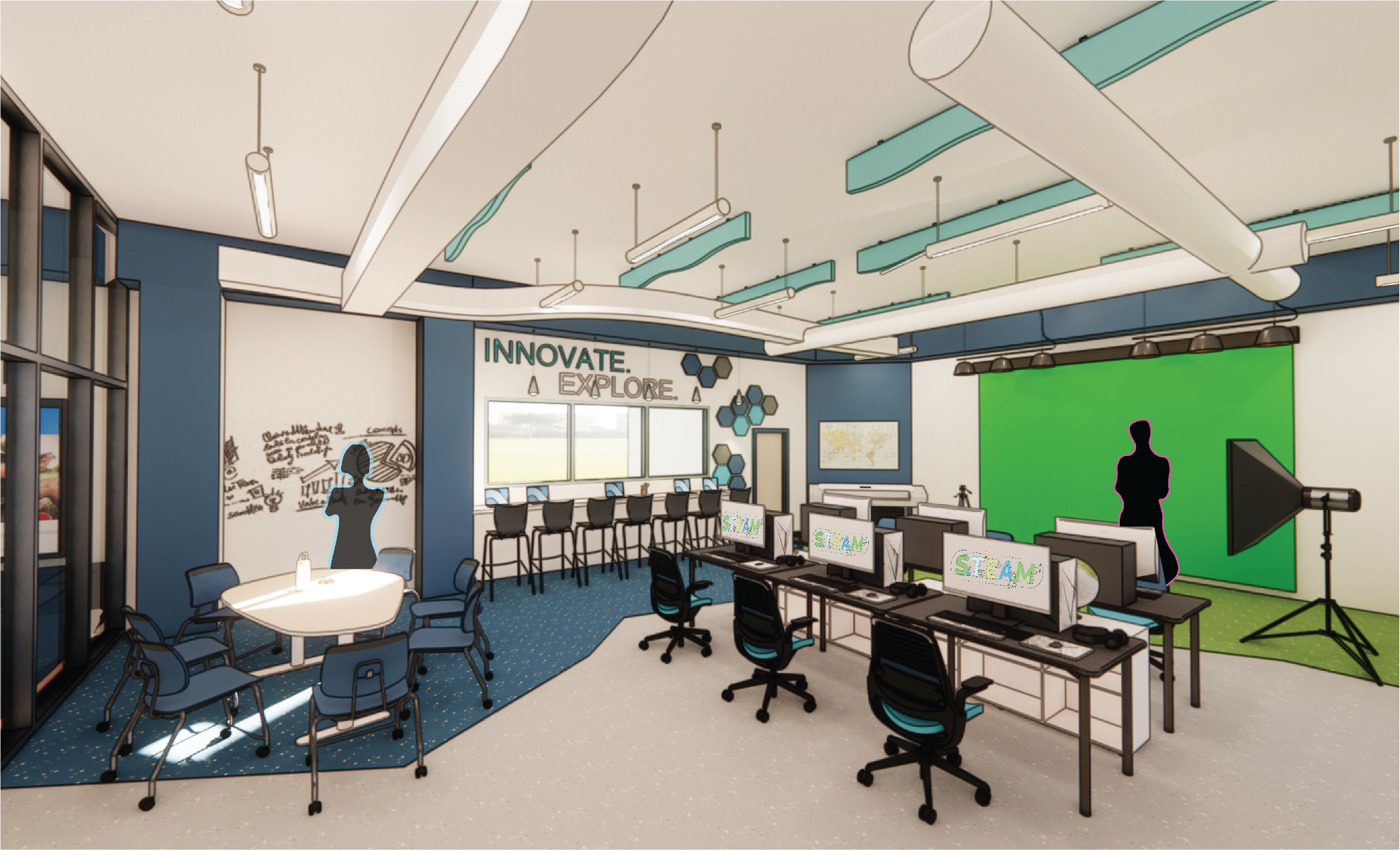 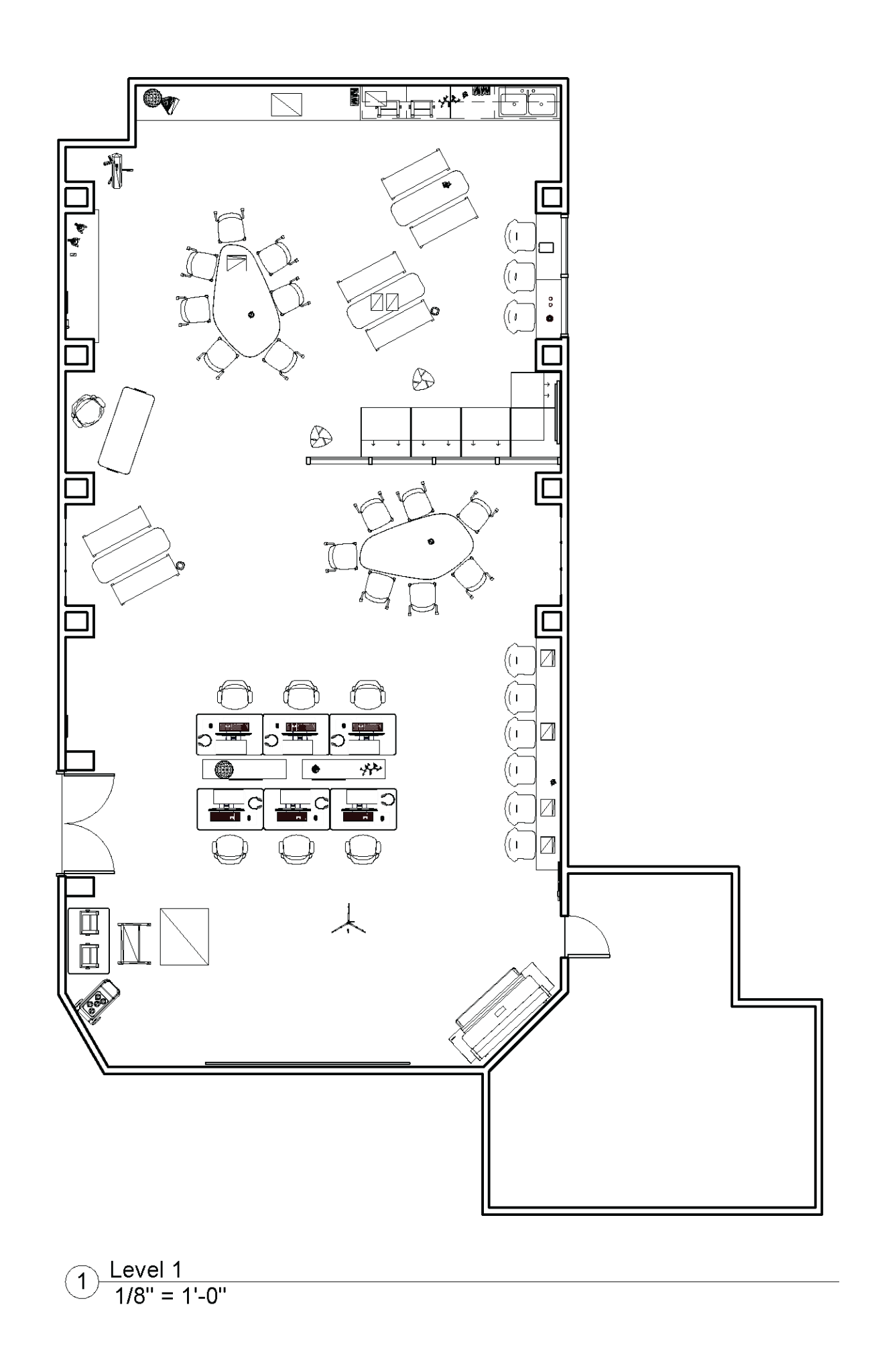 High school STEAM explore side
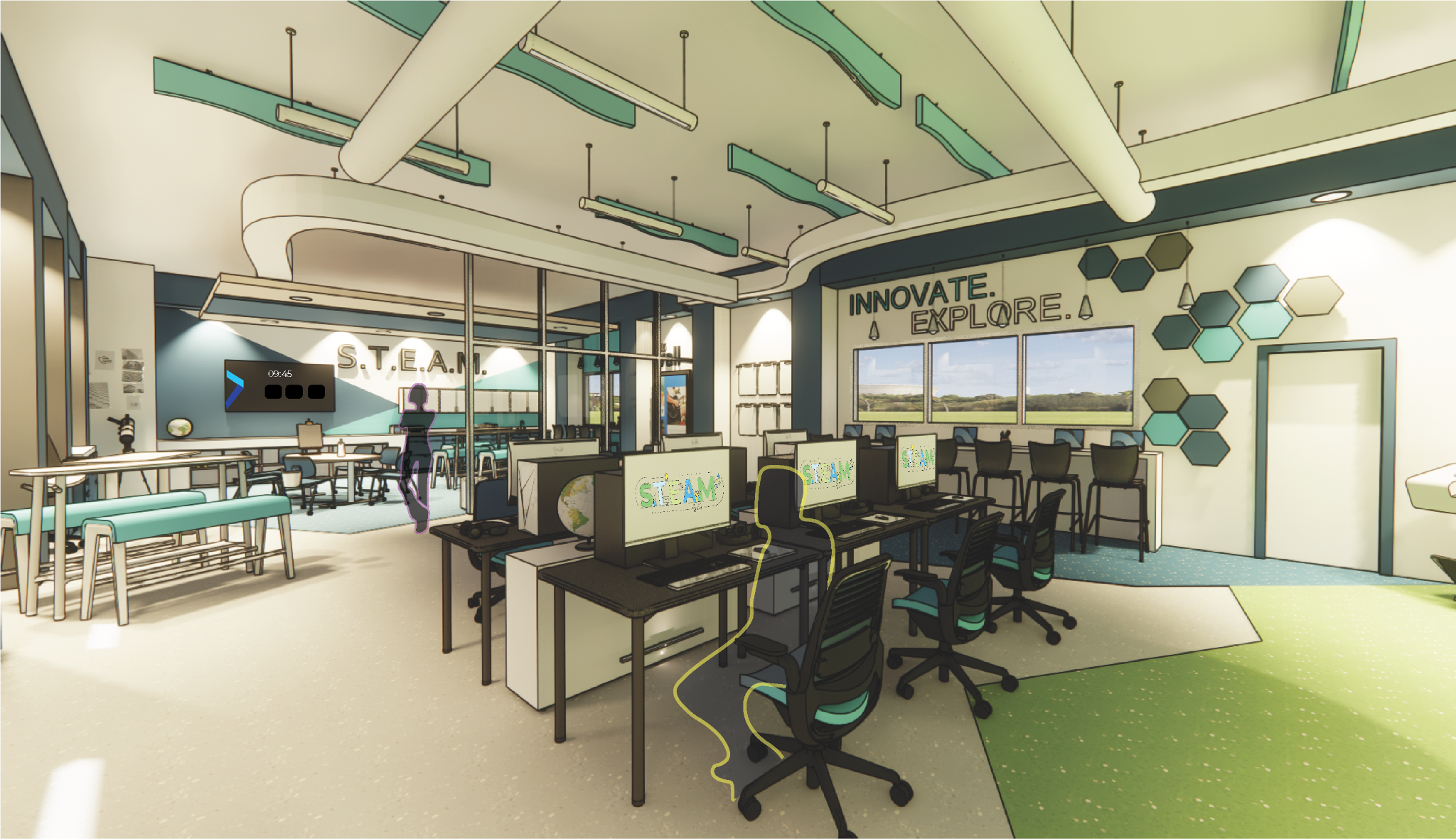 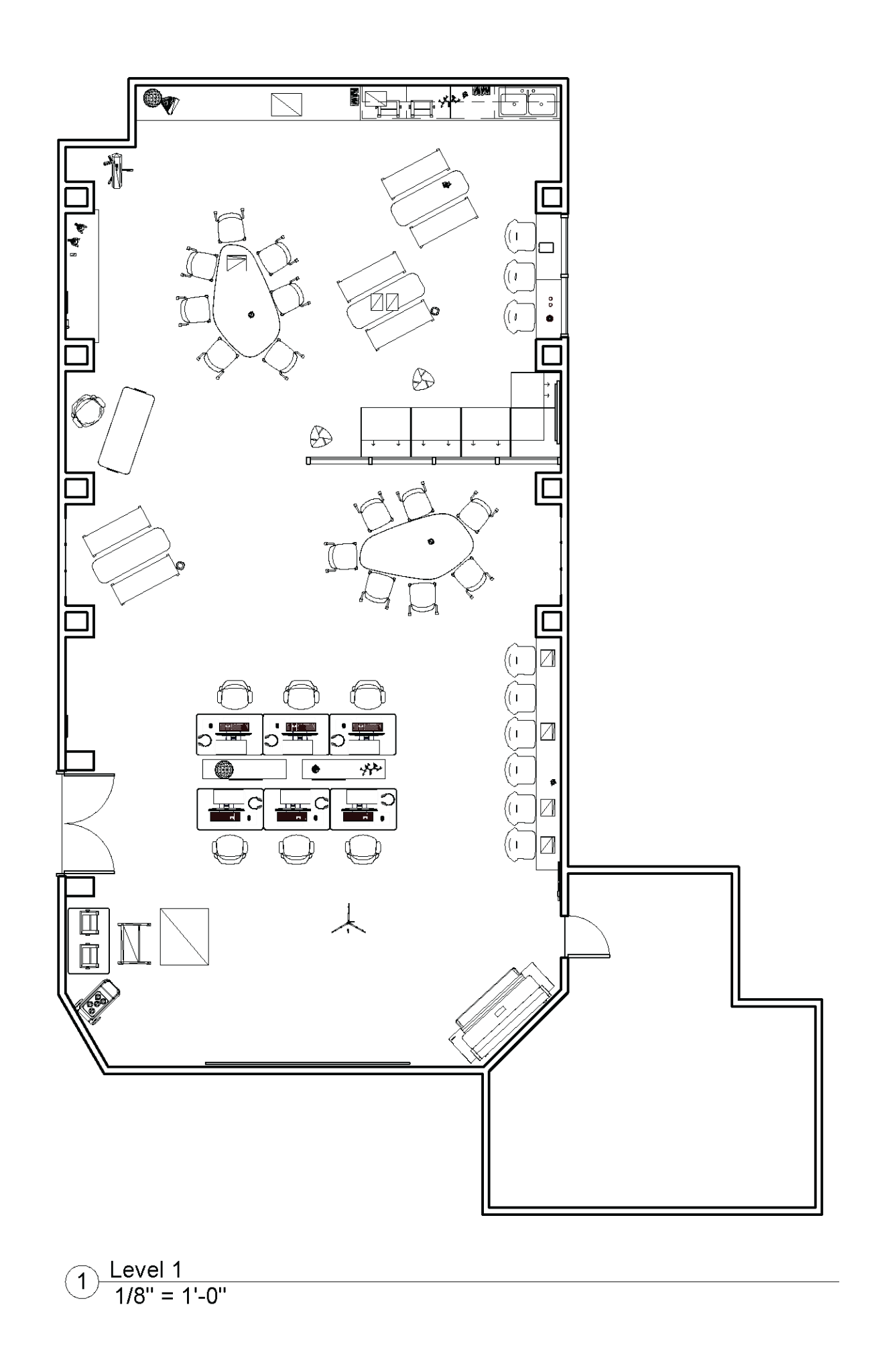 High school overall view
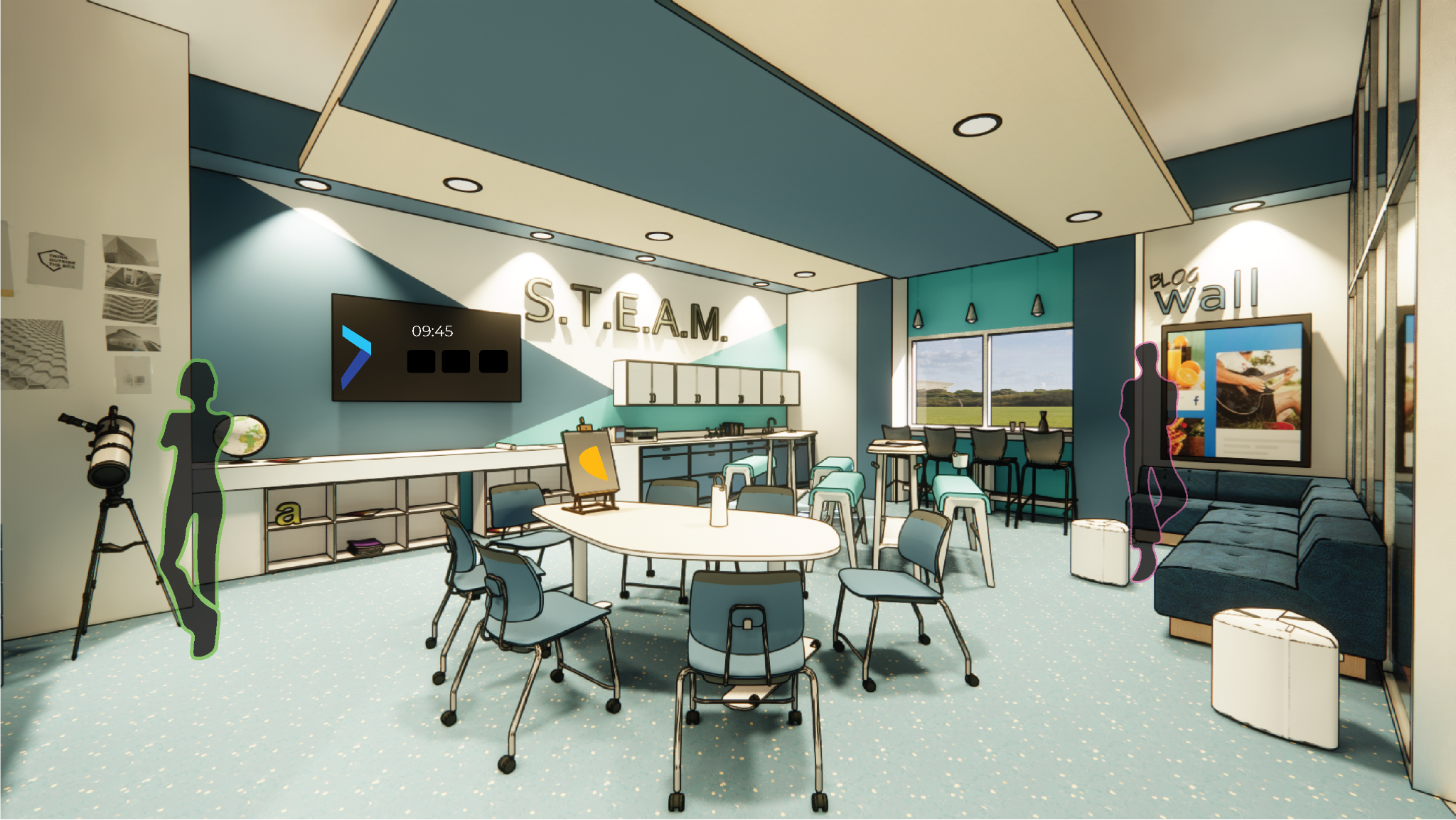 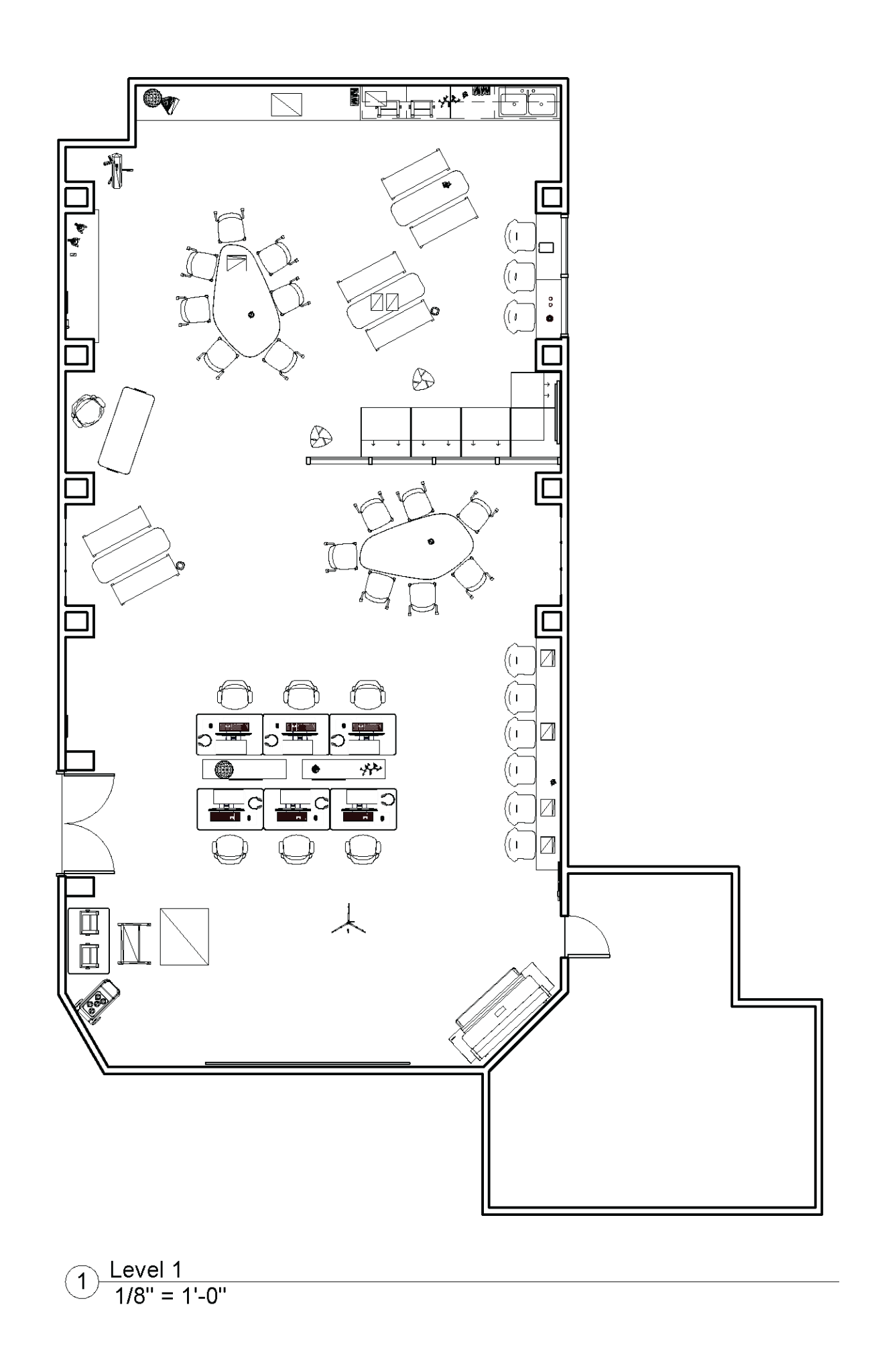 High school lounge STEAM side
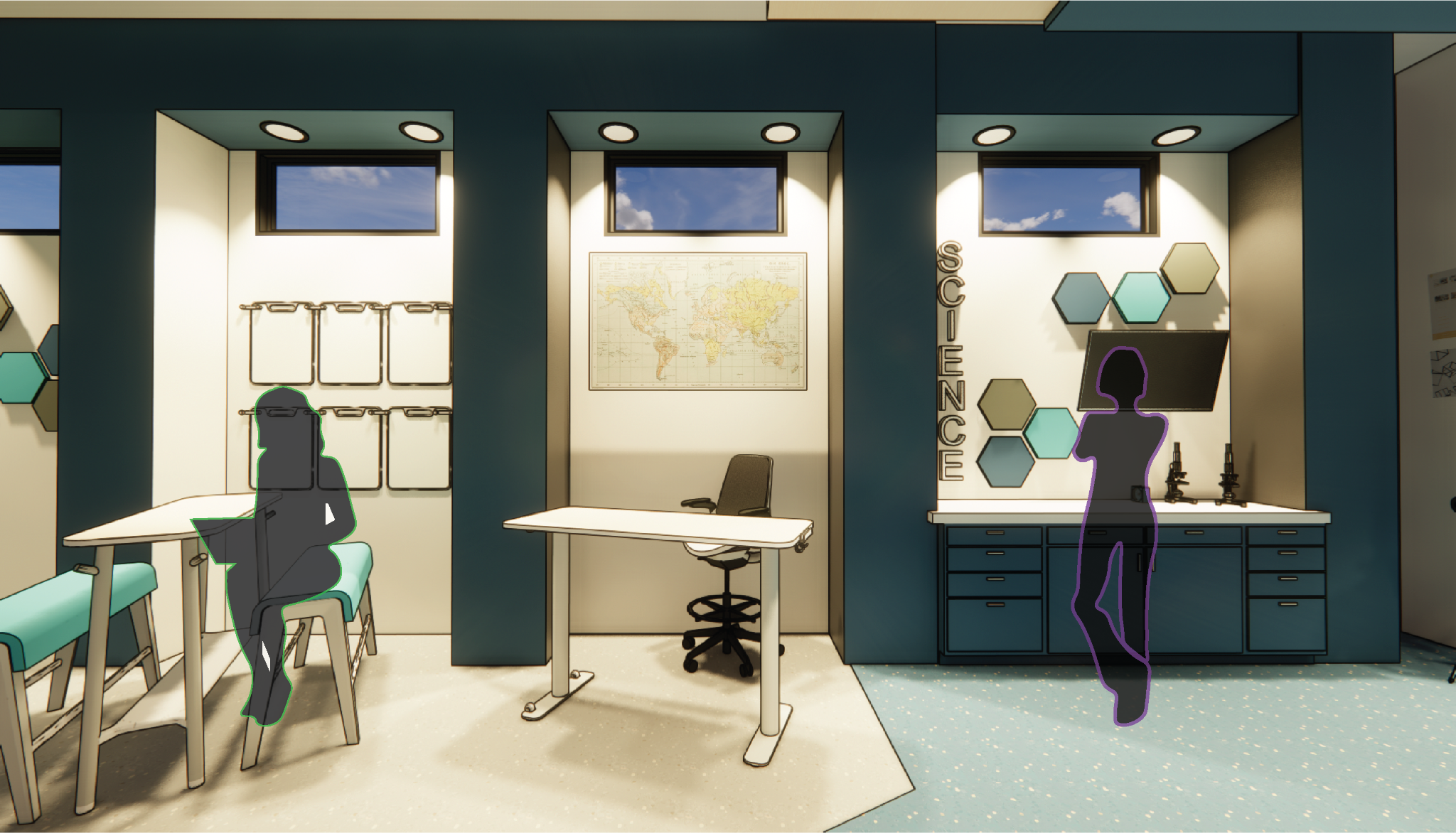 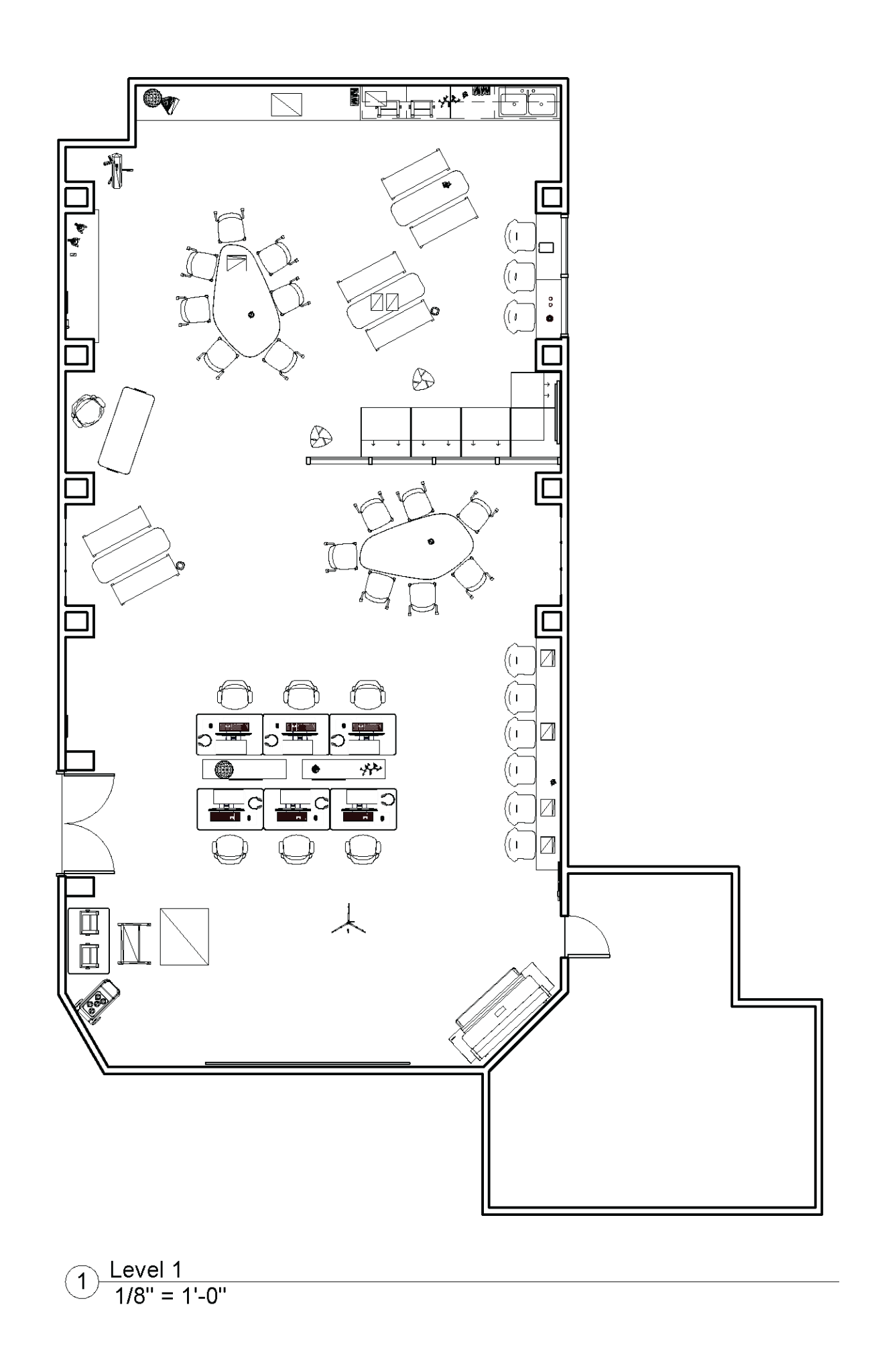 High school 3D elevation
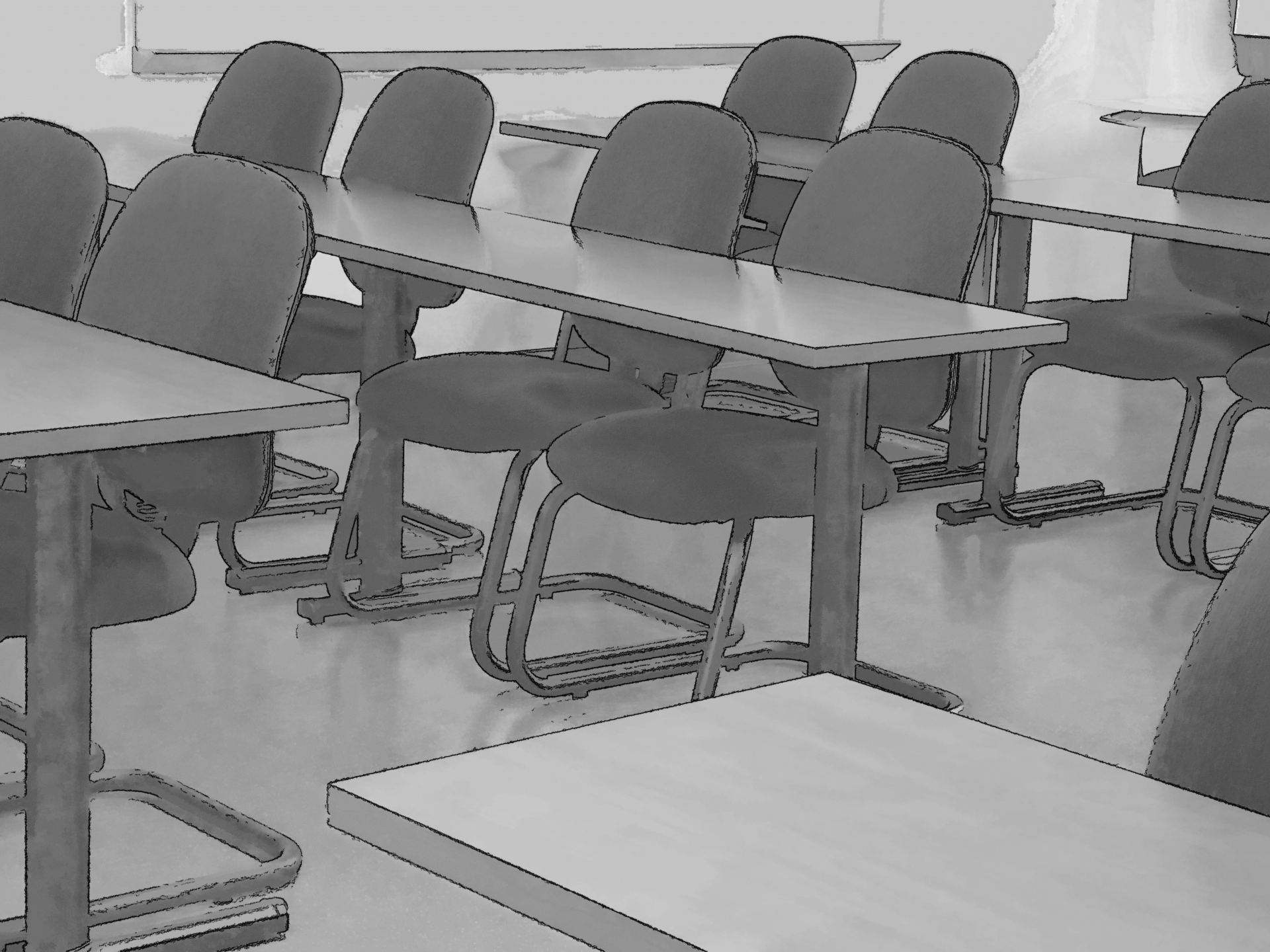 Conclusions
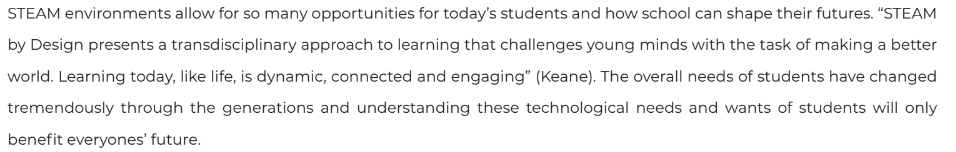 Oral Defense
Capstone
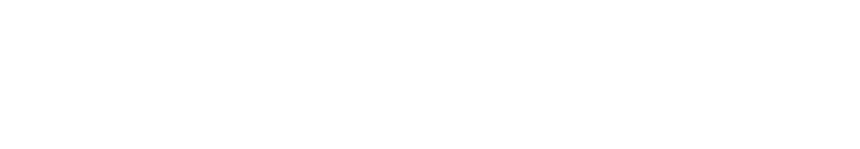 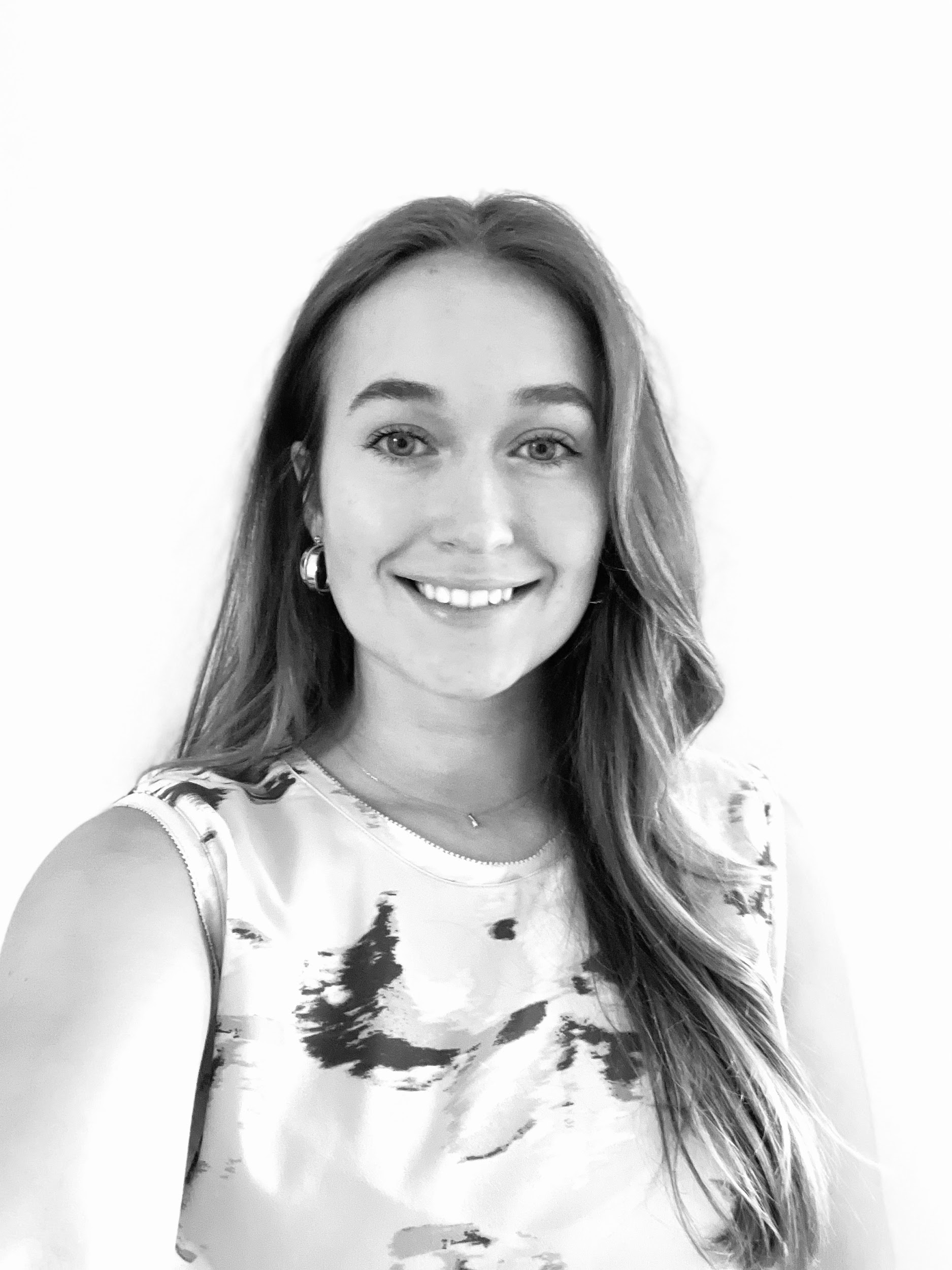 Thank you!
Any comments or questions?
Oral Defense
Capstone
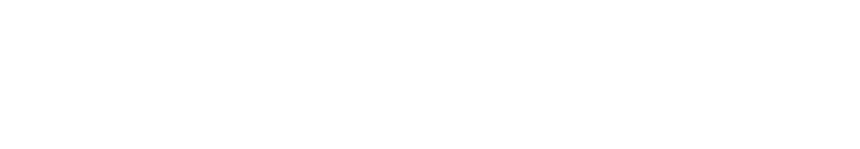